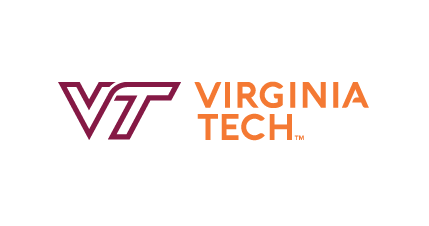 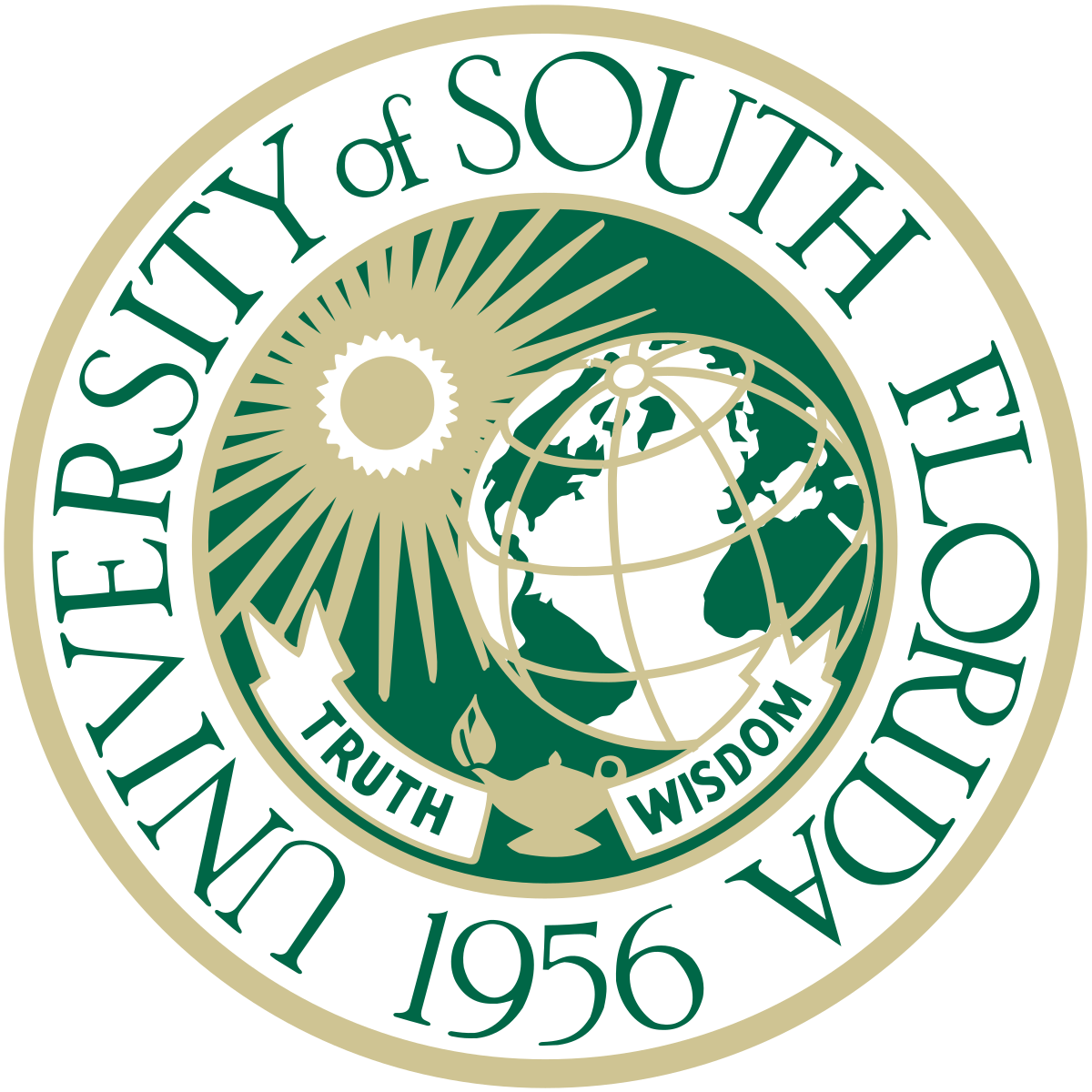 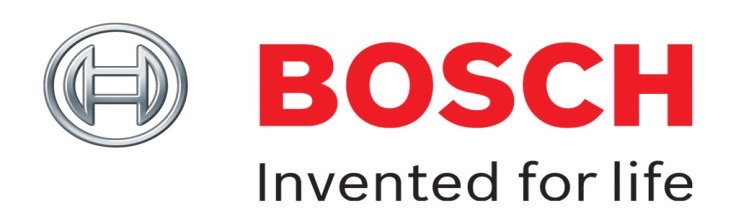 MUSES: Efficient Multi-User Searchable Encrypted Database
Tung Le, Rouzbeh Behnia, Jorge Guajardo, Thang Hoang
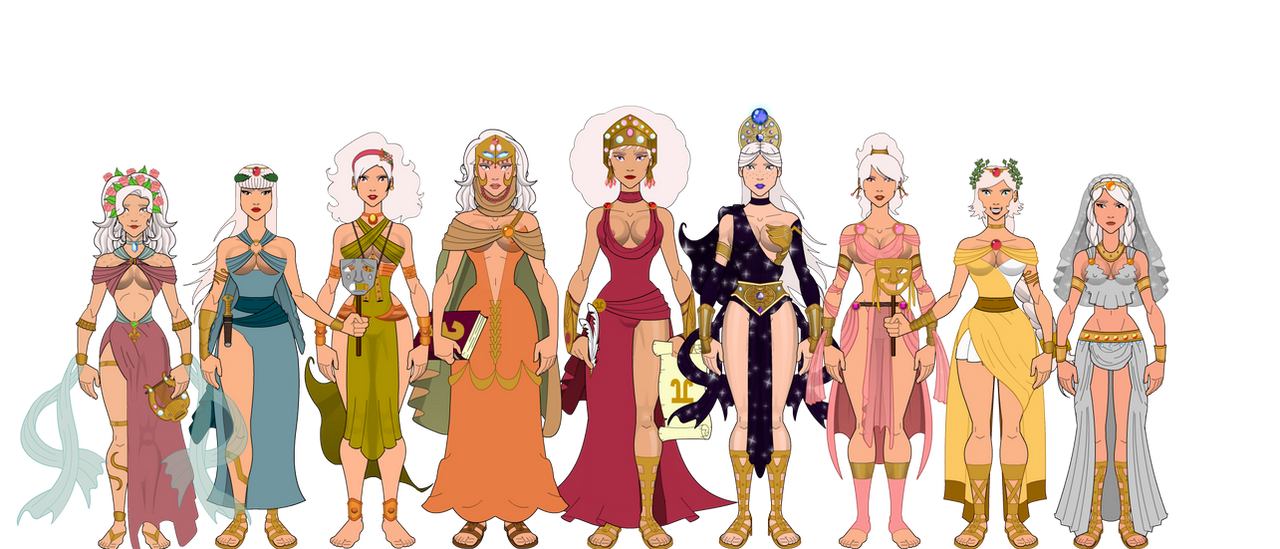 USENIX Security 2024
Philadelphia, Pennsylvania
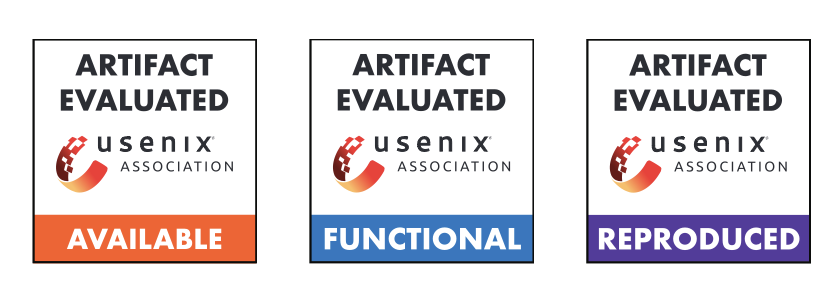 [Speaker Notes: Hello everyone, now I’m going present our work “MUSES: Efficient Multi-User Searchable Encrypted Database”. 
I’m Tung Le from Virginia Tech. This is the joint work with Dr. Behnia from University of South Florida, Dr. Guajardo from Robert Bosch, and my advisor Thang Hoang.]
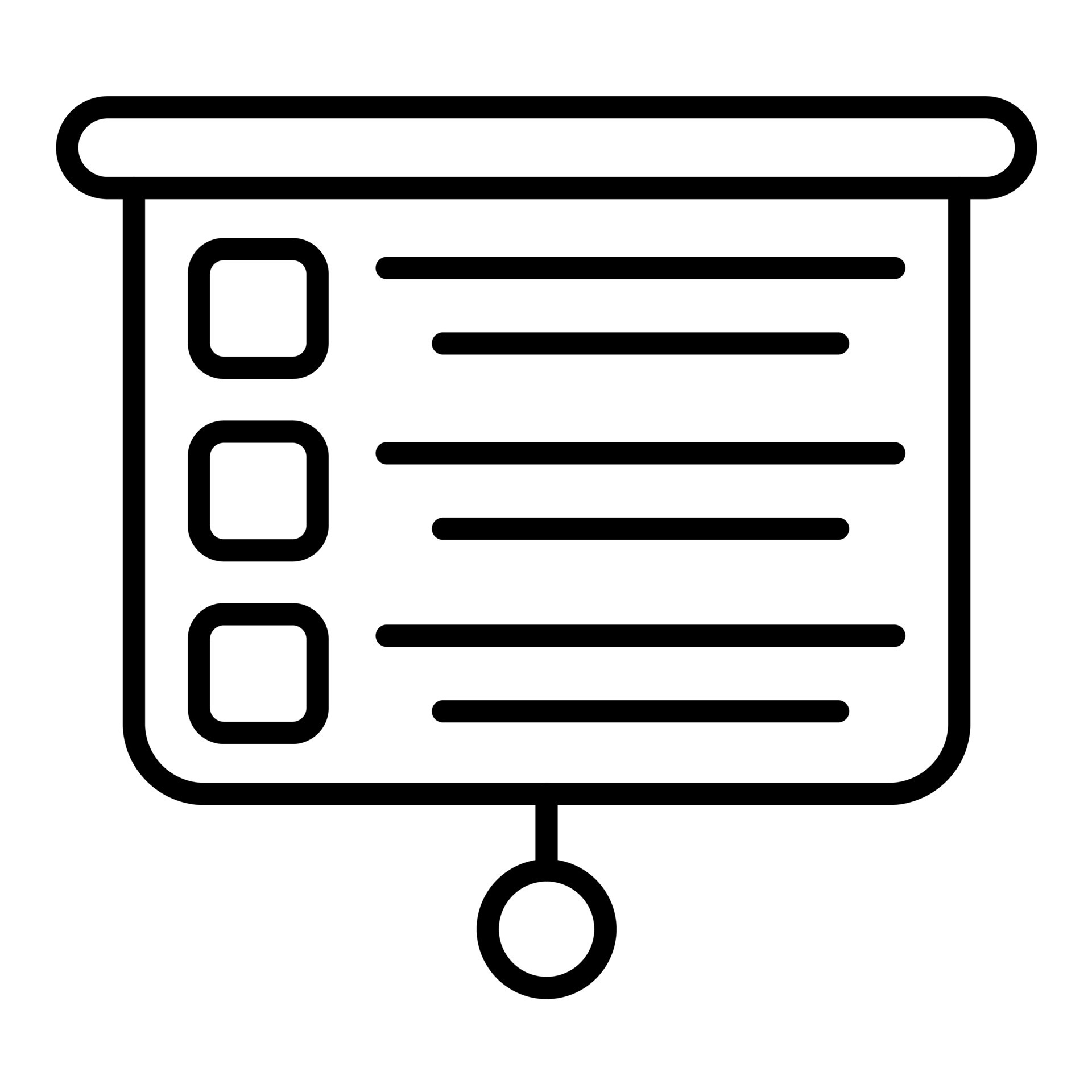 Overview
End-to-end encrypted systems are increasingly popular
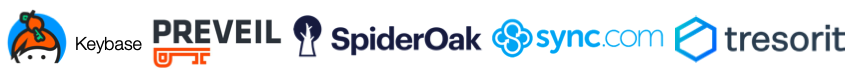 Provide strong security guarantees if attacker compromises server
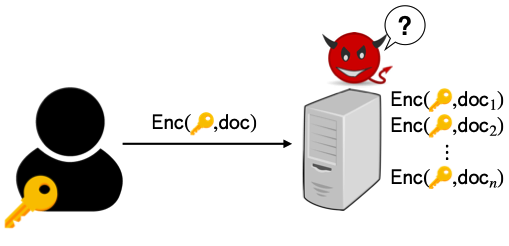 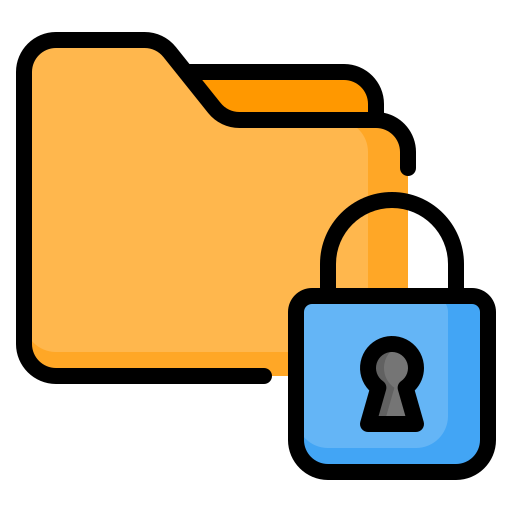 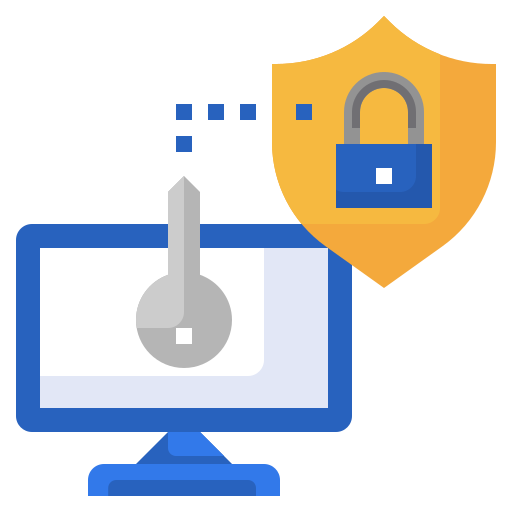 1
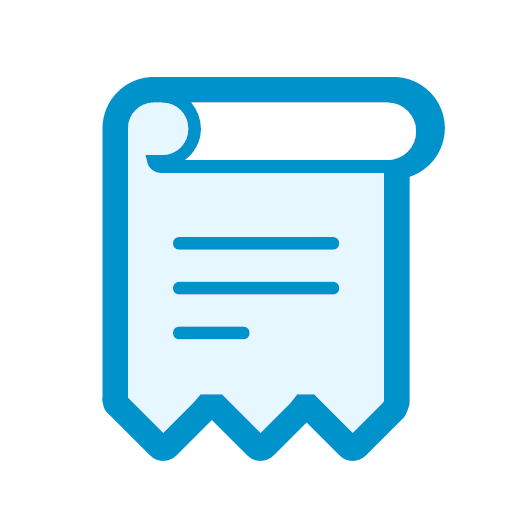 Overview
Users expect the ability to execute search
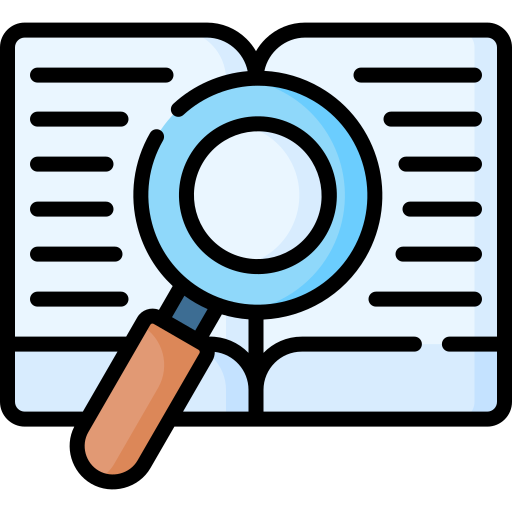 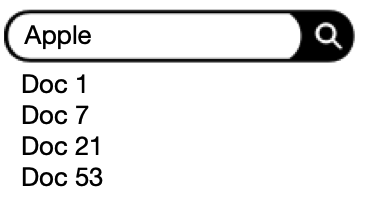 Challenge: server cannot decrypt data to search
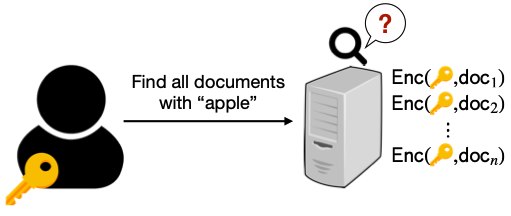 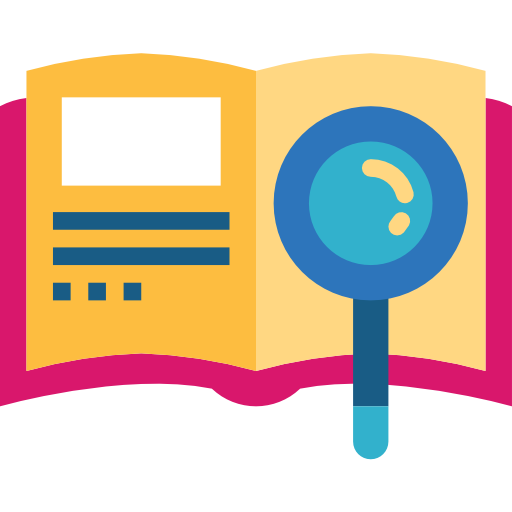 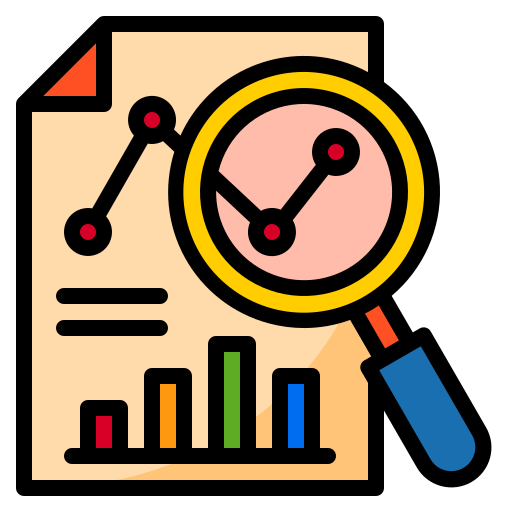 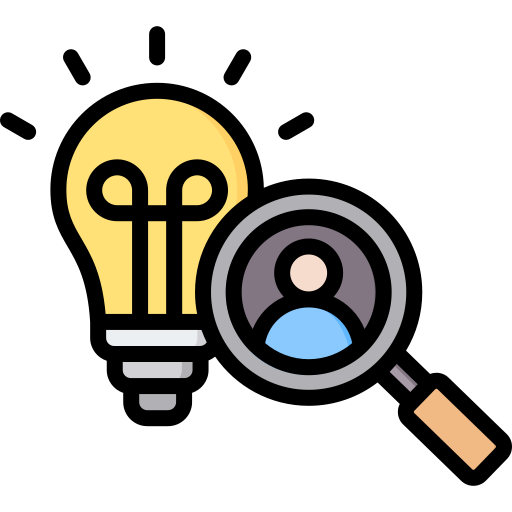 2
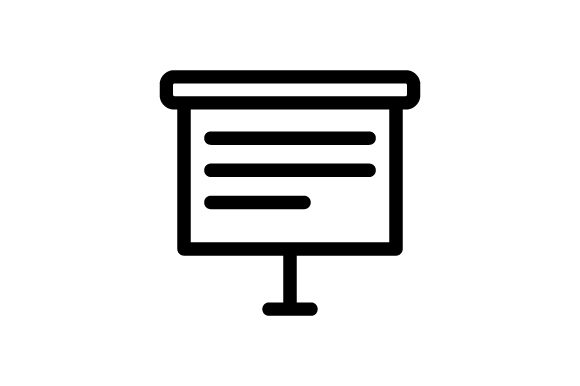 Overview
Leakage-abuse Attacks in Searchable Encryption:
Search Pattern: [IKK’12, LZWT’14, OK’21]
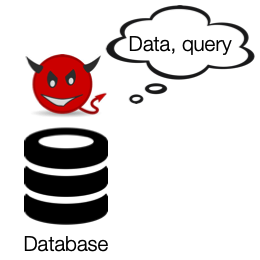 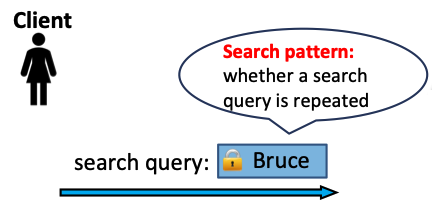 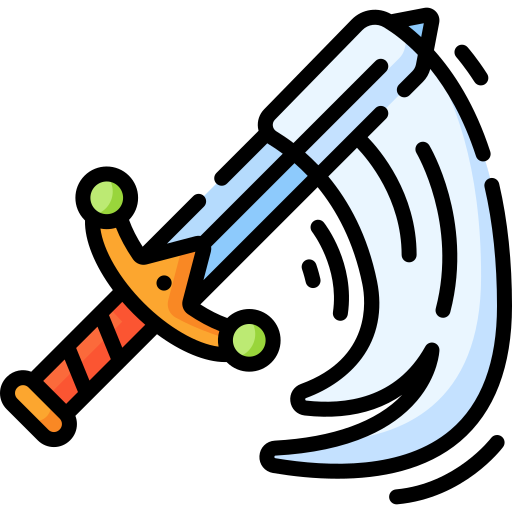 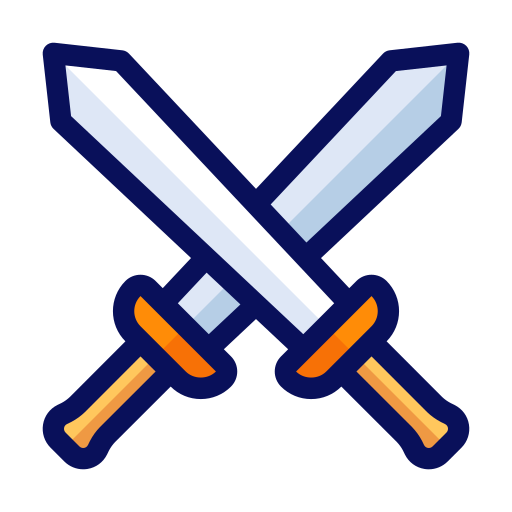 Result Pattern: [IKK’12, CGPR’14, ZKP’16, LCNL’22, OK’22]
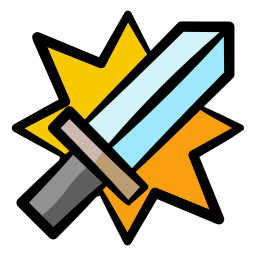 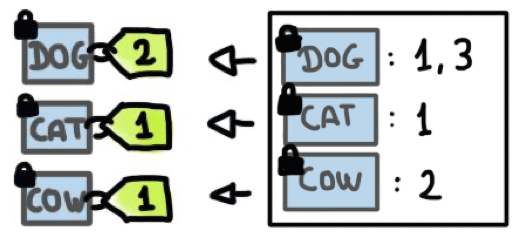 Result pattern: 
Repetition of returned matching documents
Volume pattern: 
The number of matching  documents
Volume Pattern: [BKM’19, LCNL’22, OK’22, ZWXYL’23]
3
[Speaker Notes: A common issue with searchable encryption is leakage-abuse attacks, which exploit patterns by observing the operations of the user, for example:
Search pattern is the repetition of search queries.
Result pattern is the repetition of matches in search results.
Volume pattern is the number of matching documents.
All these pattern leakage attacks aim to uncover the user's data and query.]
MUSES: Efficient Multi-Writer Encrypted Search
Practical examples of searchable encrypted platforms: 
Cosmian
Amazon AWS Database Encryption SDK
MongoDB
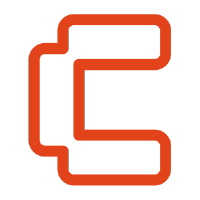 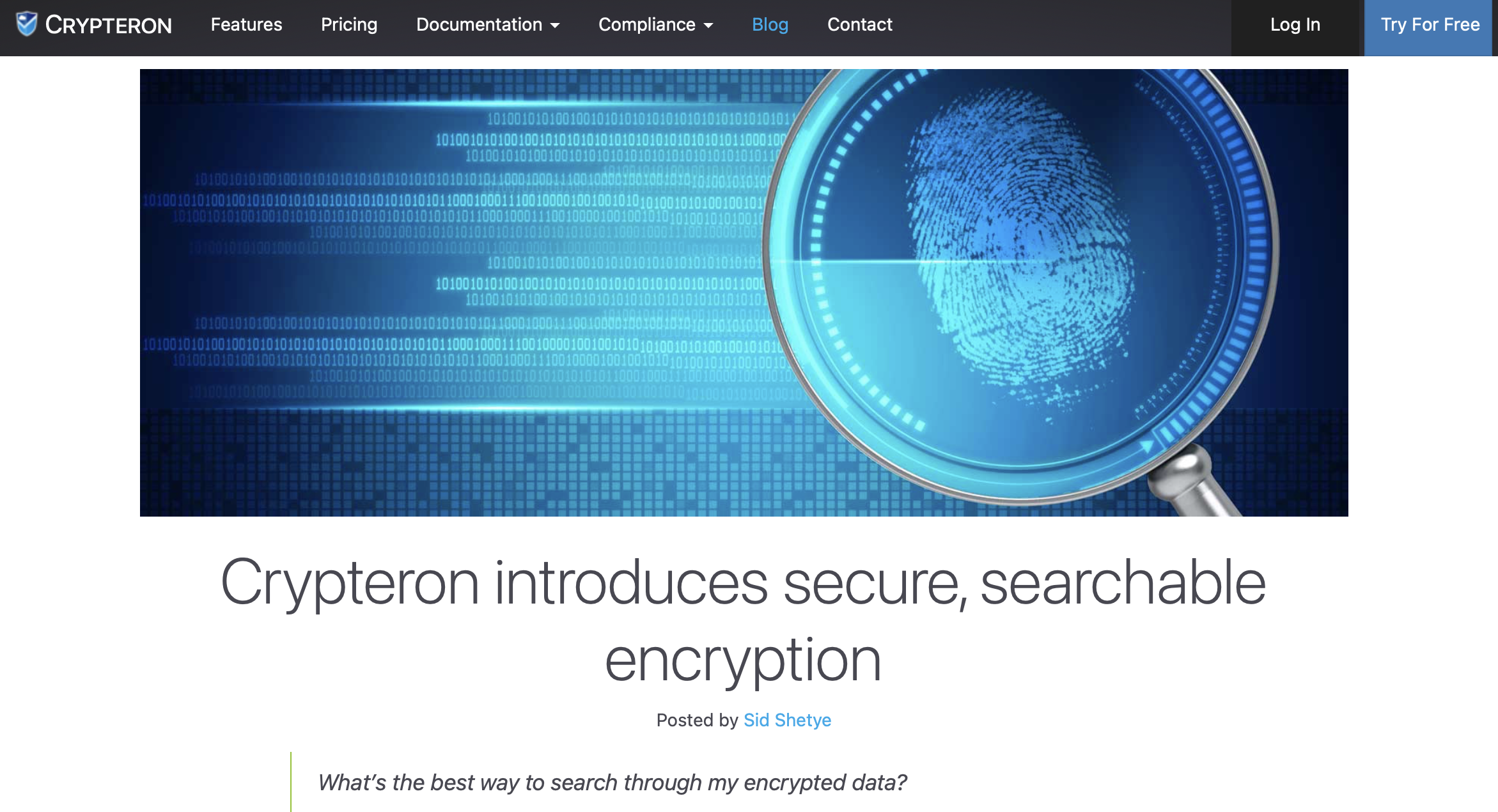 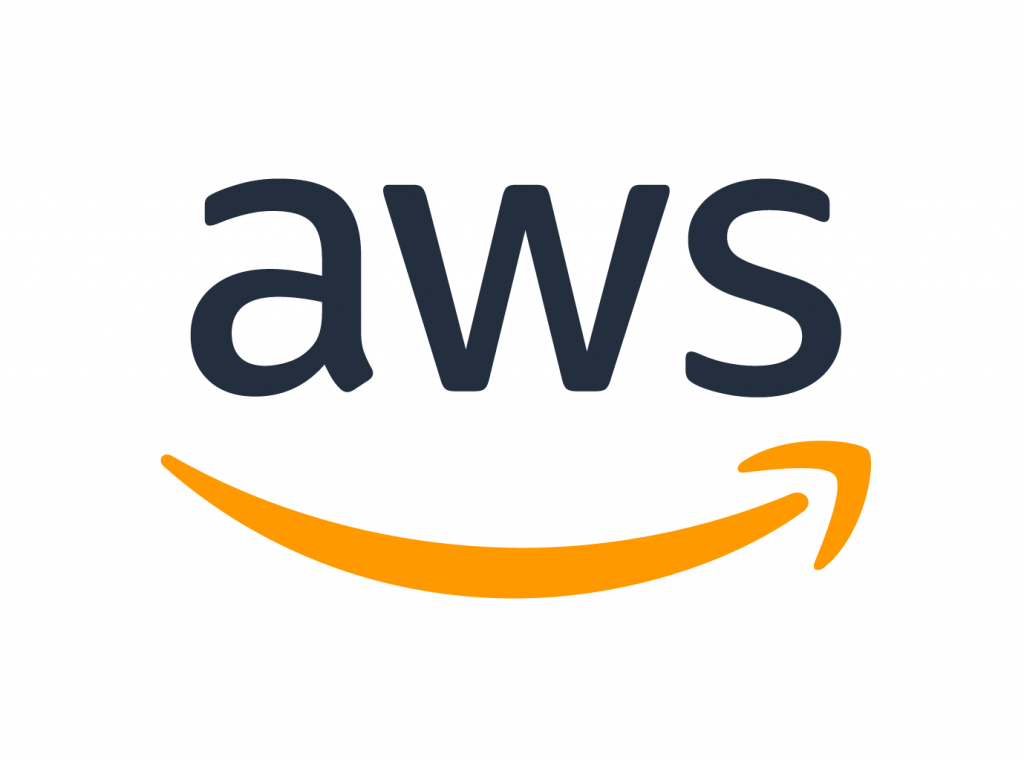 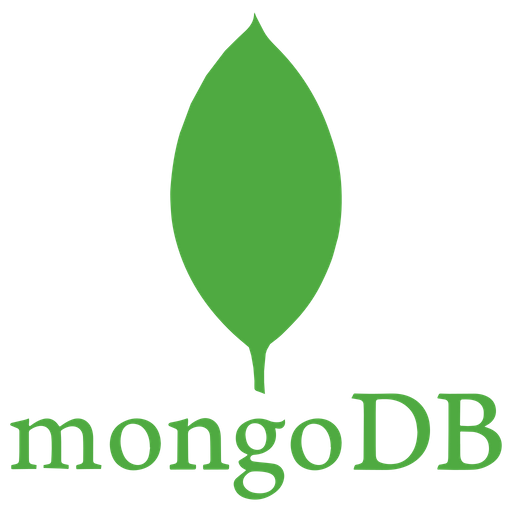 We propose MUSES, which features by:
Multi-writer support
Hide all statistical information, including search, result, and volume patterns
Minimal user overhead (regarding computation and communication costs)
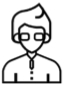 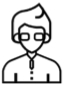 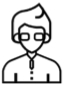 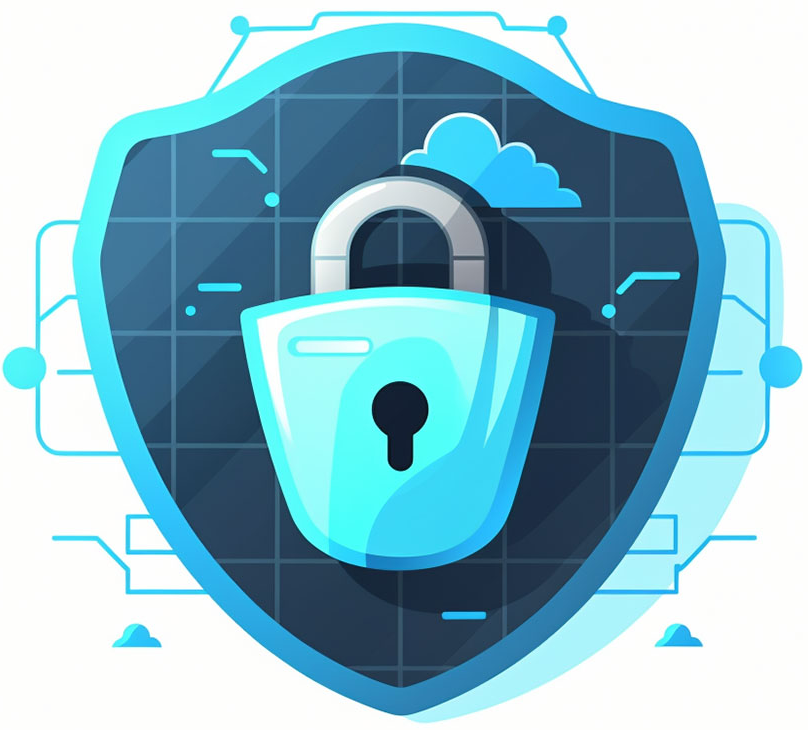 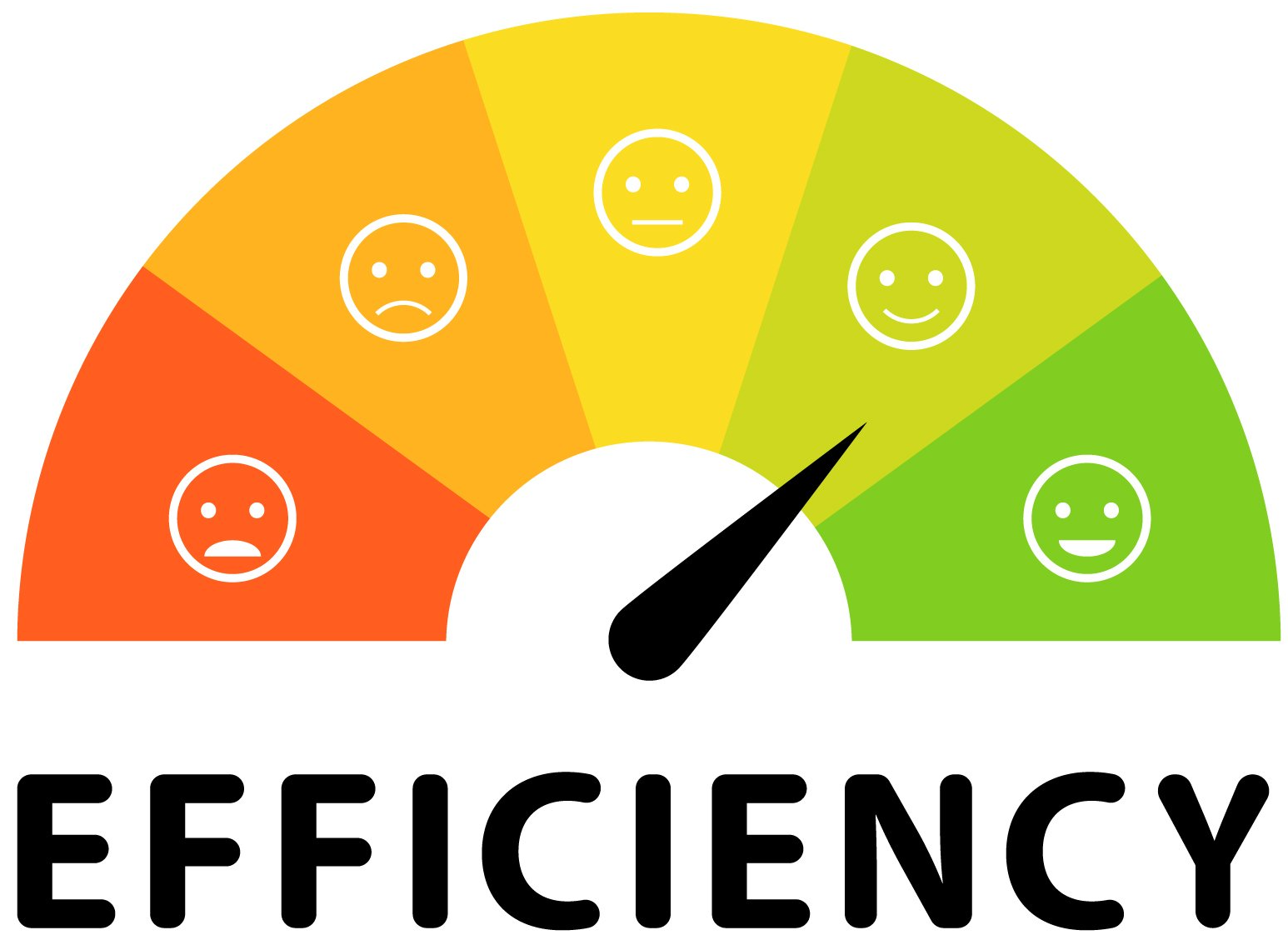 4
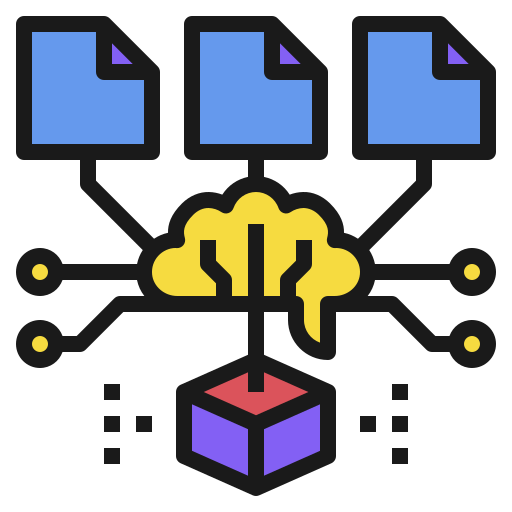 System and Threat Model
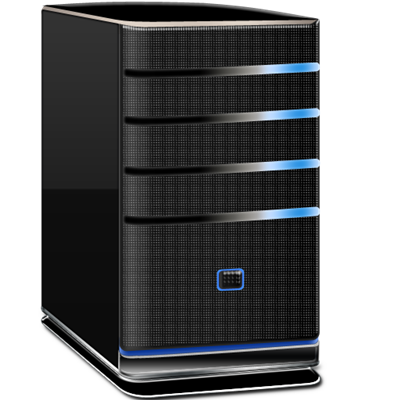 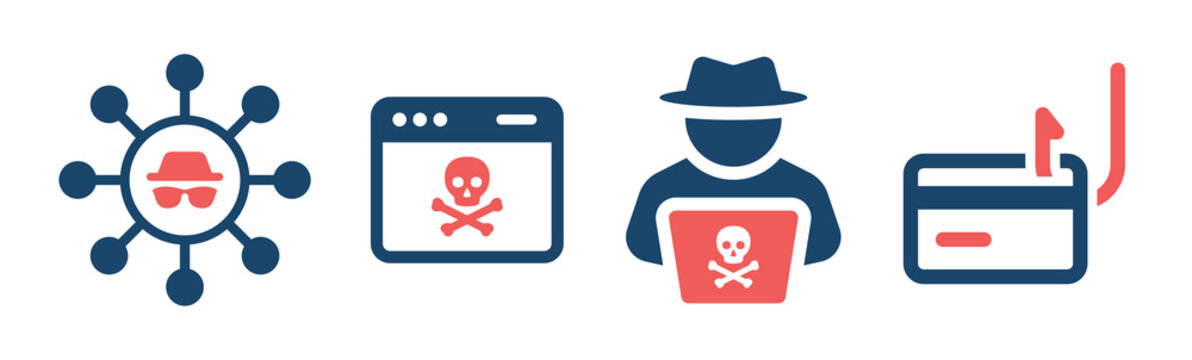 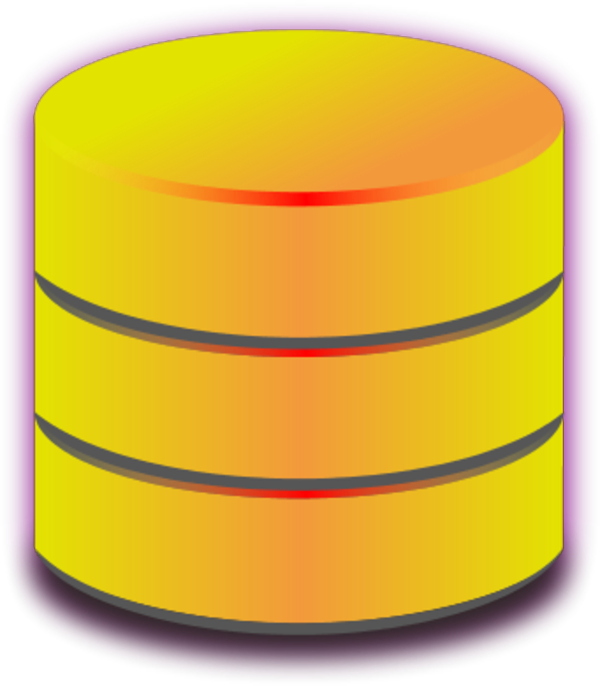 An honest reader who holds a public/private key pair
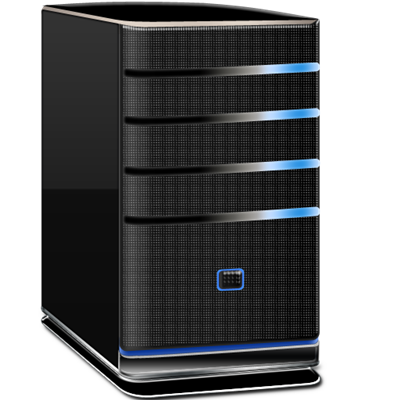 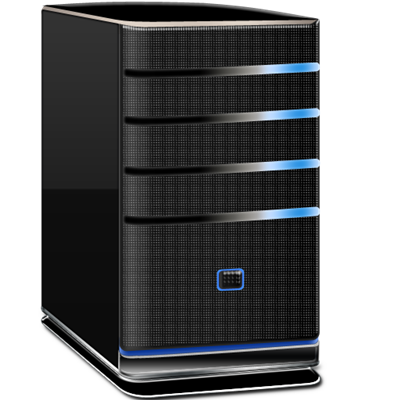 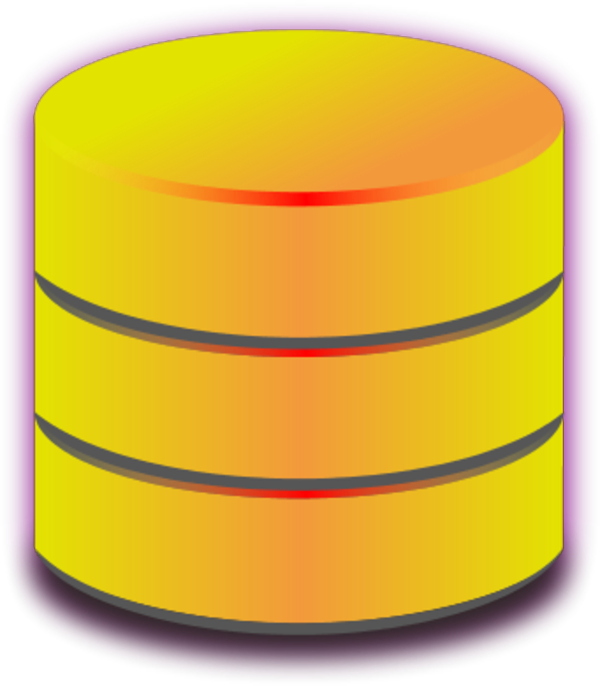 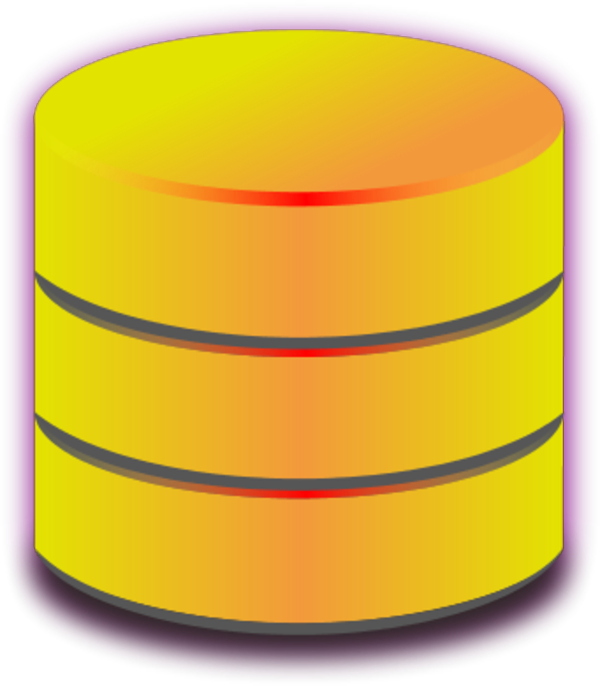 Multiple writers, where each owns its independent database
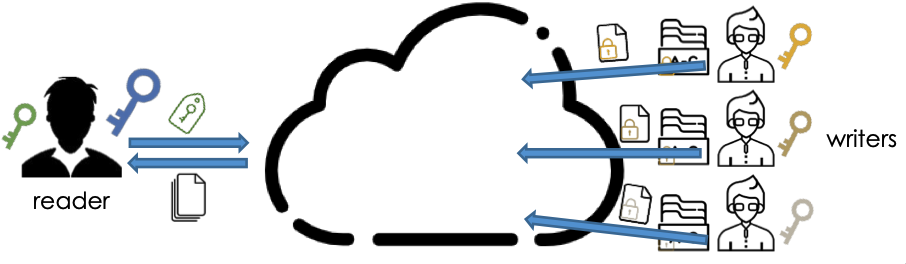 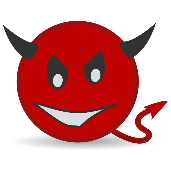 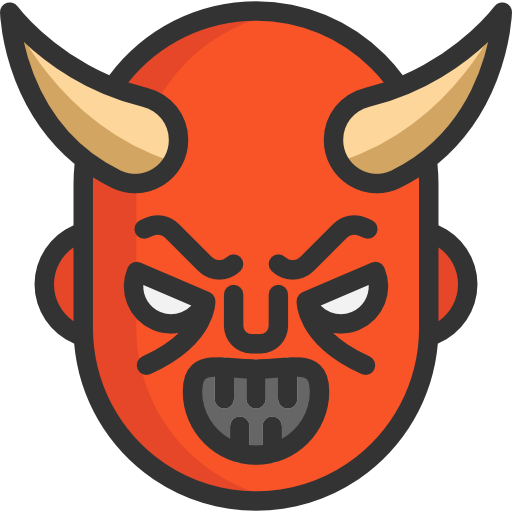 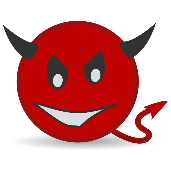 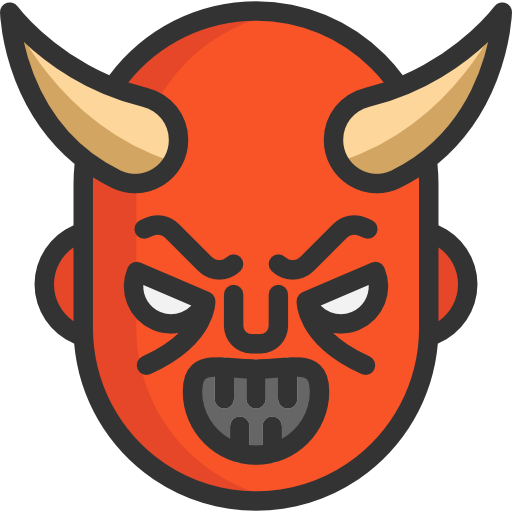 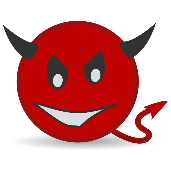 Security against semi-honest servers and potentially corrupt writers
5
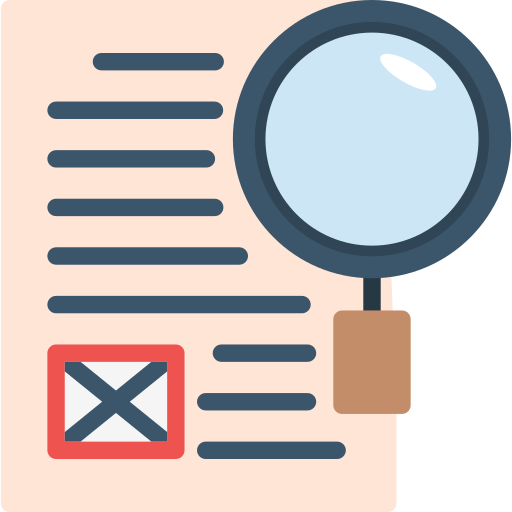 Search Index
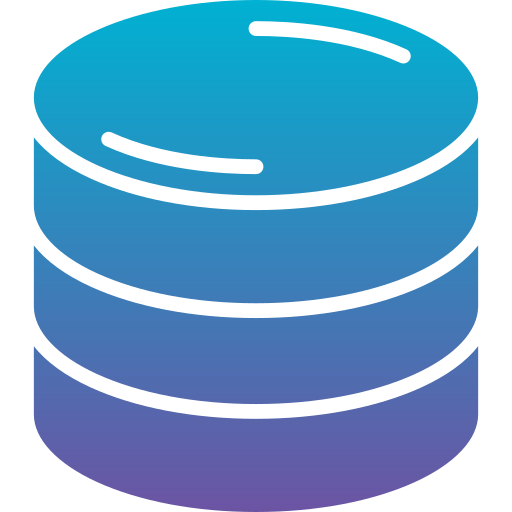 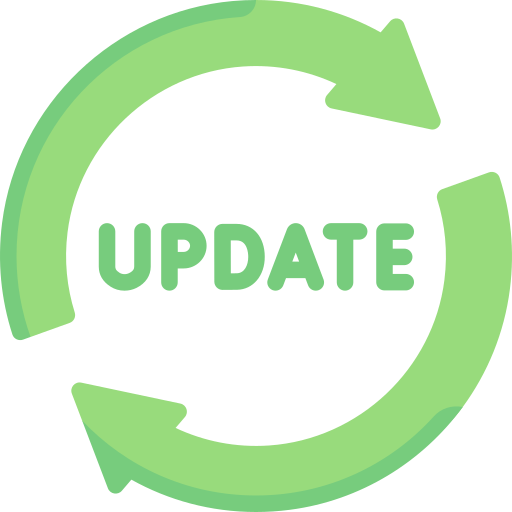 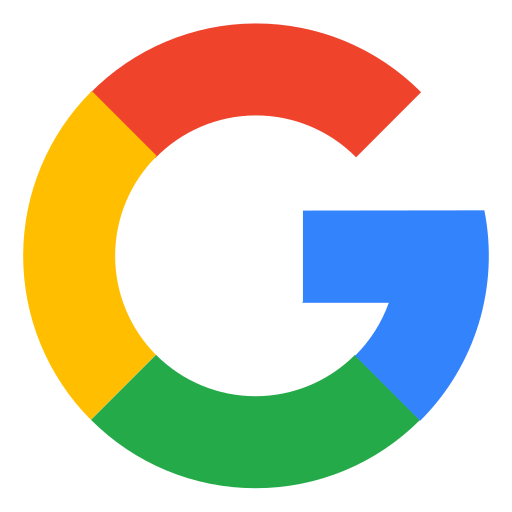 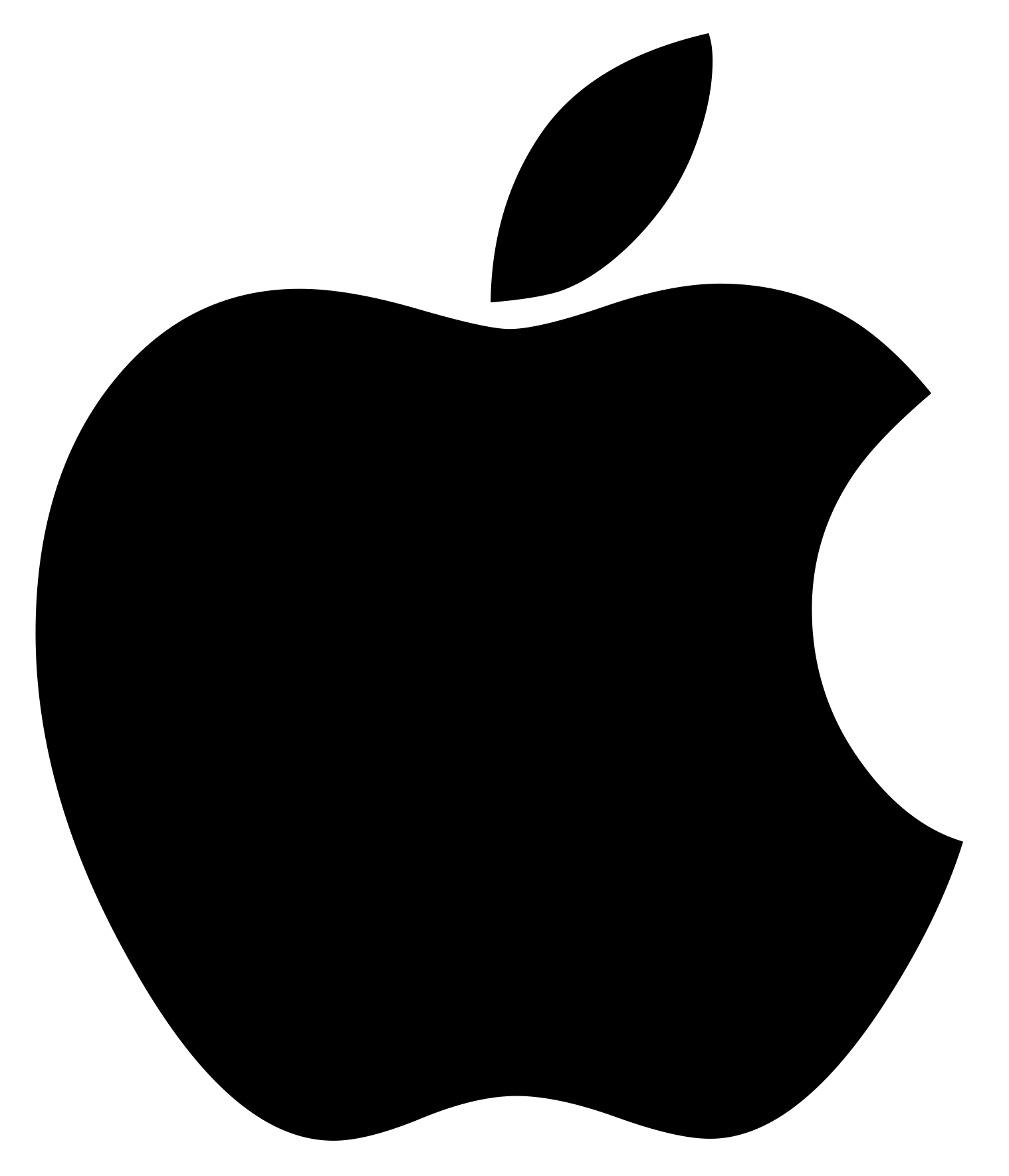 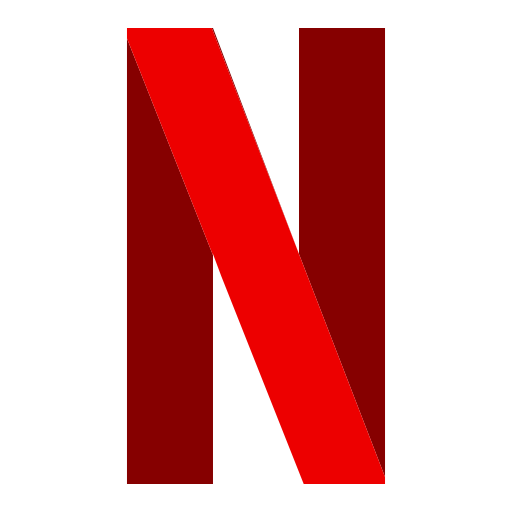 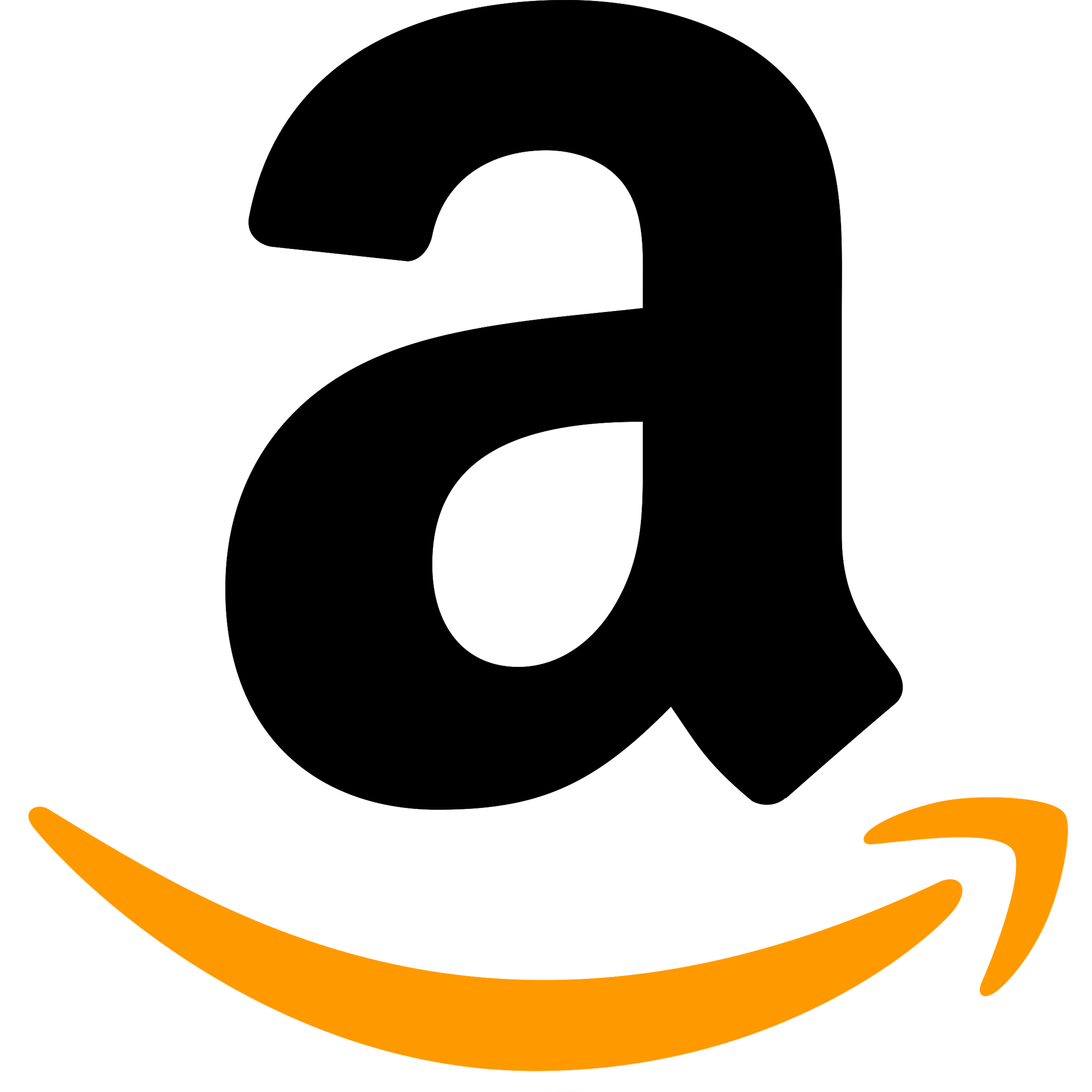 Update:
…
“amazon”
“google”
“netflix”
“apple”
doc 1
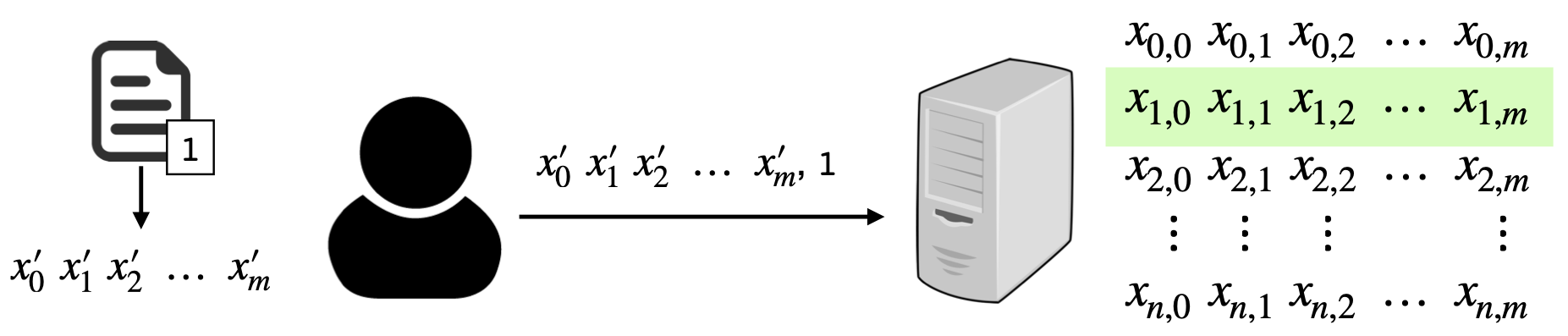 Bitmap for keywords in doc 2
doc 2
doc 3
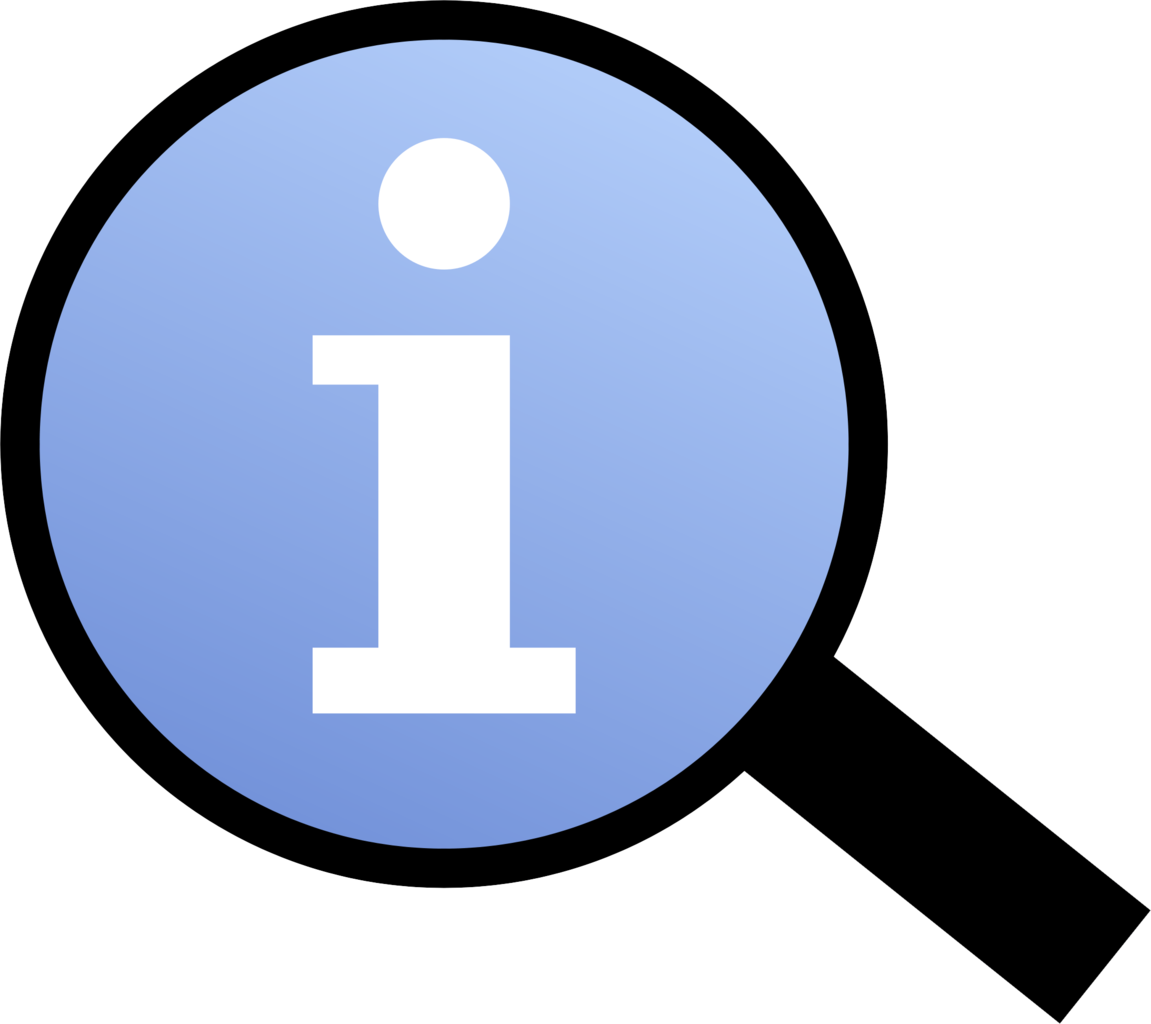 Search:
…
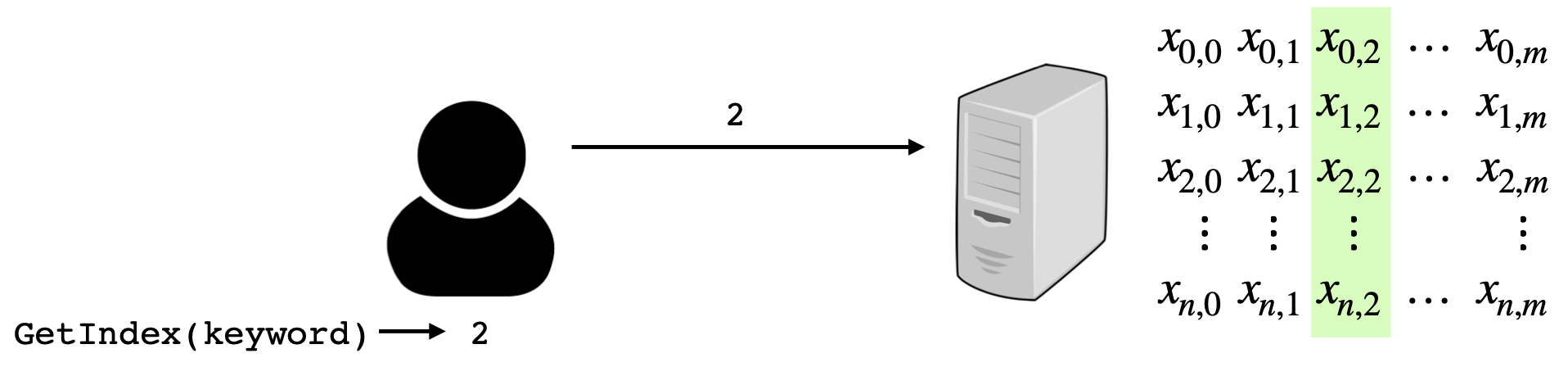 doc N
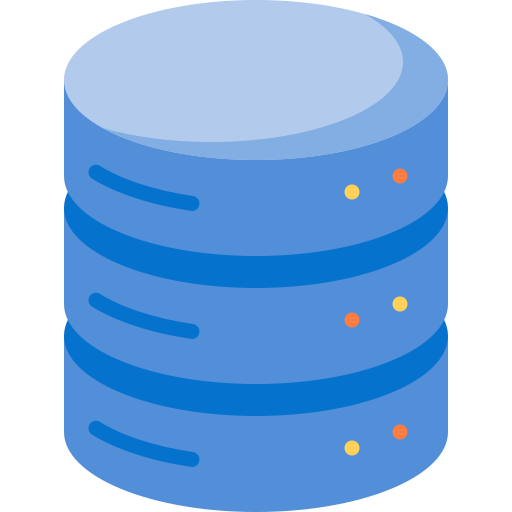 6
[Speaker Notes: To support keyword search efficiently, we build a search index beside document collection. 
Our search index is a table, where rows correspond to documents and columns correspond to keywords. 
The value 1 indicates the appearance of the keyword in the document, so each row is a bitmap for keywords of the corresponding document. 
To update a document, we change the corresponding row of that document in the search index.
To search or to find out which documents contain a specific keyword, we obtain the column corresponding to that keyword.]
Compressing Search Index
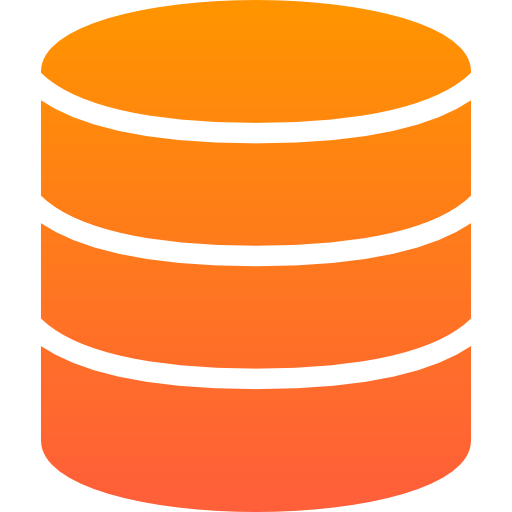 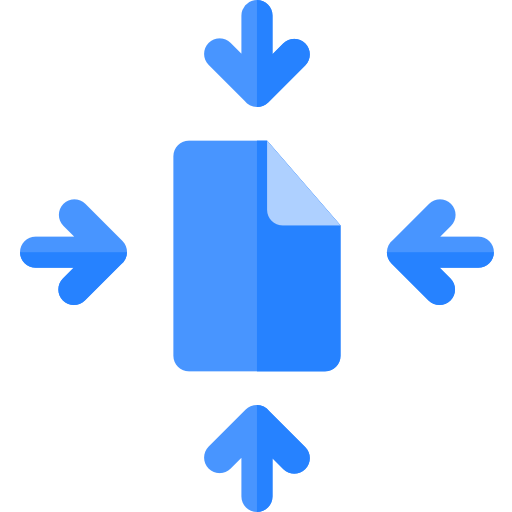 Using Bloom filter to compress the search index
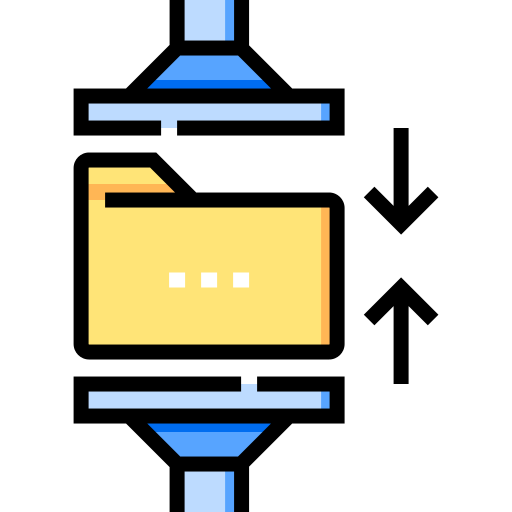 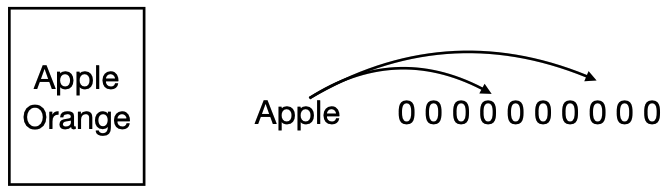 H(“apple” || 2)
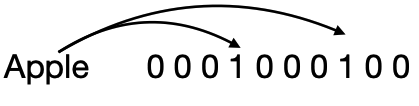 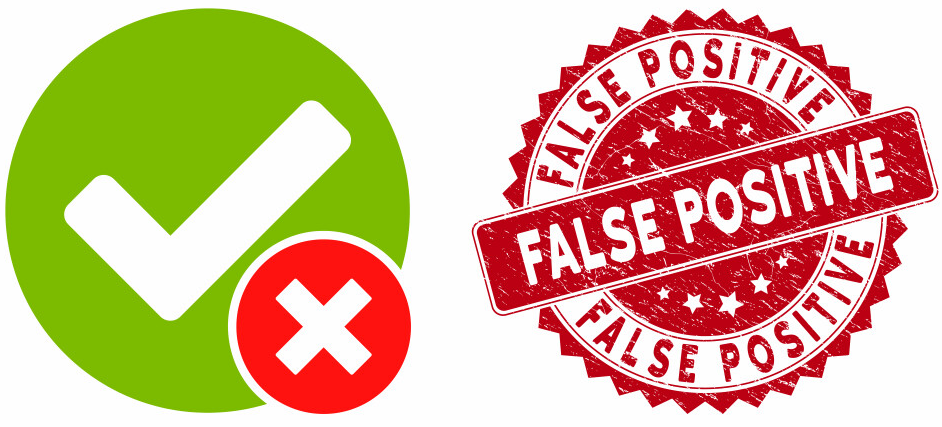 H(“apple” || 1)
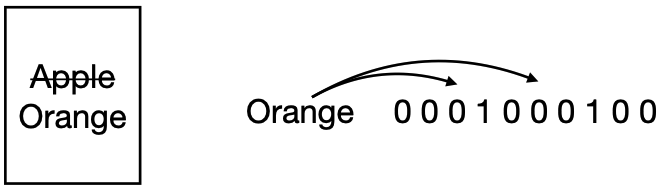 H(“orange” || 2)
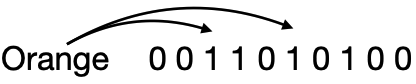 H(“orange” || 1)
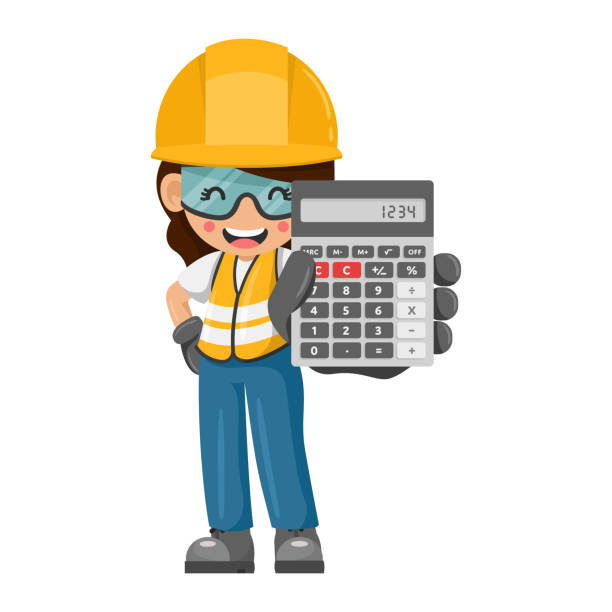 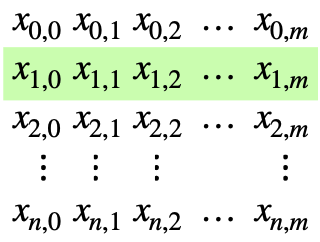 Search index with Bloom filters
7
Encrypted Search Index
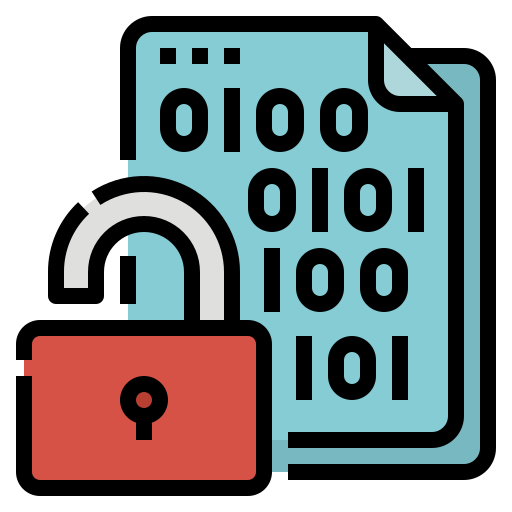 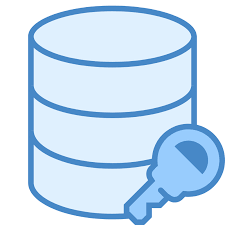 Key-Homomorphic Pseudorandom Function (KH-PRF): [BLMR’13]
Learning with Rounding (LWR):
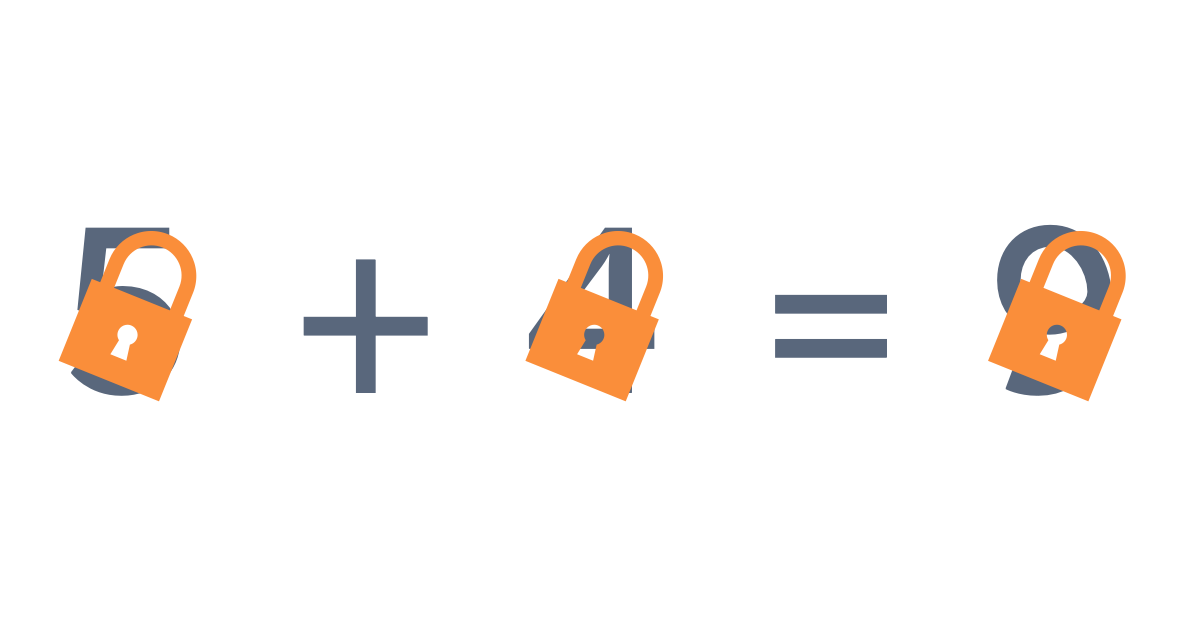 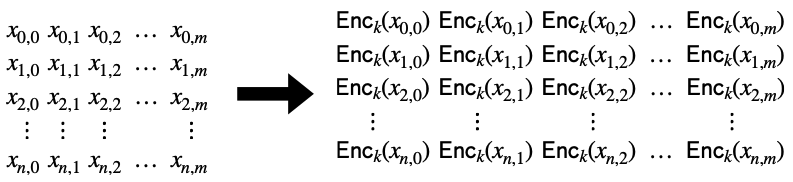 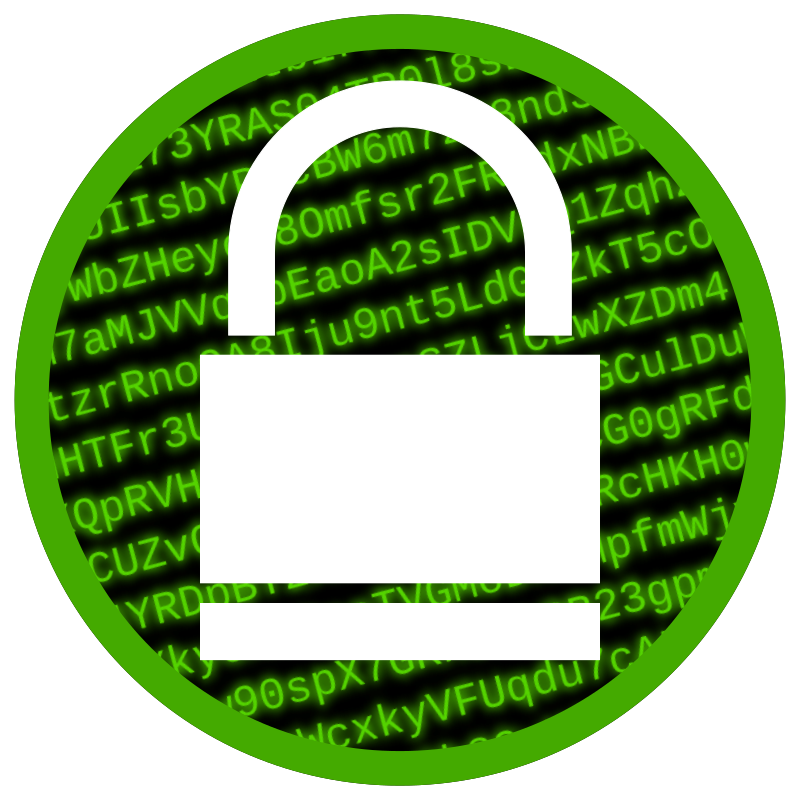 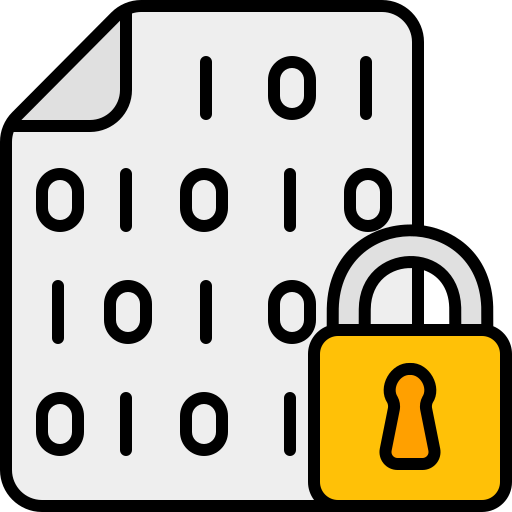 8
Distributed Point Functions (DPFs)
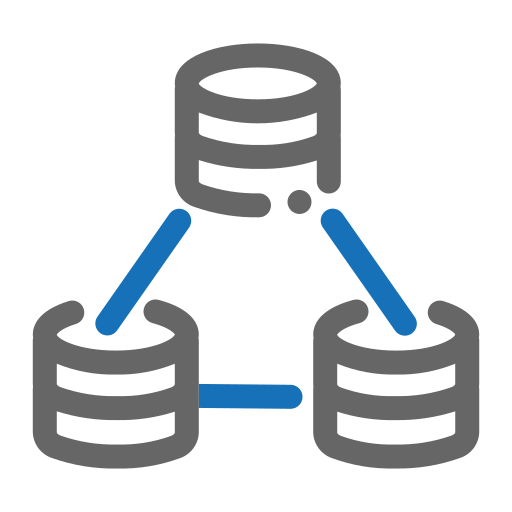 Uses multiple servers to hide which element the user is retrieving 
If at least one server is honest, an attacker cannot learn the index requested 
Requires a linear scan over the entire array
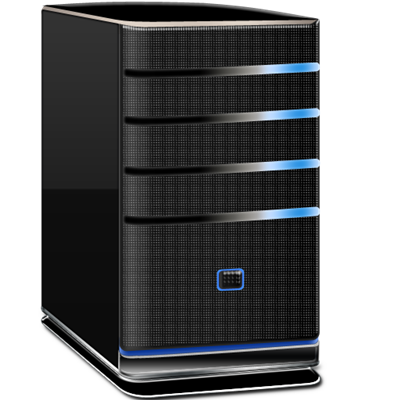 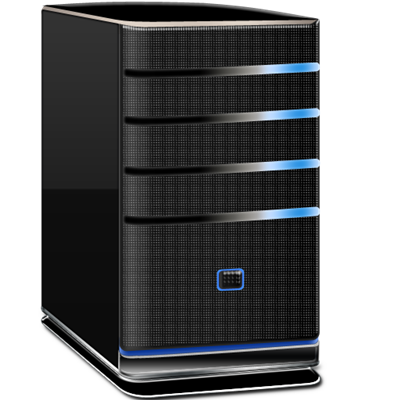 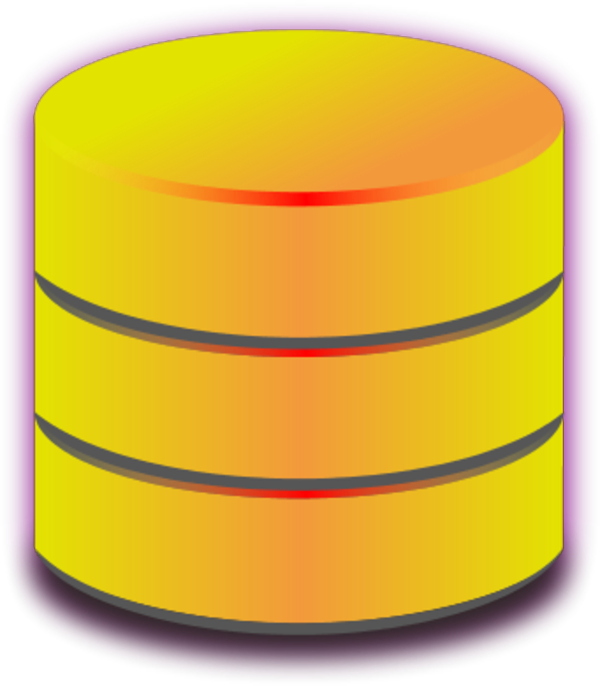 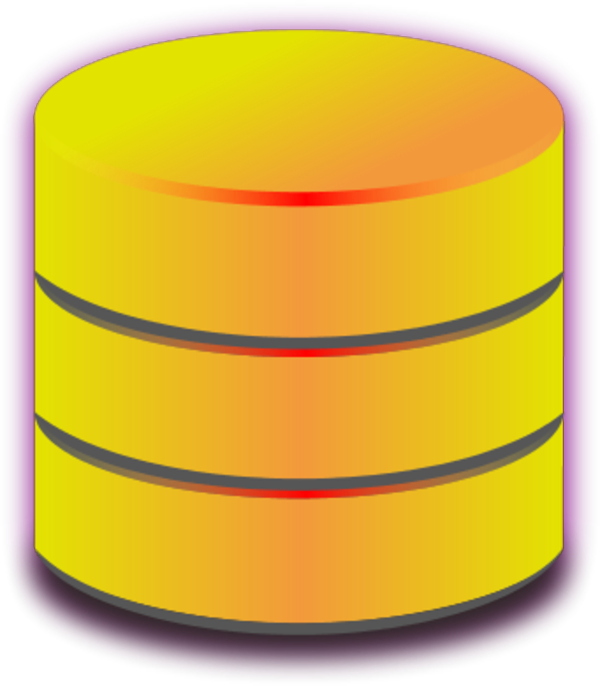 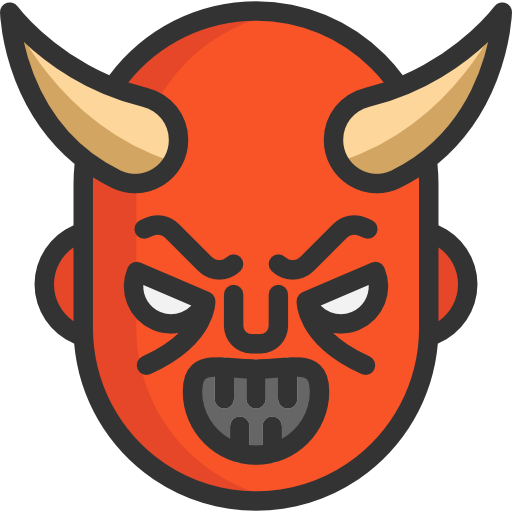 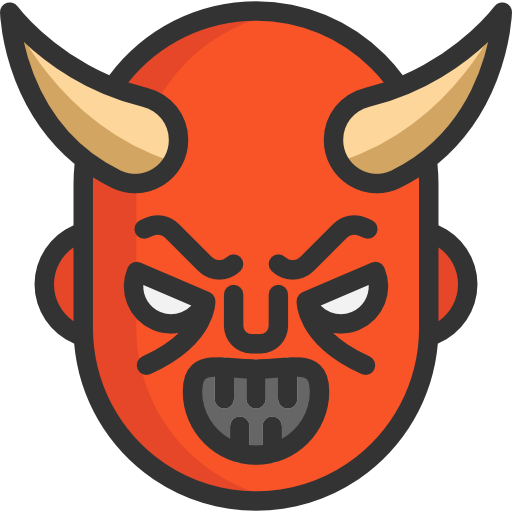 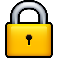 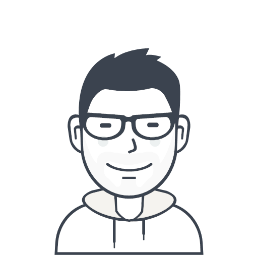 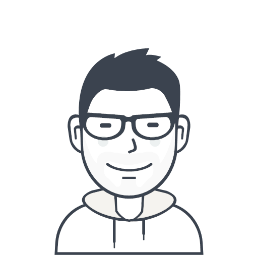 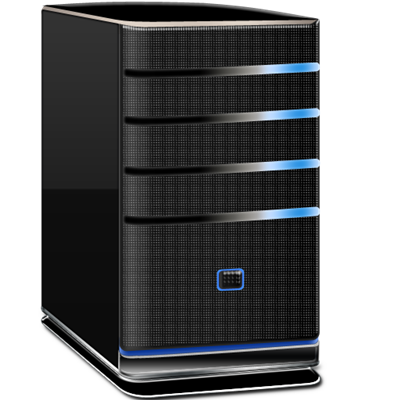 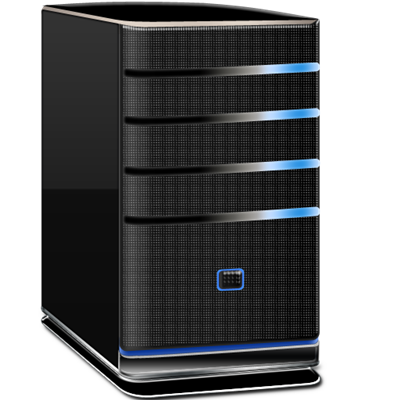 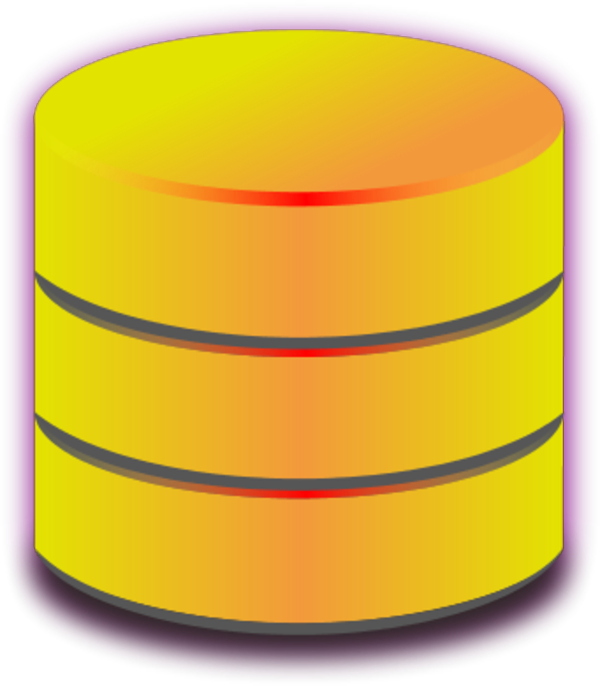 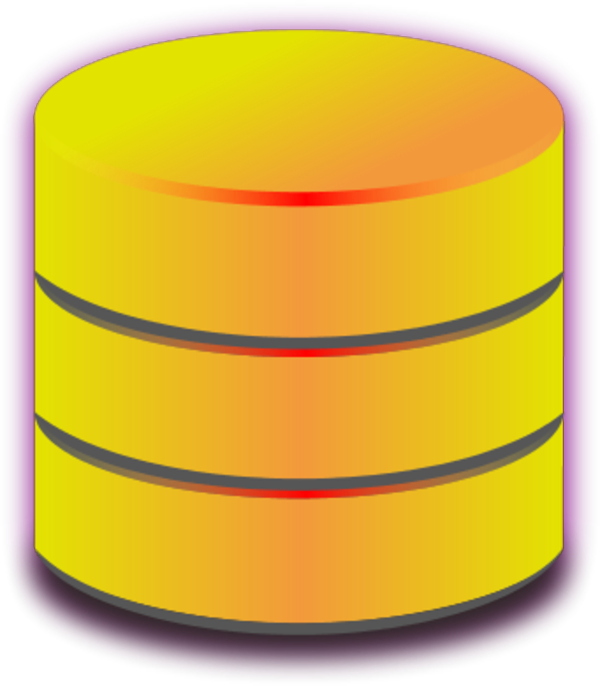 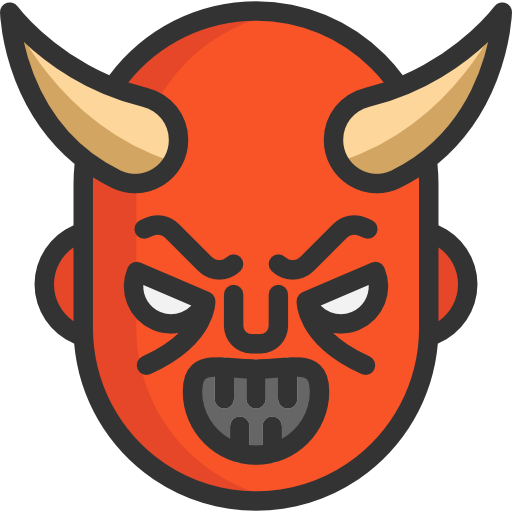 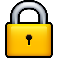 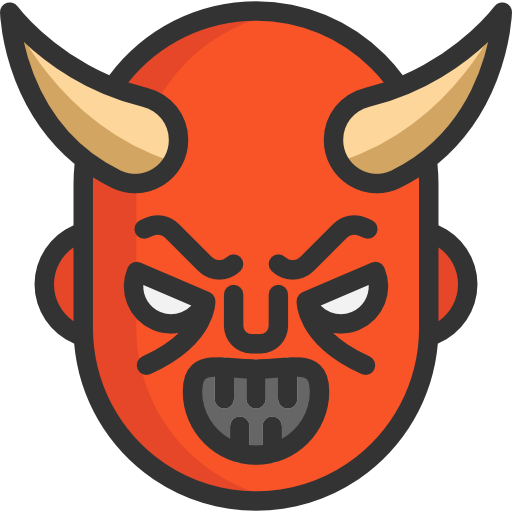 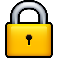 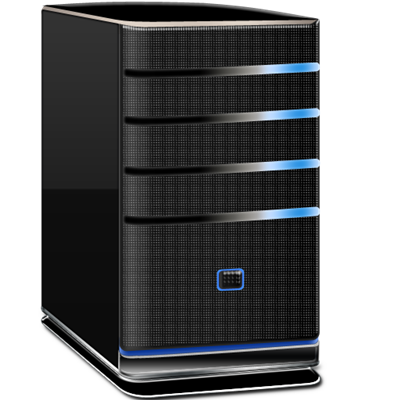 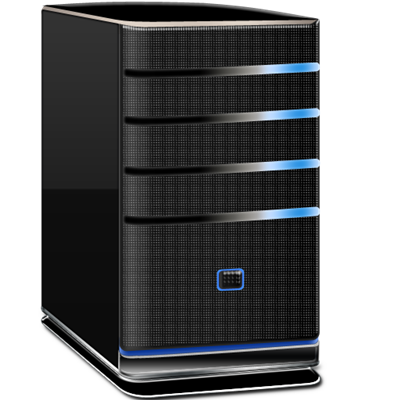 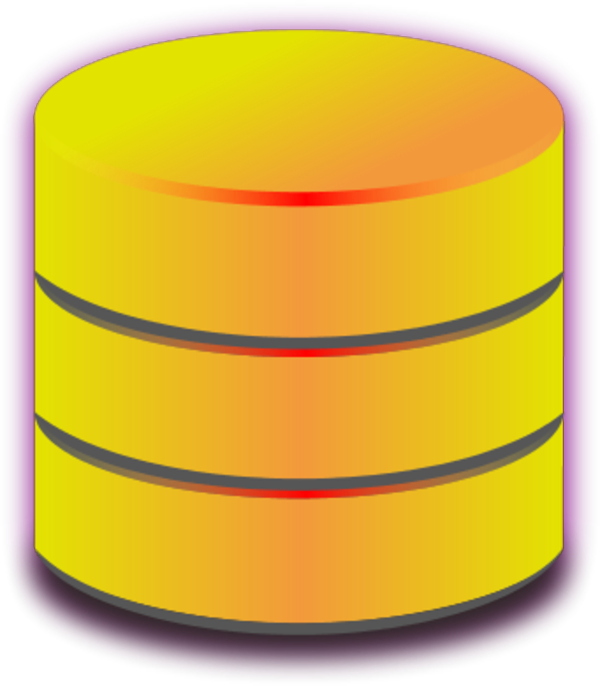 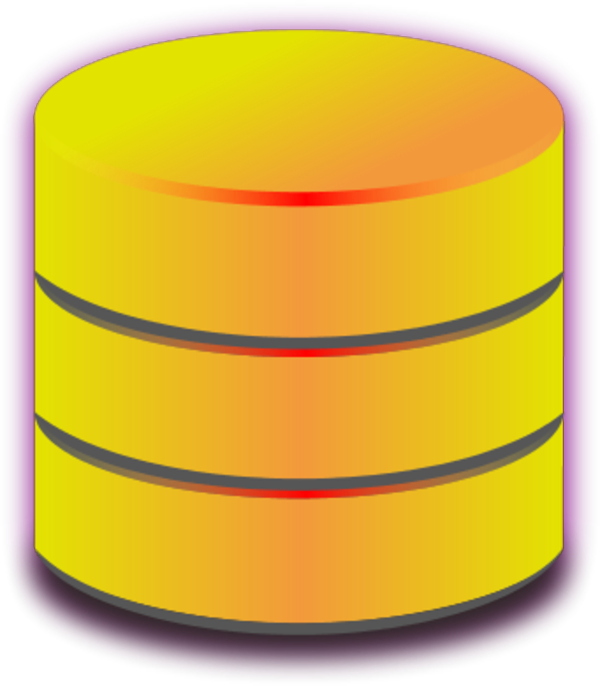 9
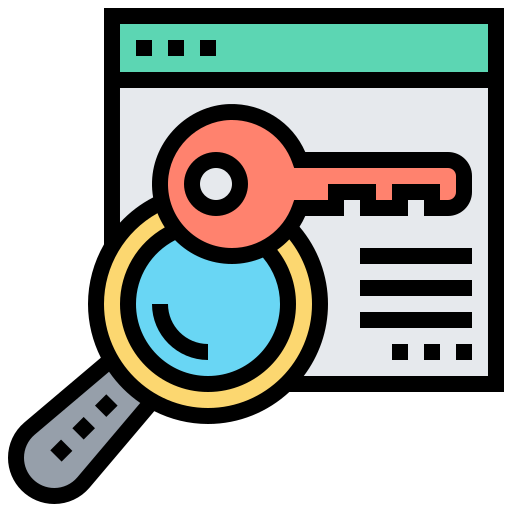 Leveraging DPFs to search
If at least one trust server is honest, MUSES hides search patterns
Cloud
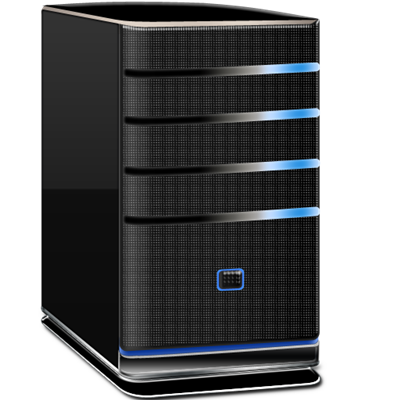 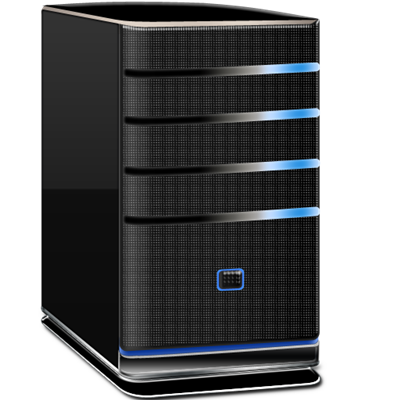 DPF queries
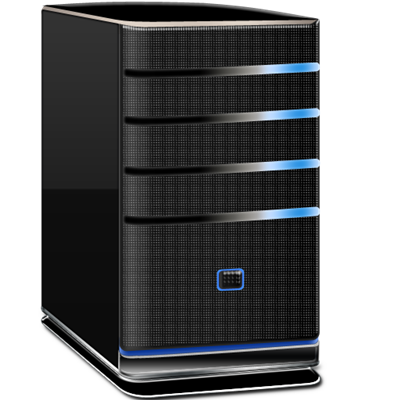 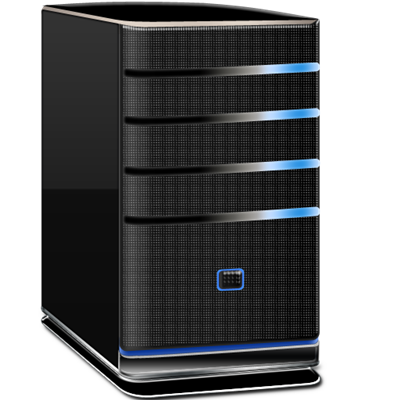 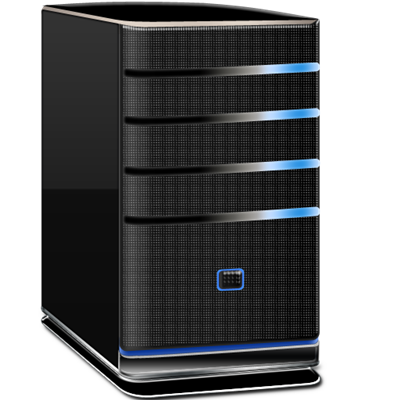 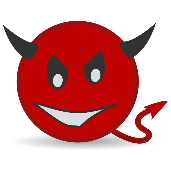 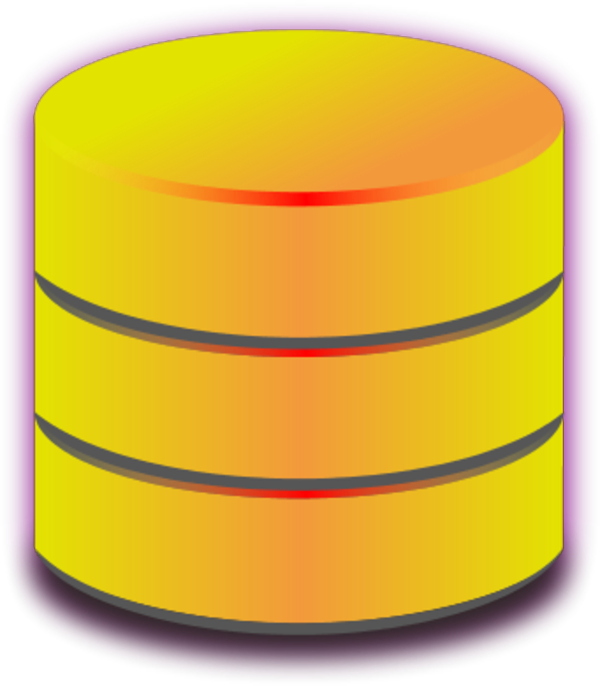 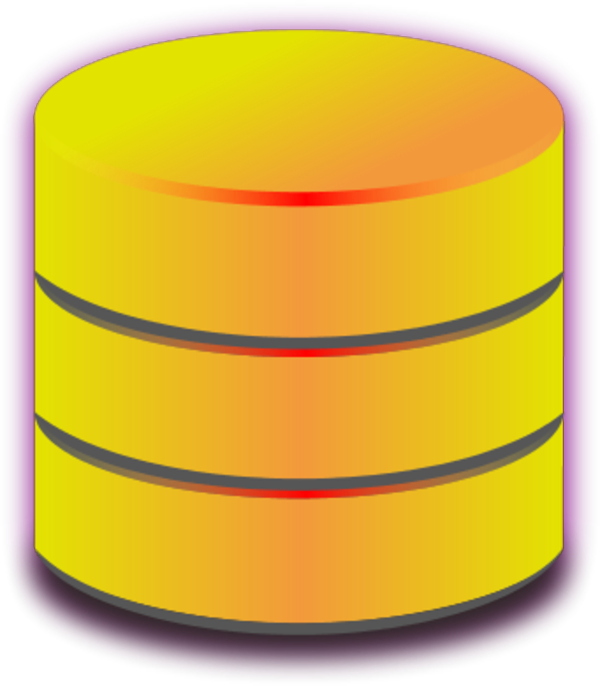 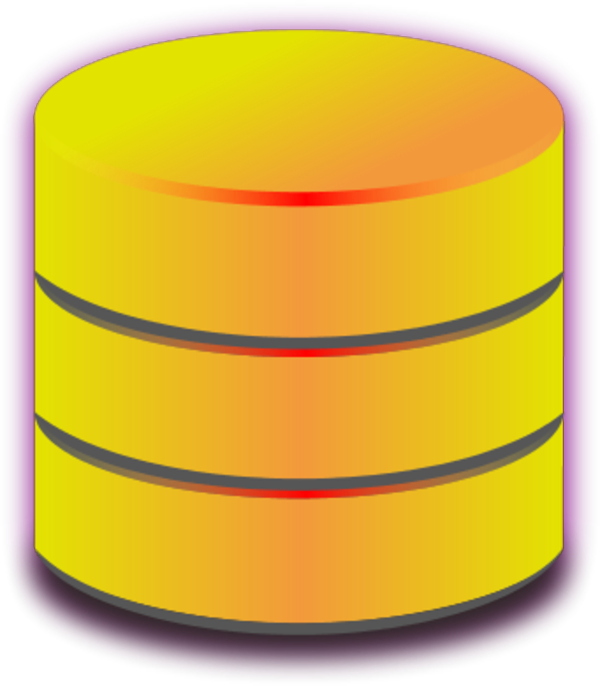 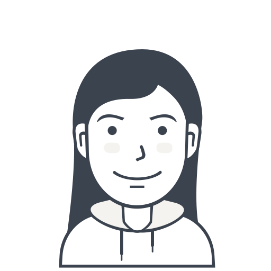 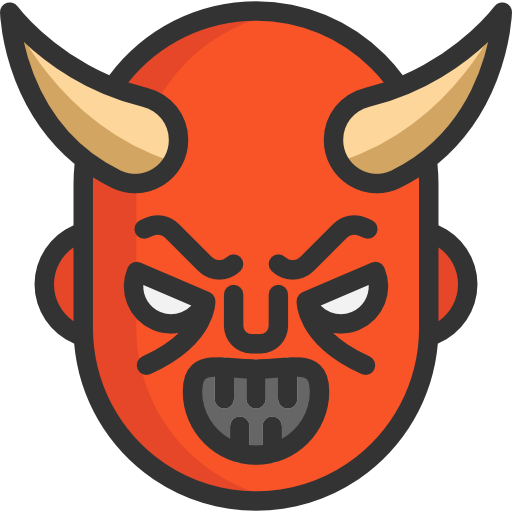 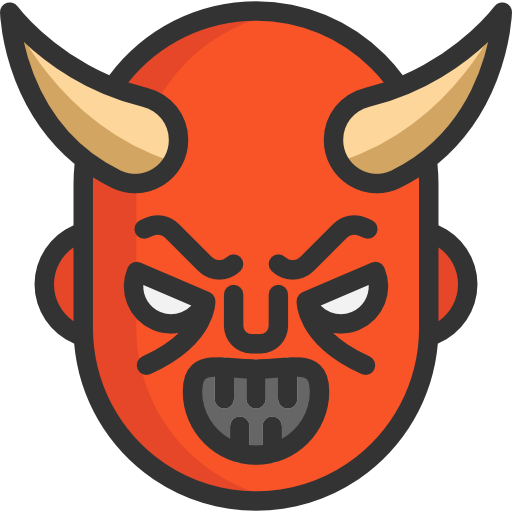 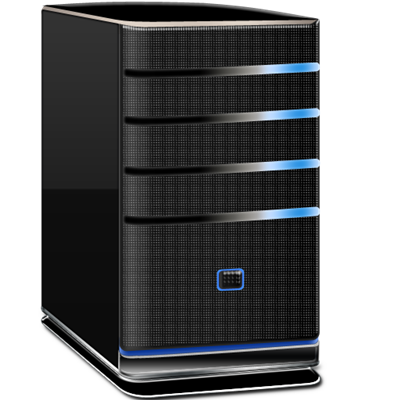 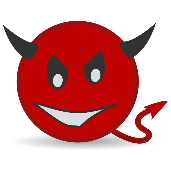 Responses
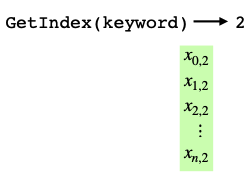 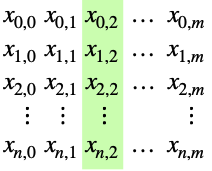 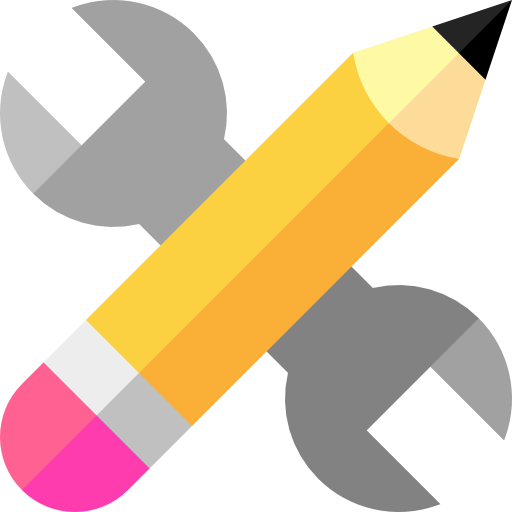 Oblivious Protocols
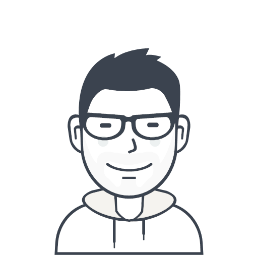 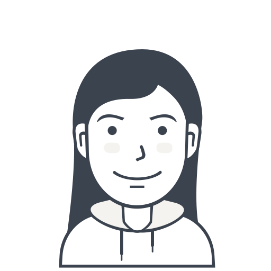 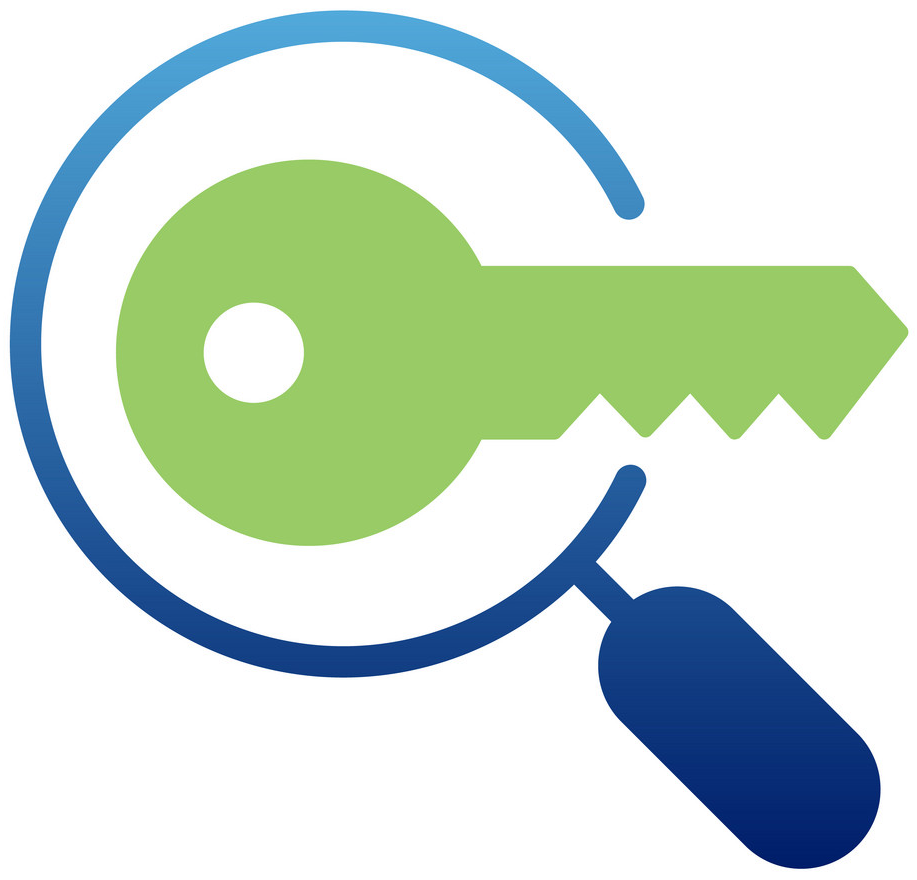 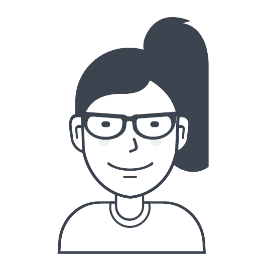 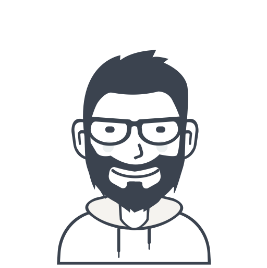 10
Dec
[Speaker Notes: So we can apply this technique to search without revealing search patterns. 
The reader uses DPF to retrieve secret shares of the queried column, add them together, decrypt, and obtain the final output.
However, this incurs a significant amount of communication overhead, which is linear in the number of documents, as the column dimension of the search index is the number of documents. 
So, our approach to avoid this overhead is to design oblivious protocols to offload most overhead to the servers, and only return a small number of matching results to the reader.]
Delegating Decryption
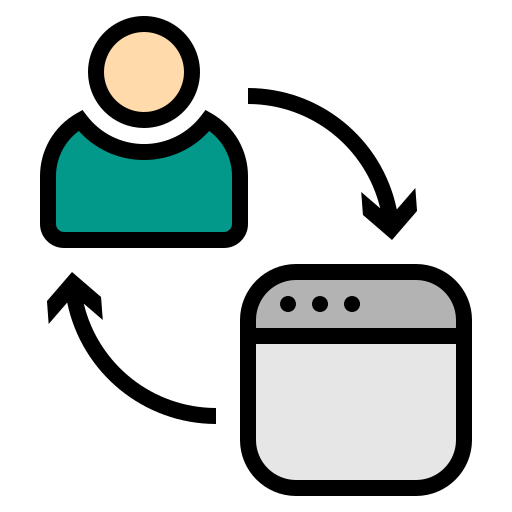 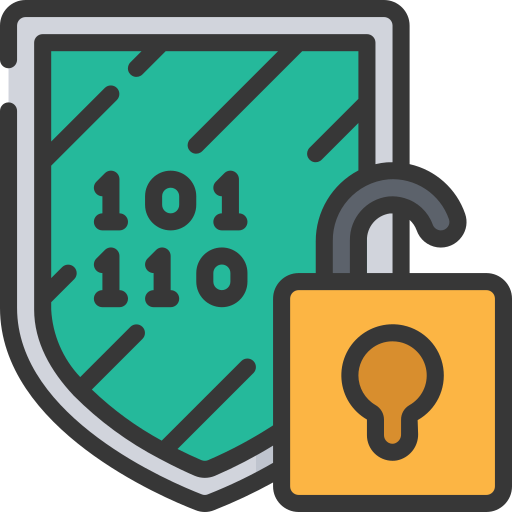 Server 1
Key-homomorphic PRFs:
Keys are secret shared
 No server can learn private data
Key secret-shares are random
Hide search patterns
Enc
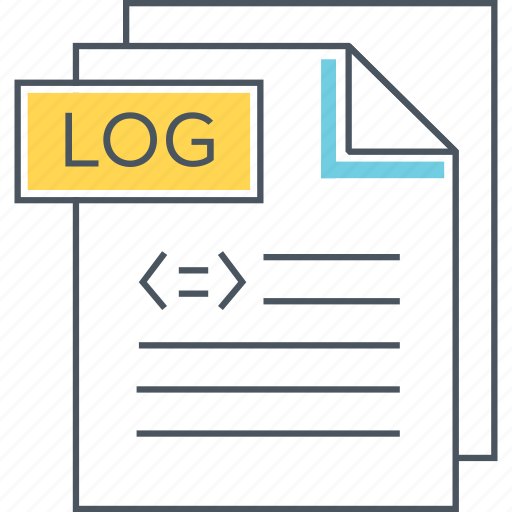 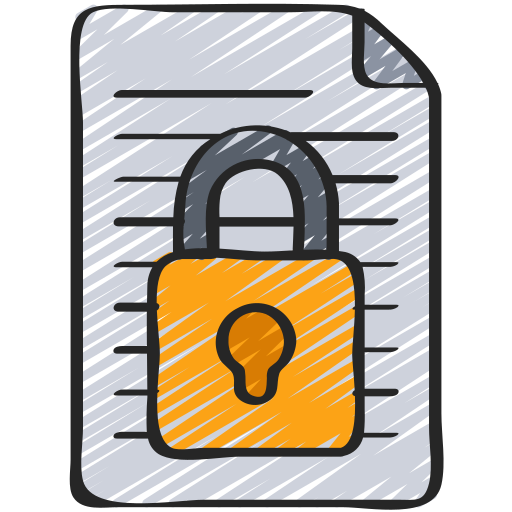 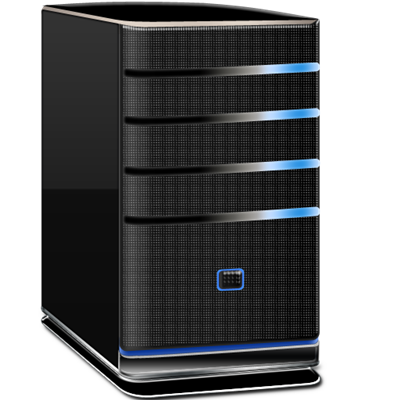 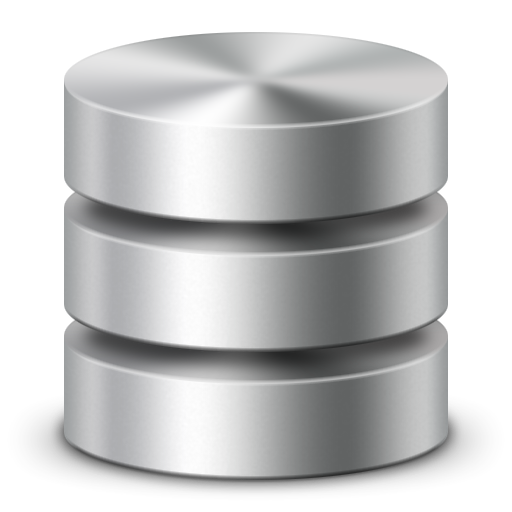 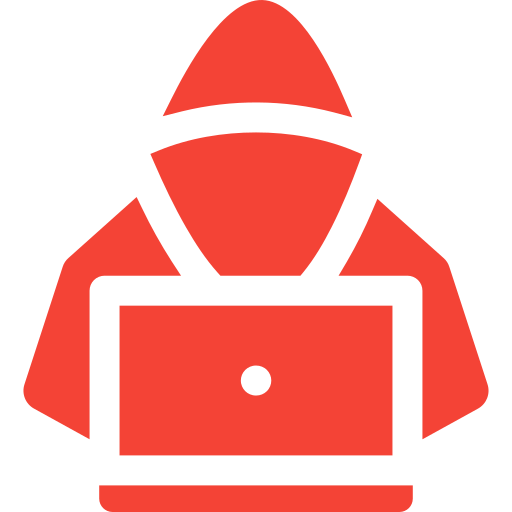 Dec
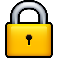 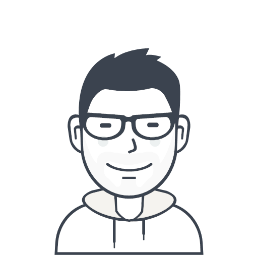 Enc
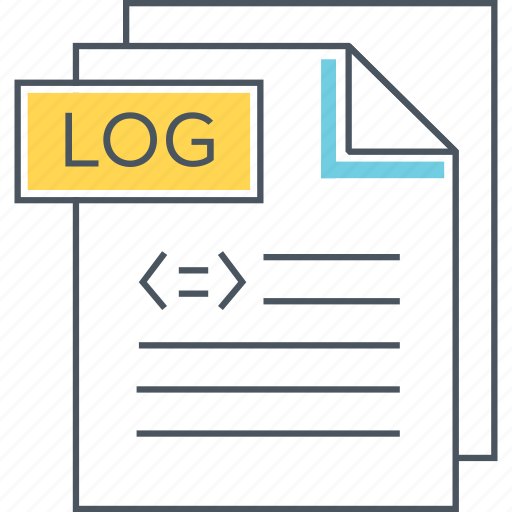 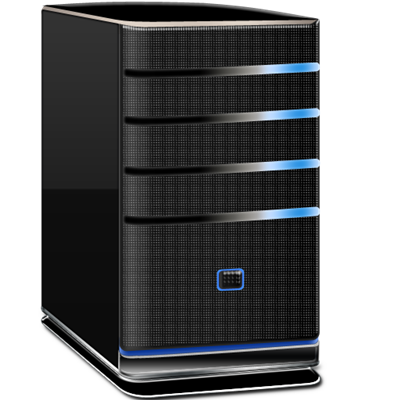 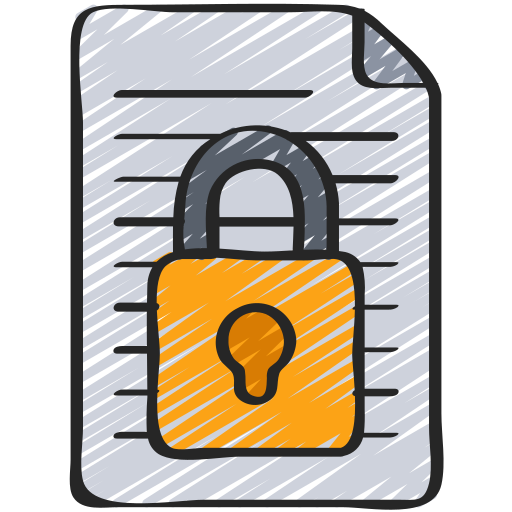 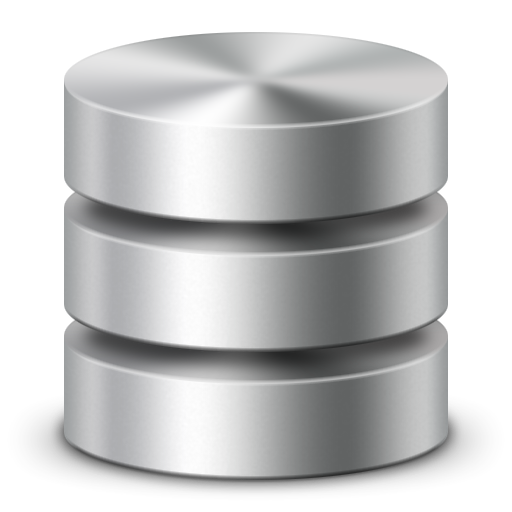 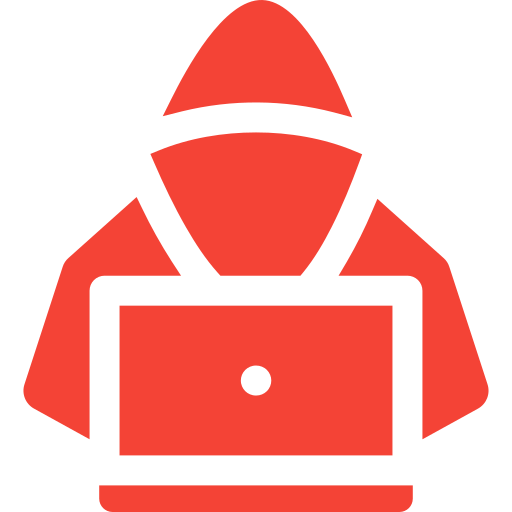 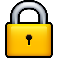 Dec
Server 2
Reader
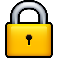 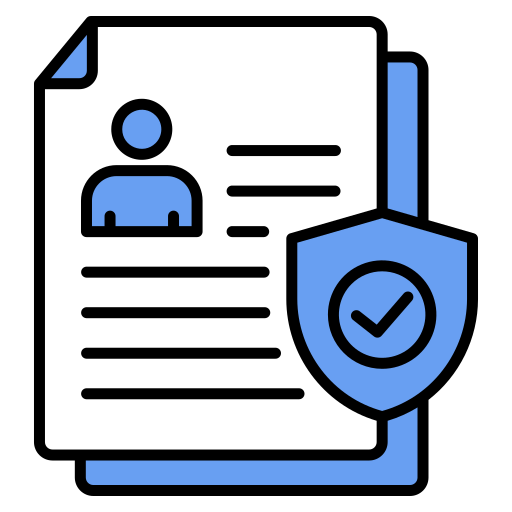 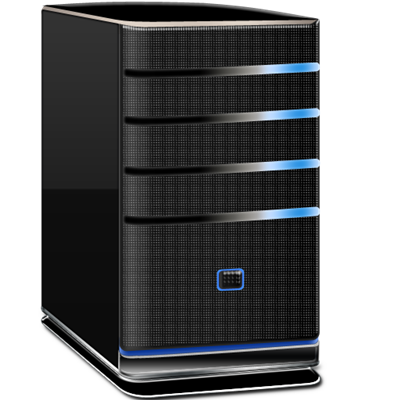 Enc
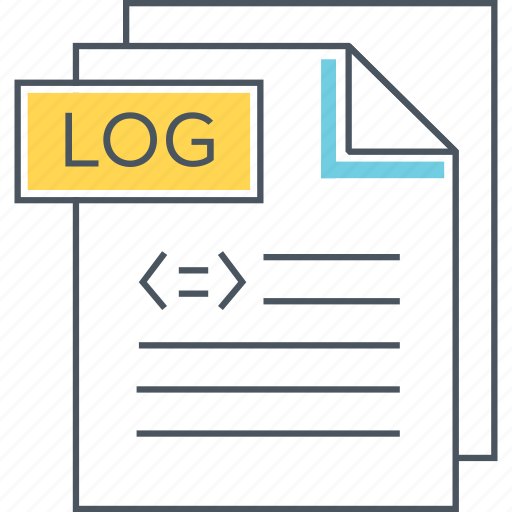 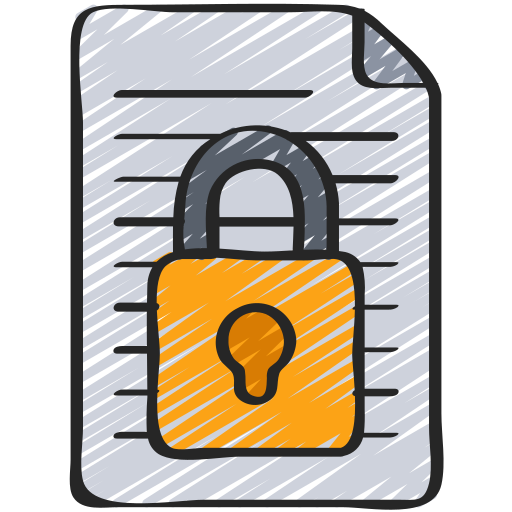 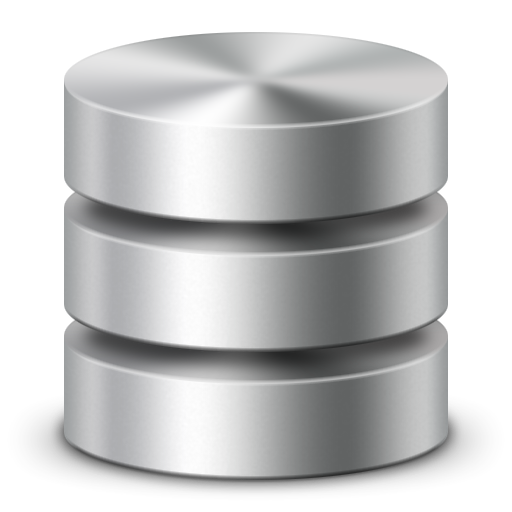 Dec
Server 3
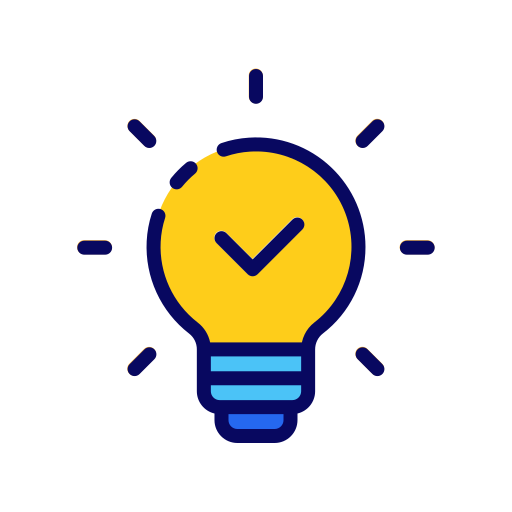 Can the servers open secret shares and output documents?
Our ideas: Oblivious Padding & Shuffling
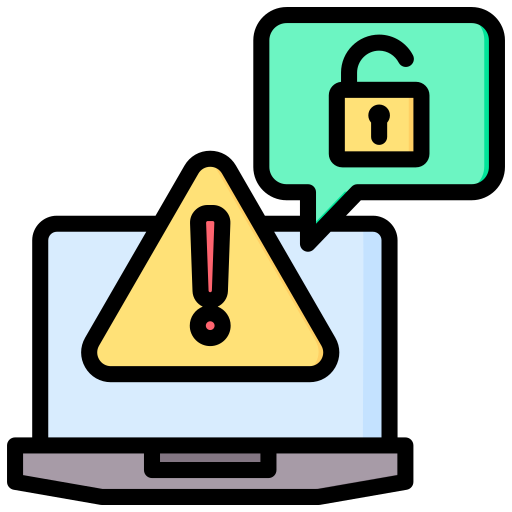  No, it reveals result and volume patterns
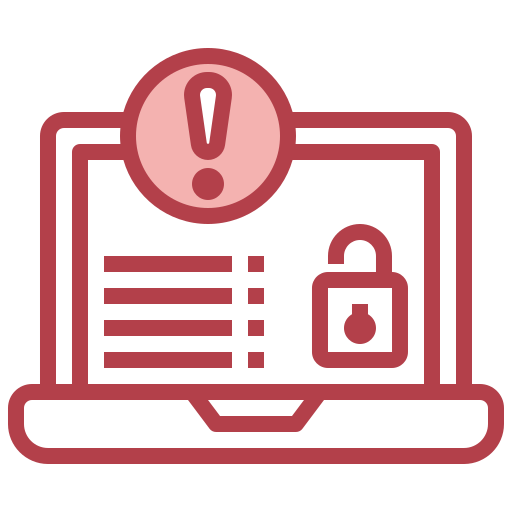 11
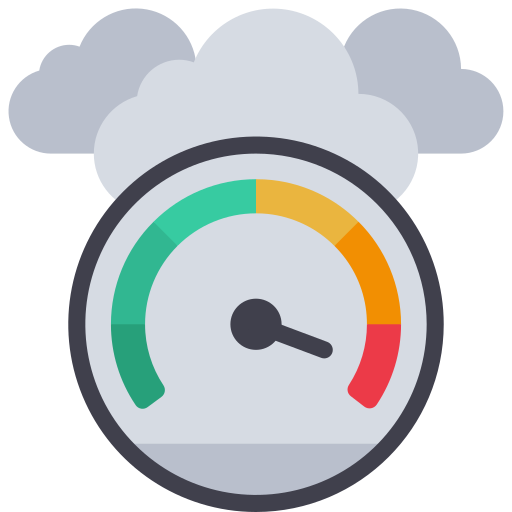 Multiparty Oblivious Counting
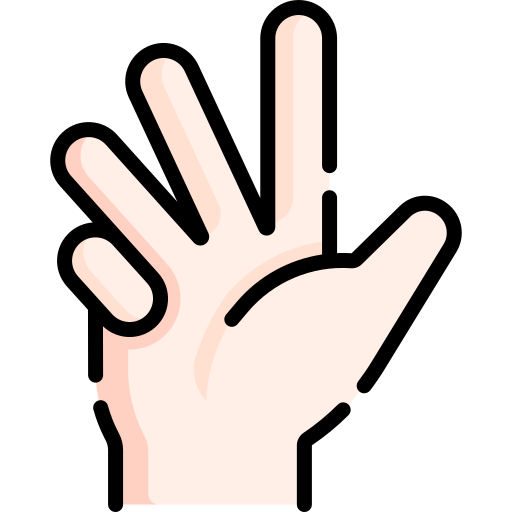 Efficiency: 
1 communication round
Local lightweight operations: circular shifts, additions over small integer numbers
Most overhead is done in the preprocessing phase
More efficient than generic MPCs (e.g., Garbled Circuit) when counting values are small (e.g., < 10)
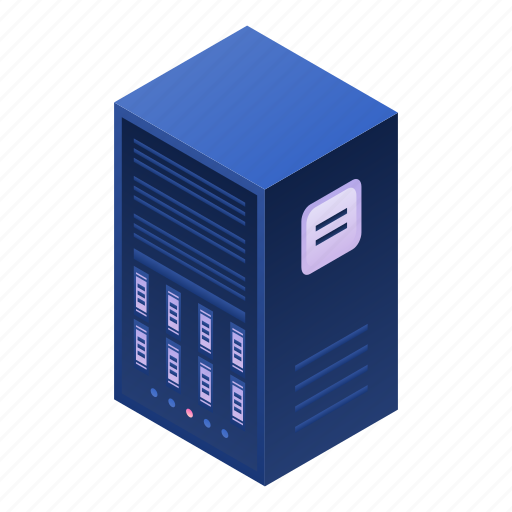 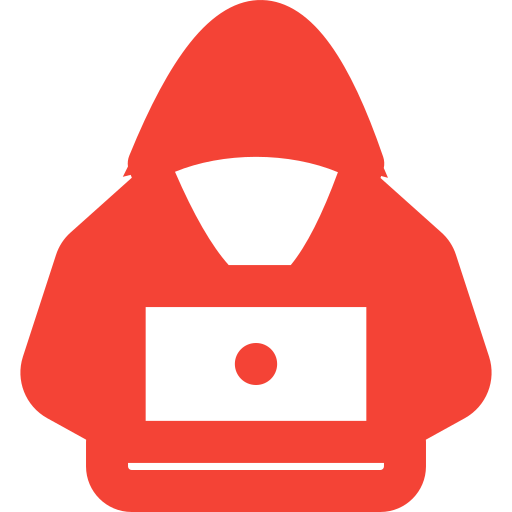 Reader
Server 1
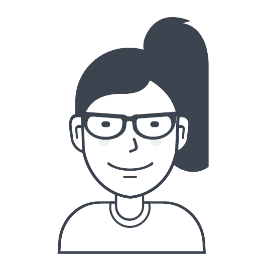 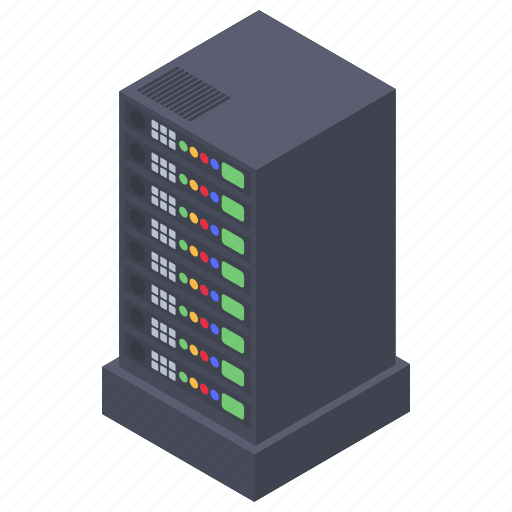 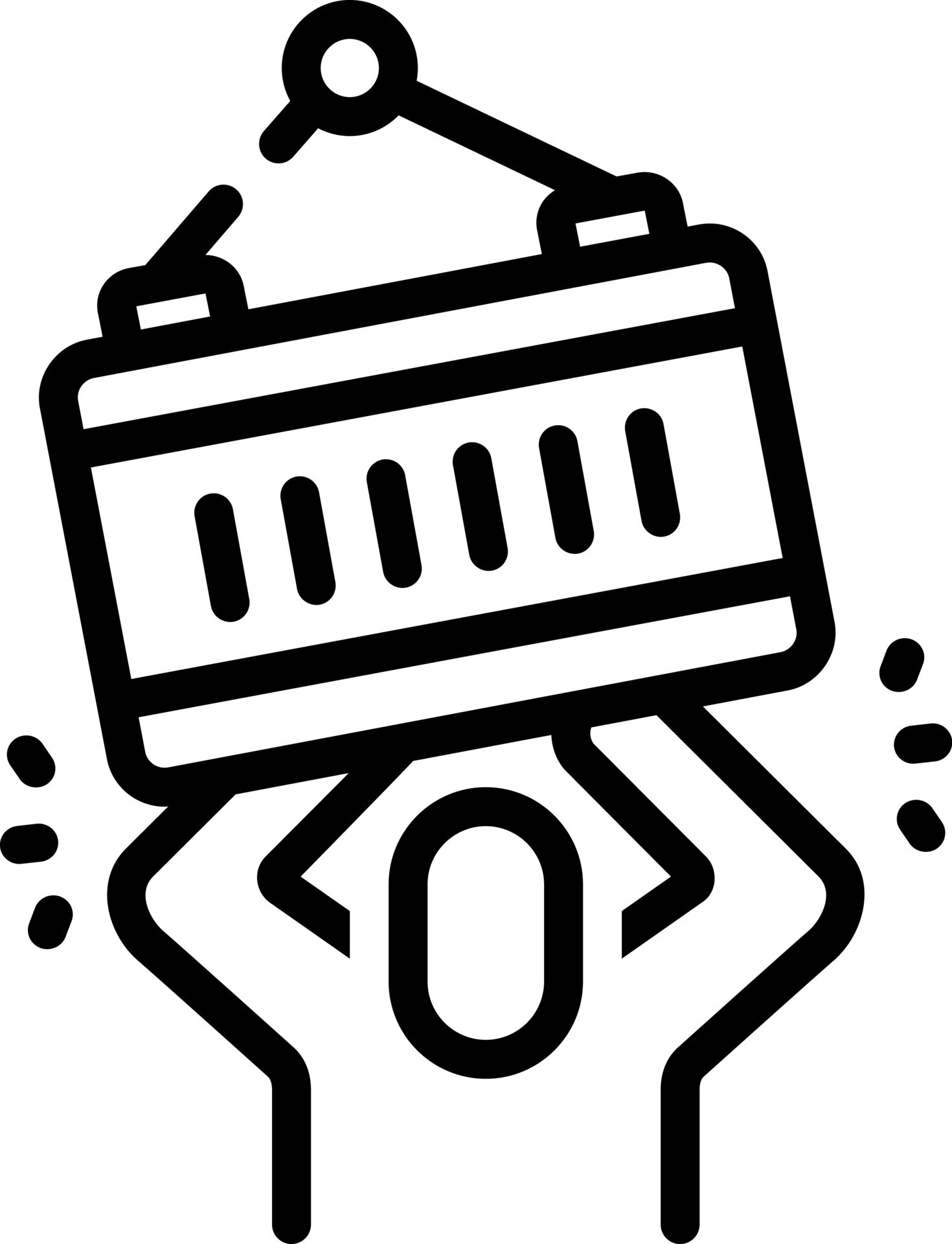 Server 2
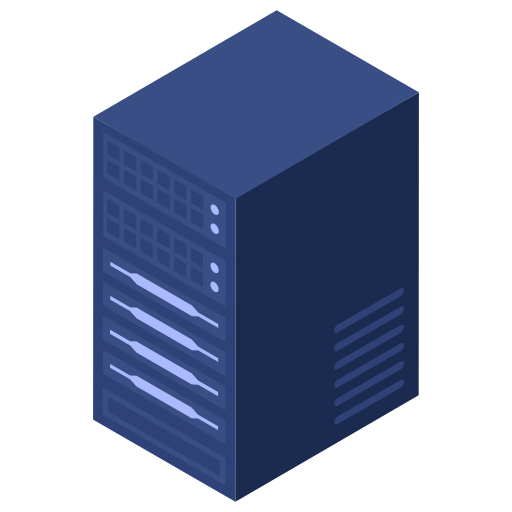 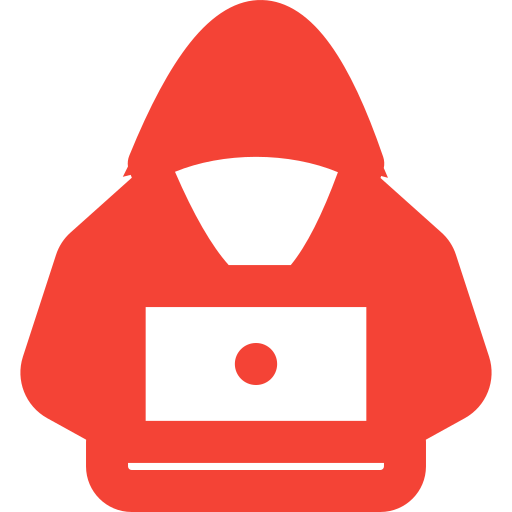 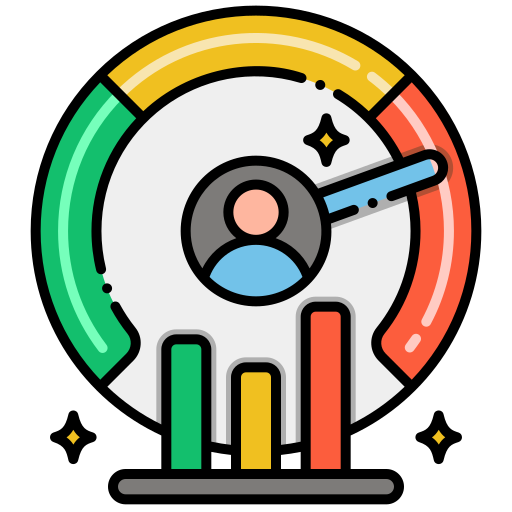 12
Server 3
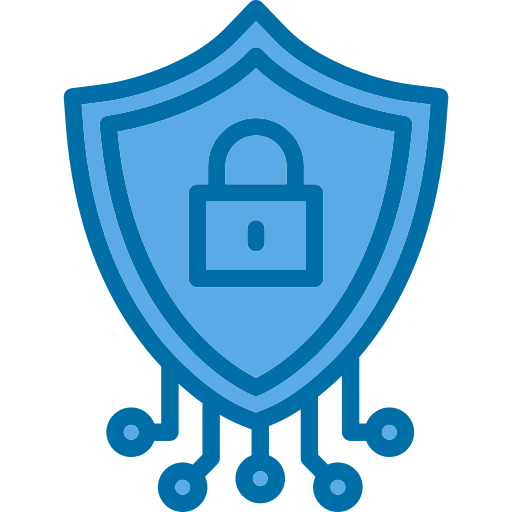 Multiparty Oblivious Padding
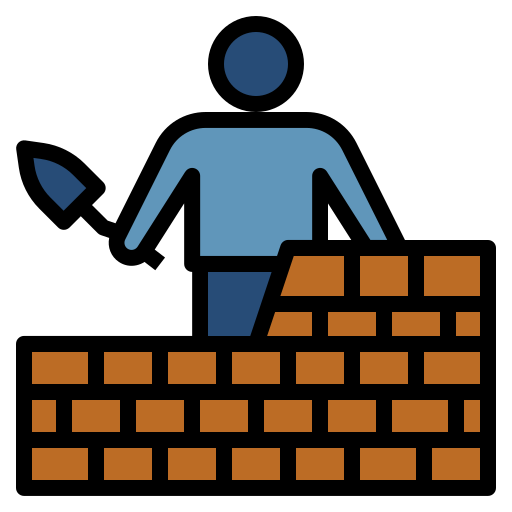 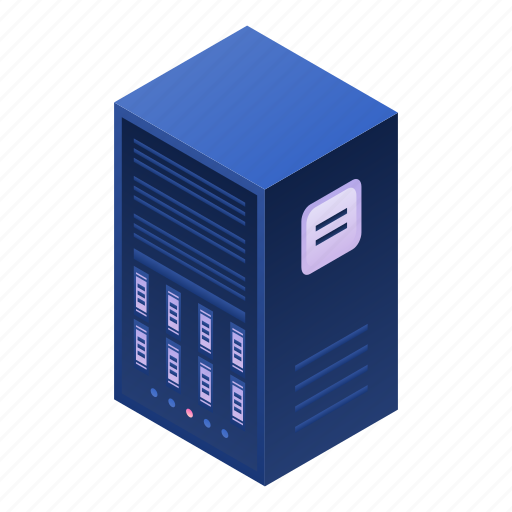 Secret shares of padding values
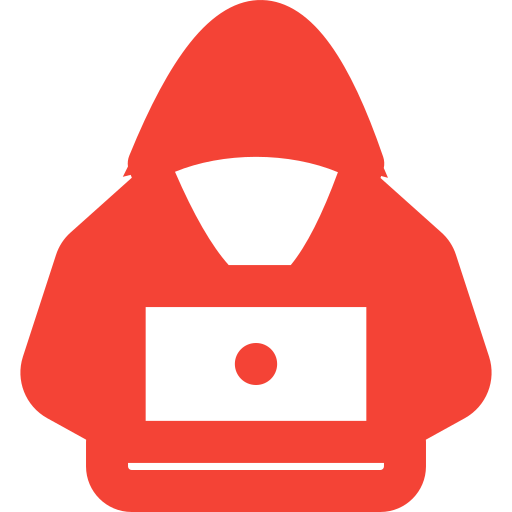 Reader
Server 1
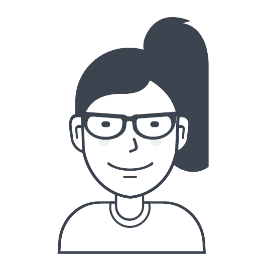 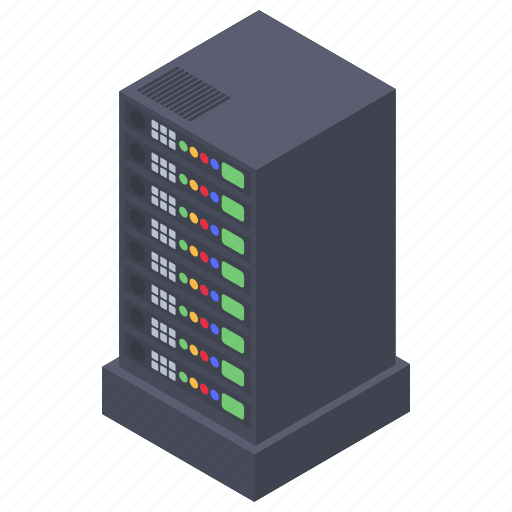 Server 2
?
Always the same number of matches is returned for all queries
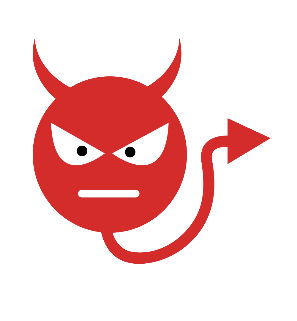 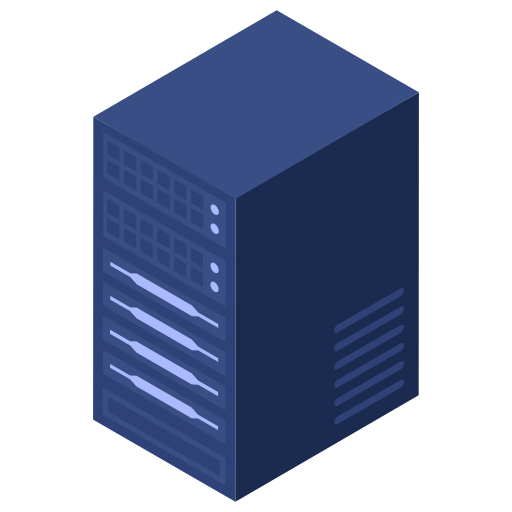 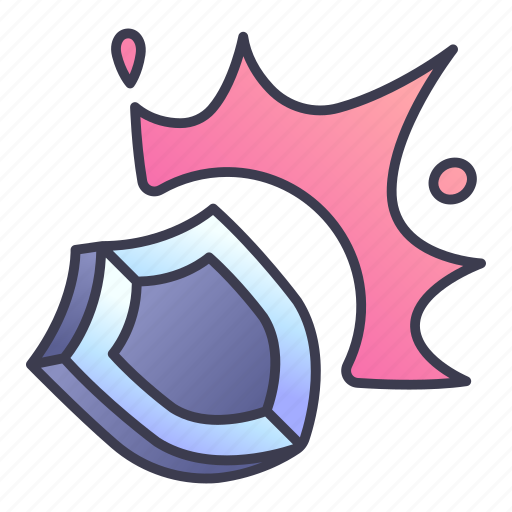 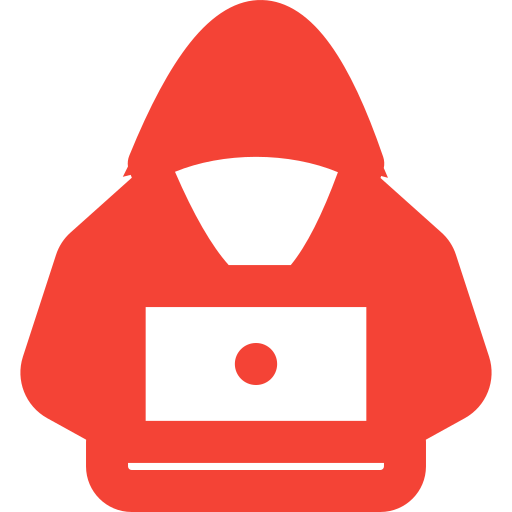 13
Server 3
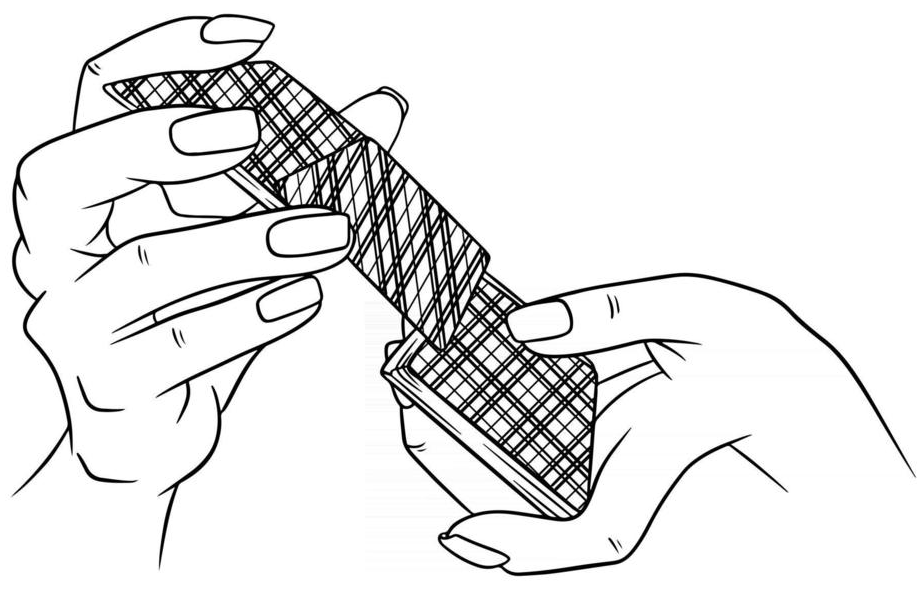 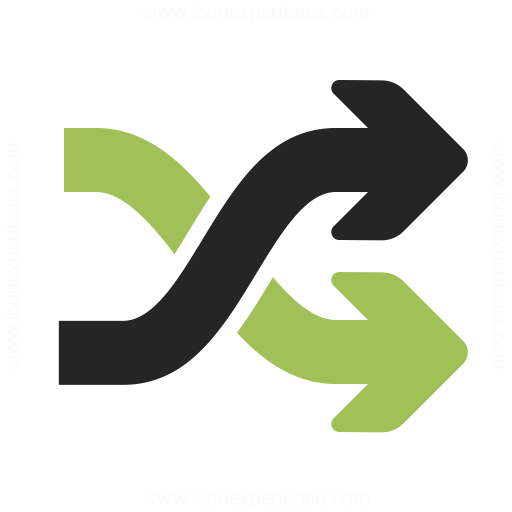 Multiparty Oblivious Shuffling
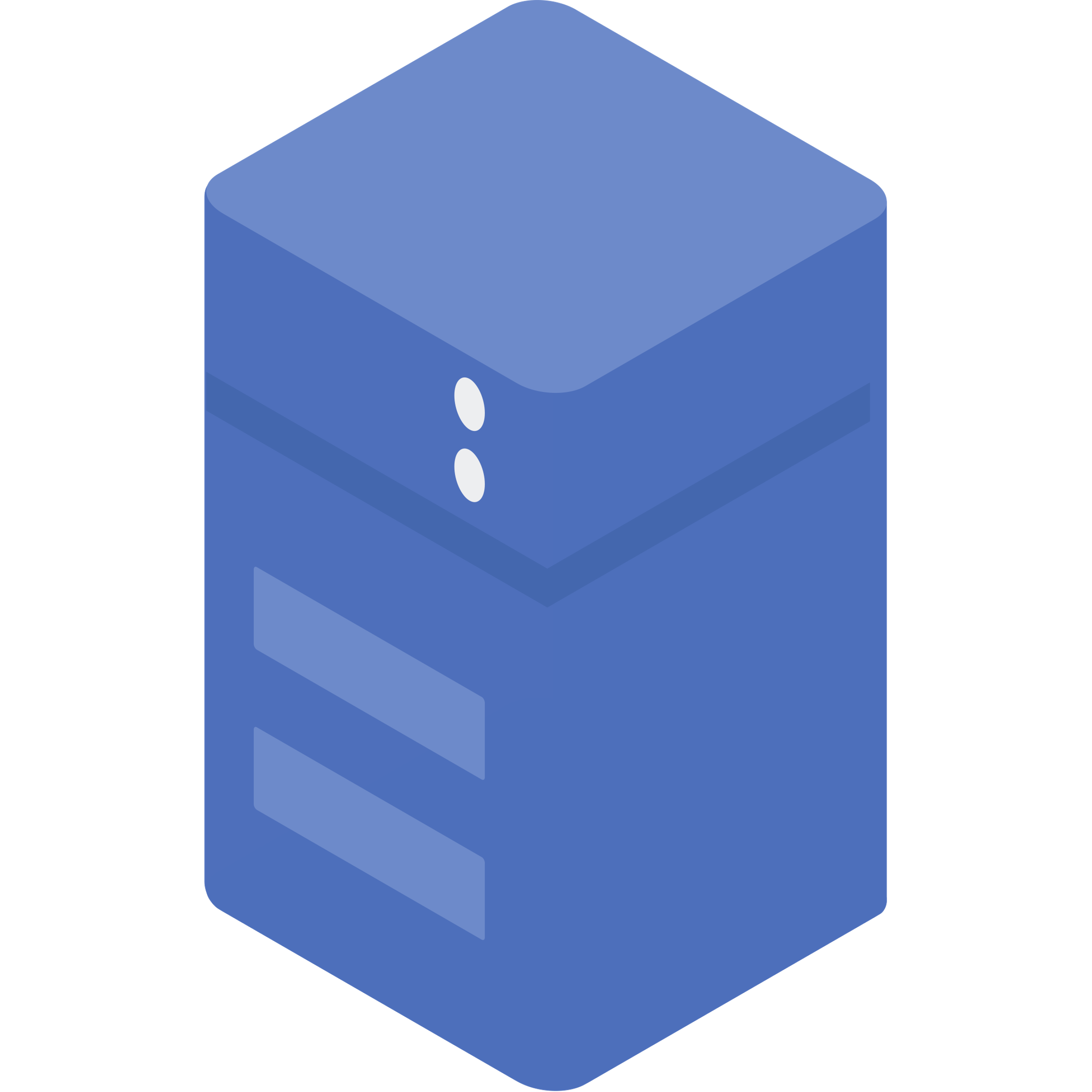 Input: Arithmetic secret shares of a data vector
Server 1
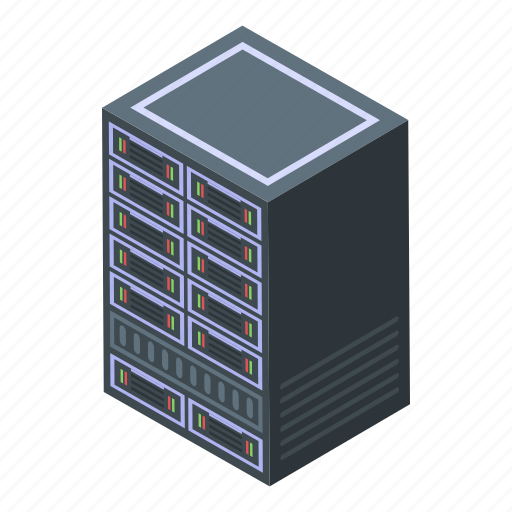 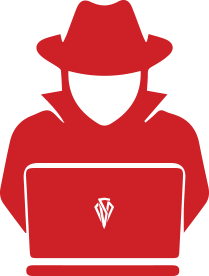 Server 2
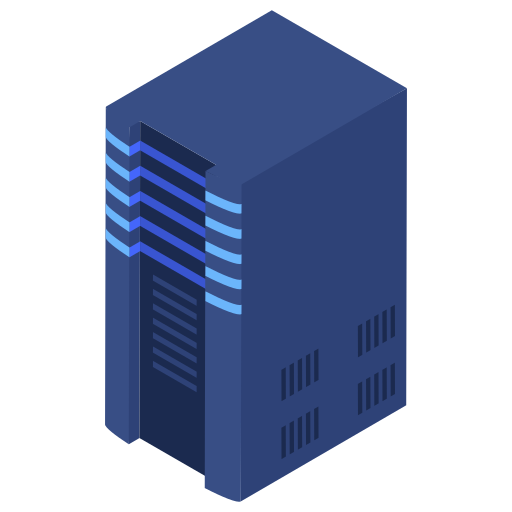 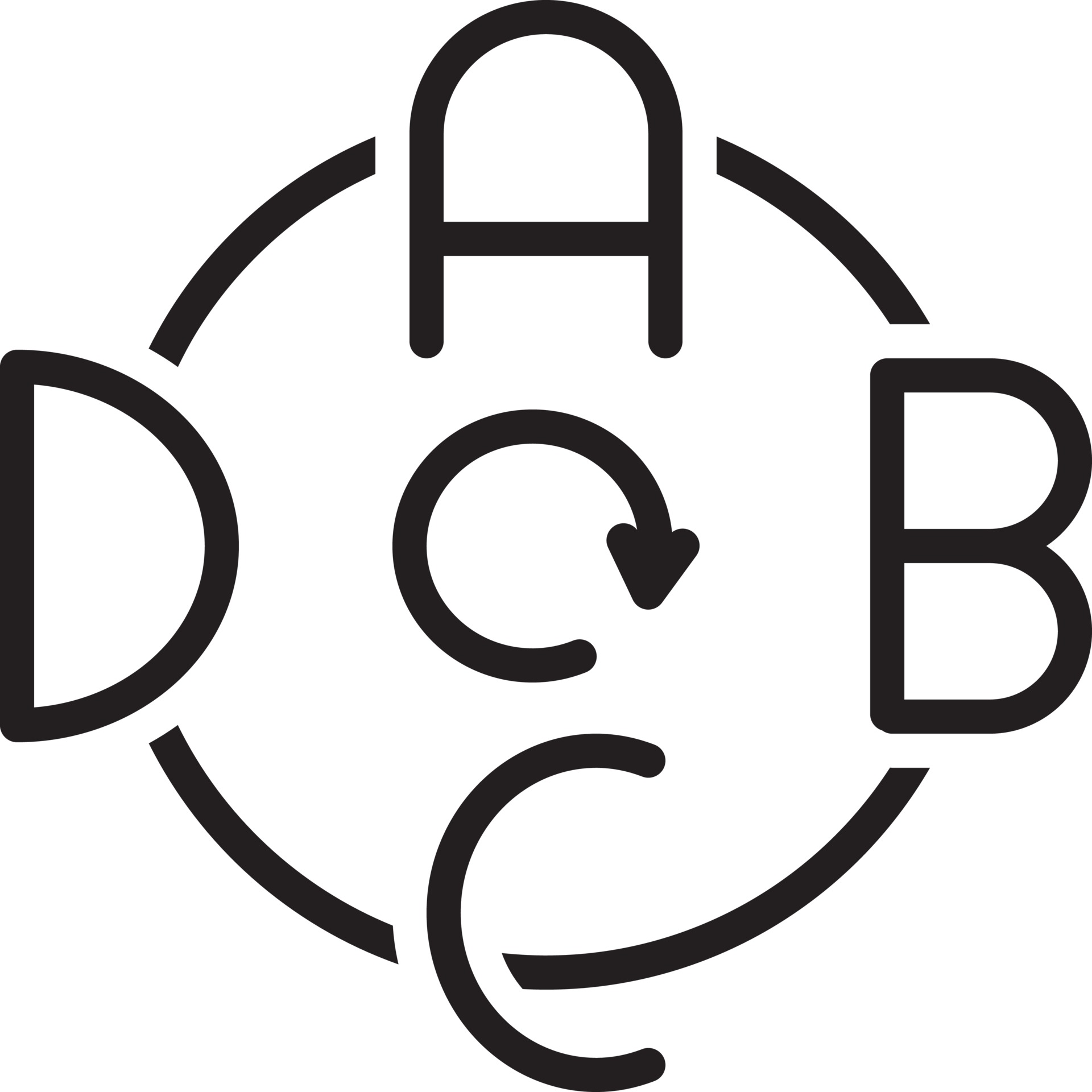 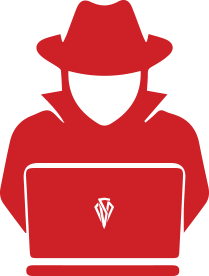 14
Server 3
Final Step – Reverse Shuffling/Output
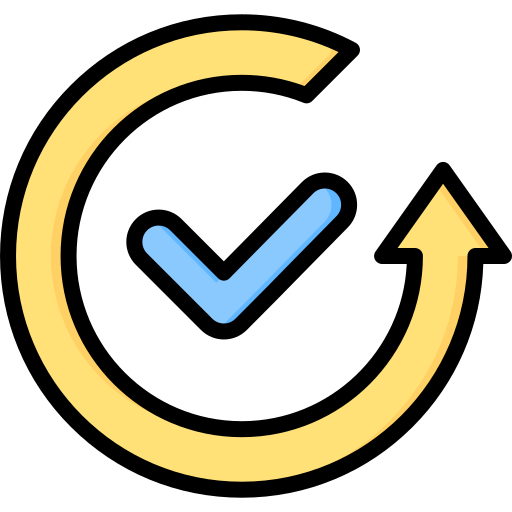 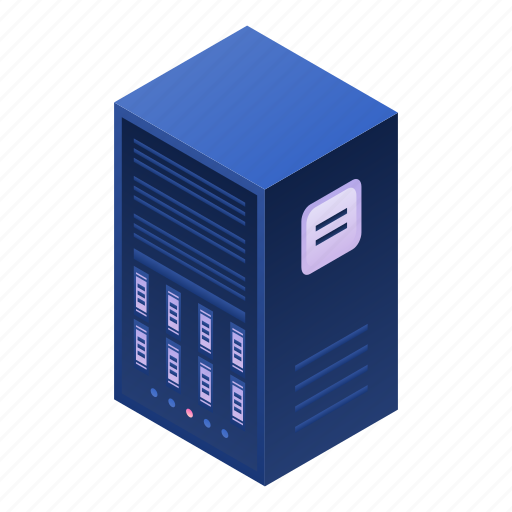 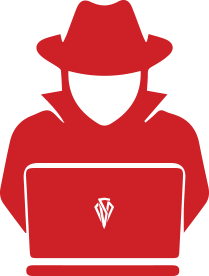 Server 1
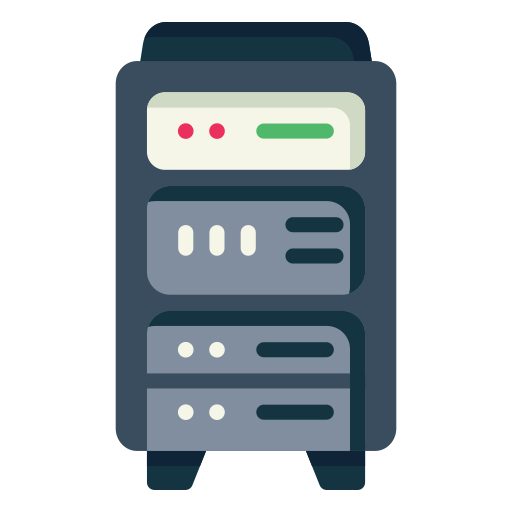 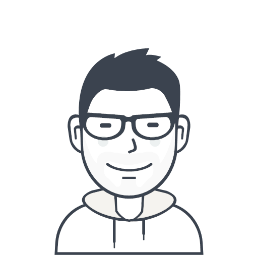 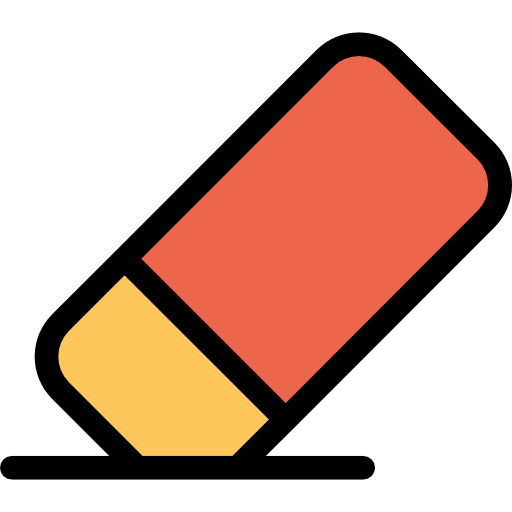 Server 2
Padded values
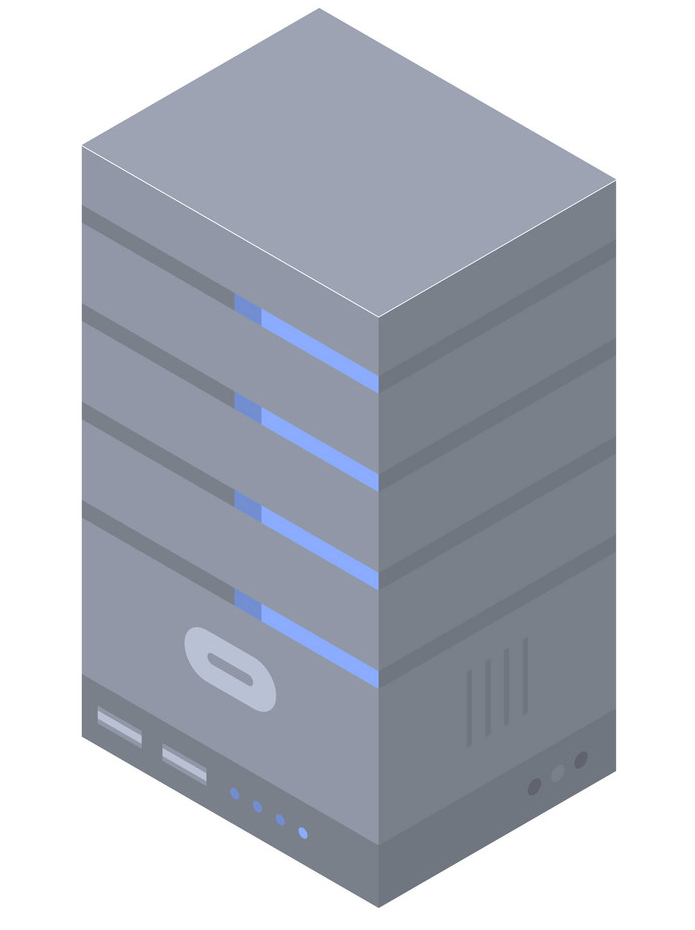 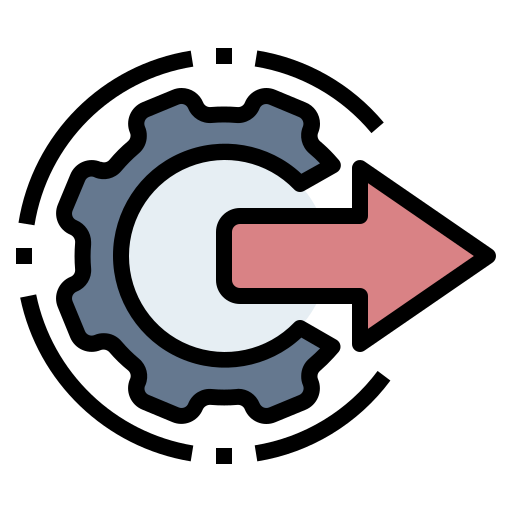 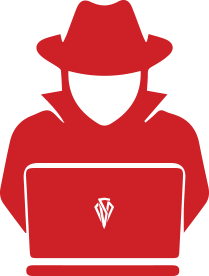 Server 3
15
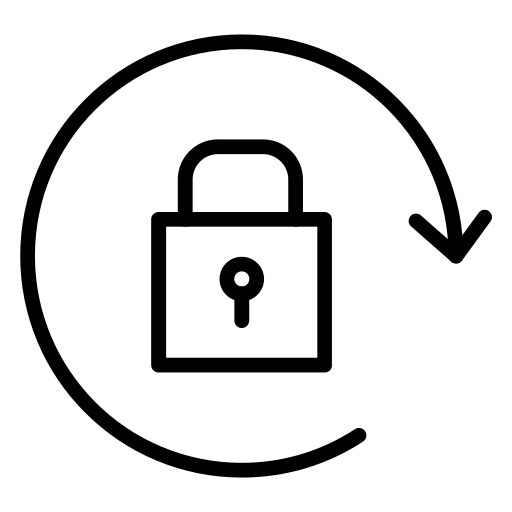 Permission Revocation
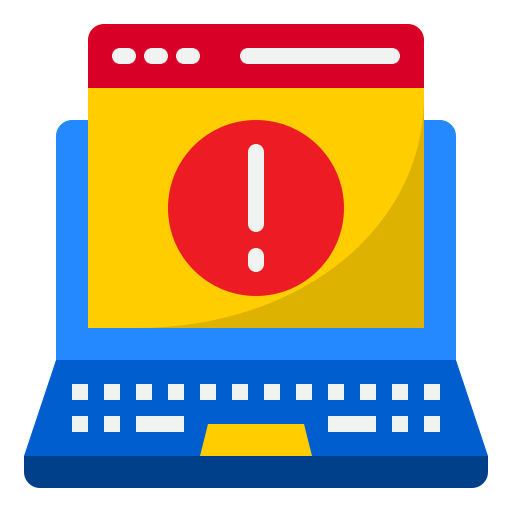 A writer needs to revoke the reader's search permission
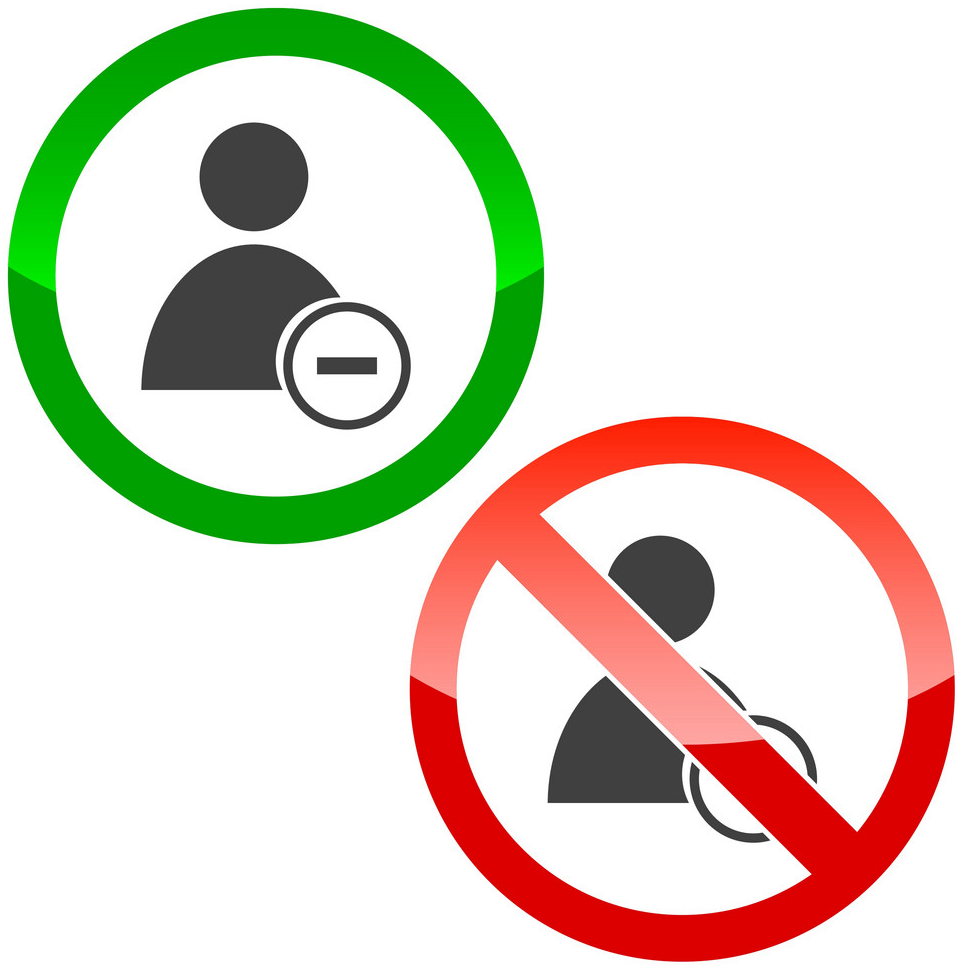 Re-encrypt its search index
Key rotation: 
A good practice recommended by Google, Microsoft, or Amazon
Mandated by regulations: NIST.SP.800-57pt1r4, PCI-DSS-v4-0
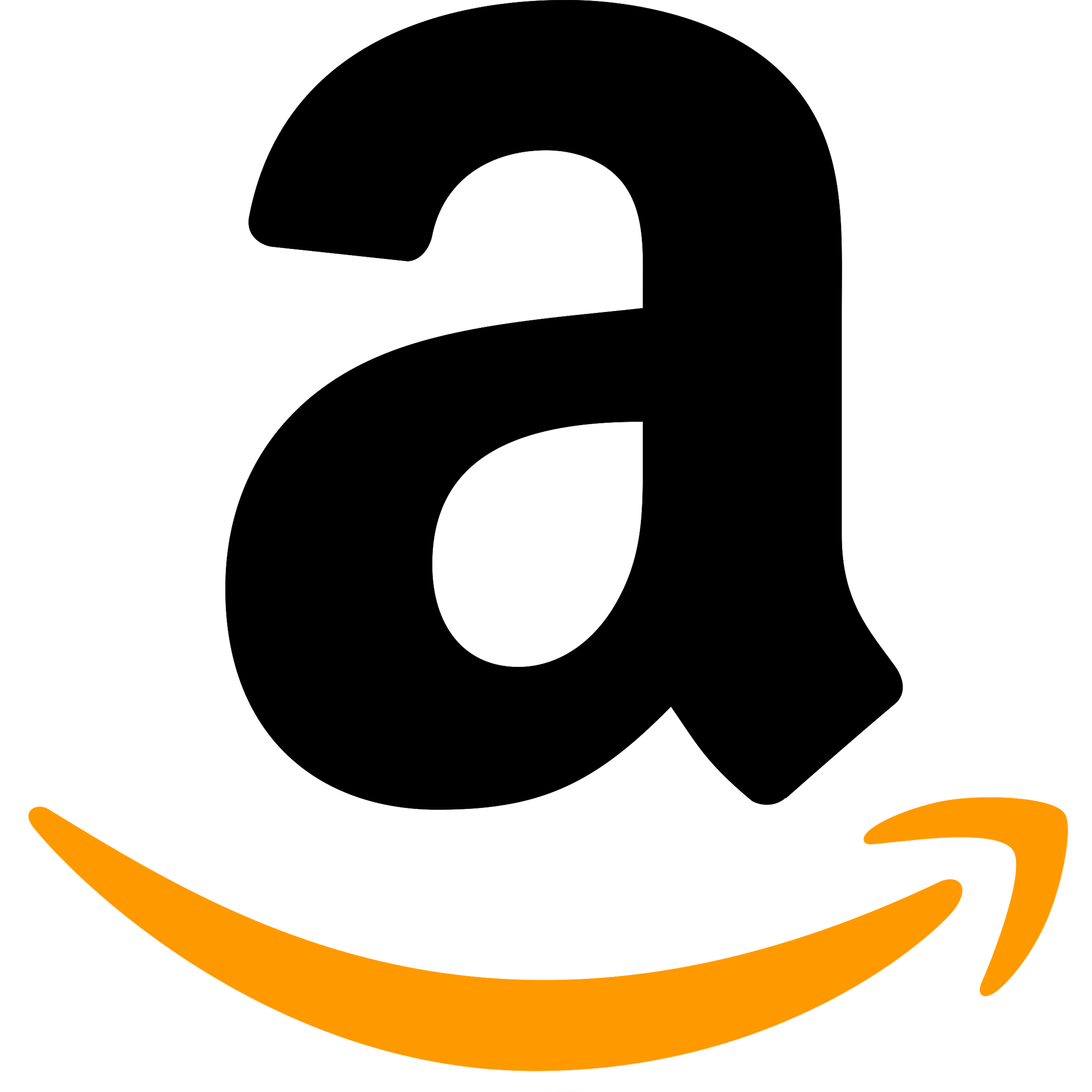 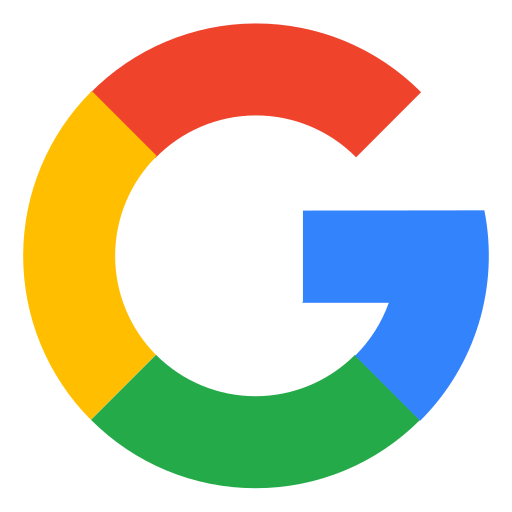 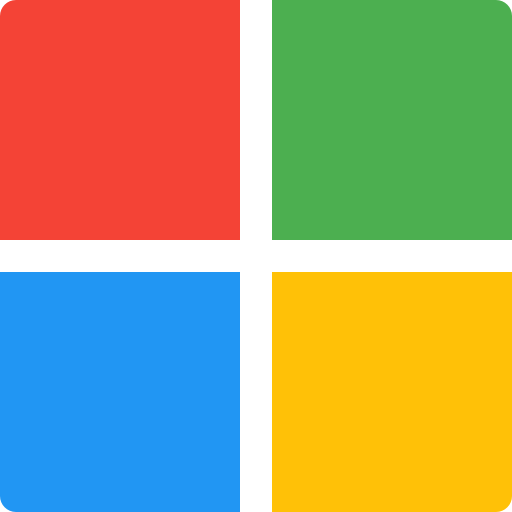 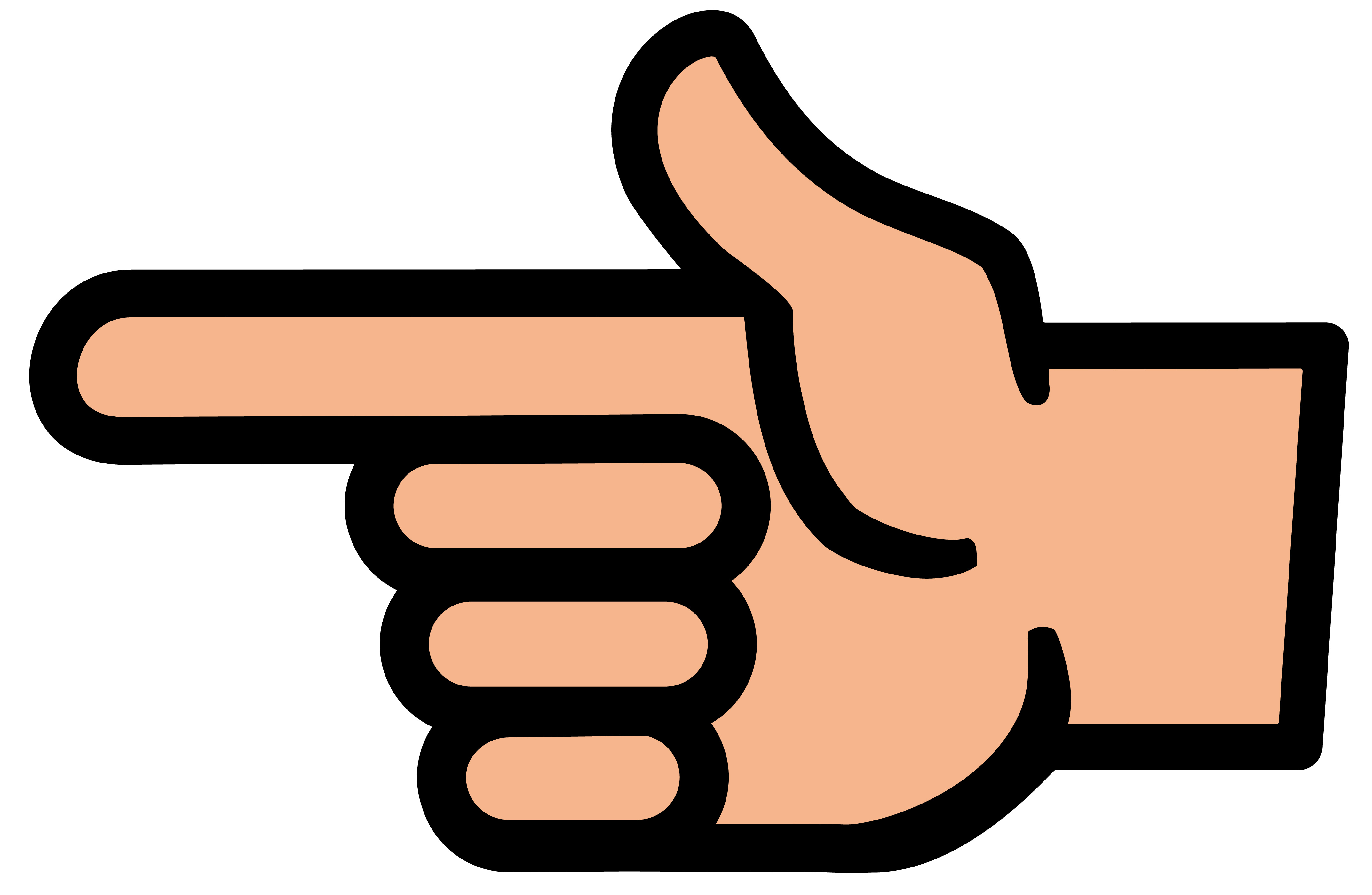 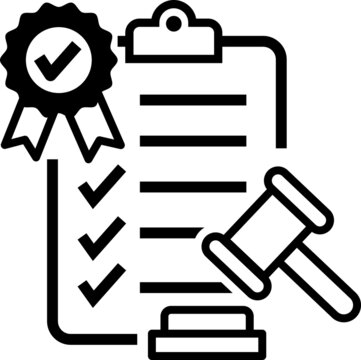 Server 1
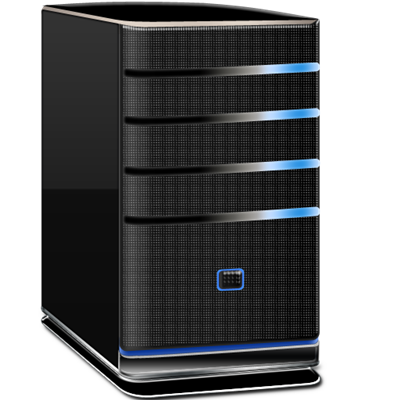 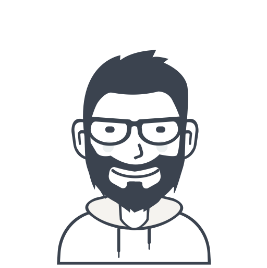 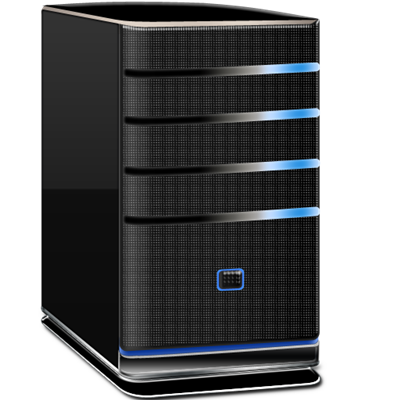 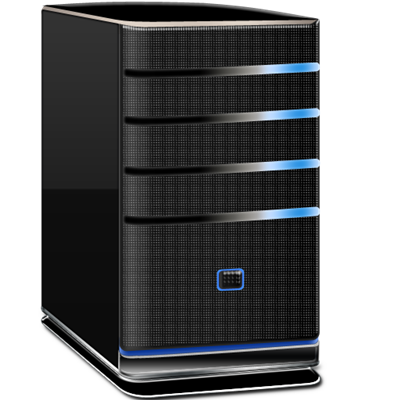 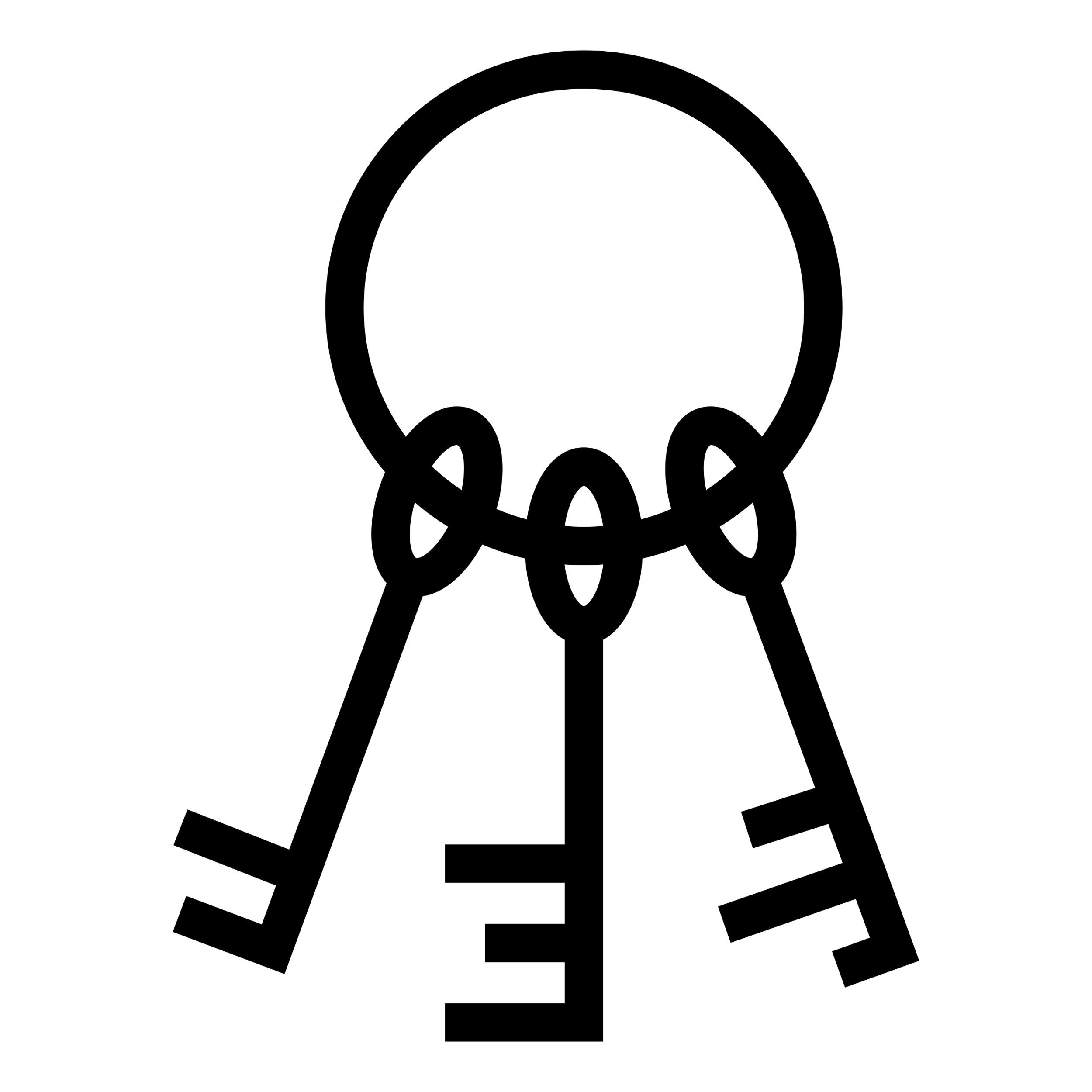 Server 3
Server 2
A writer
16
Evaluation - Configuration
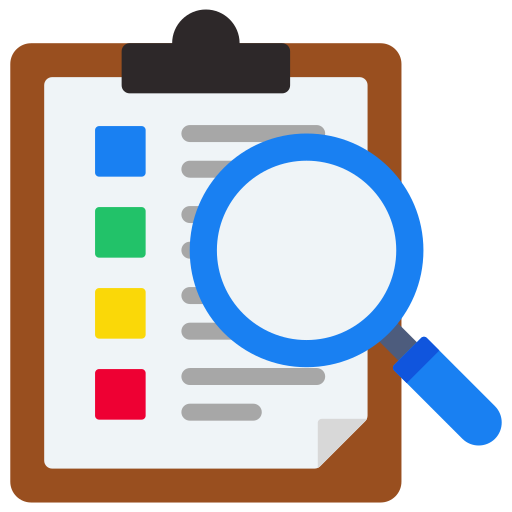 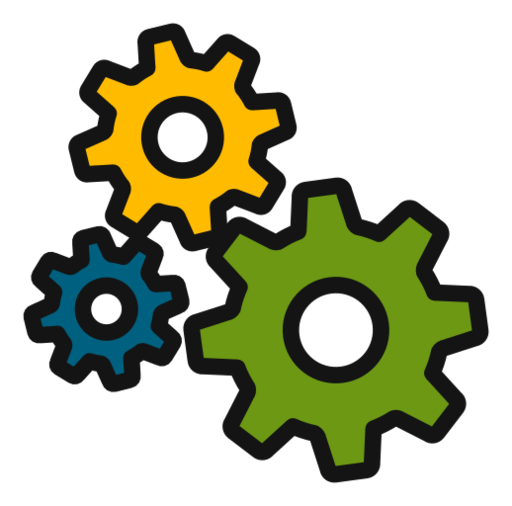 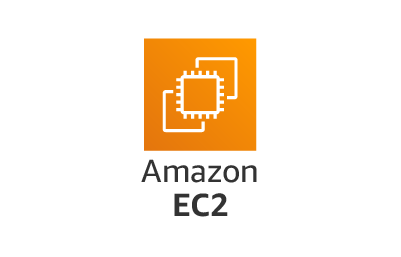 Servers:  
Amazon EC2 r5n.4xlarge instances
8-core Intel Xeon Platinum 8375C CPU @ 2.9 GHz, 128 GB RAM
Client: 
Intel i7-6820HQ CPU @ 2.7 GHz, 16 GB RAM
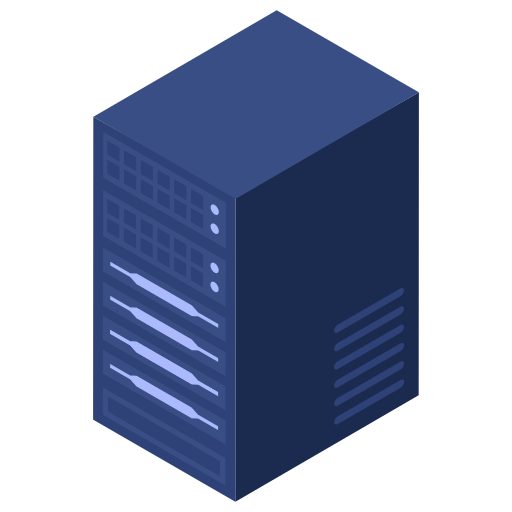 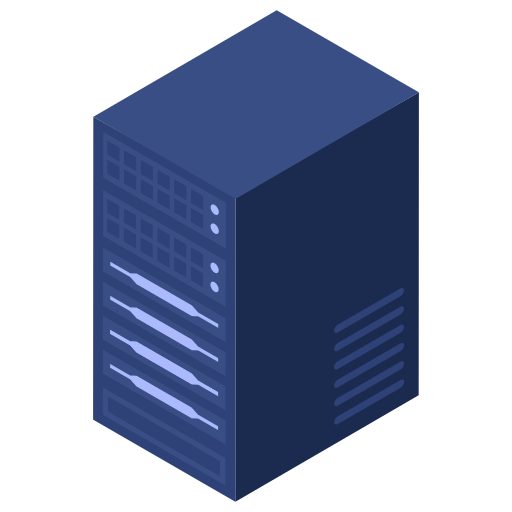 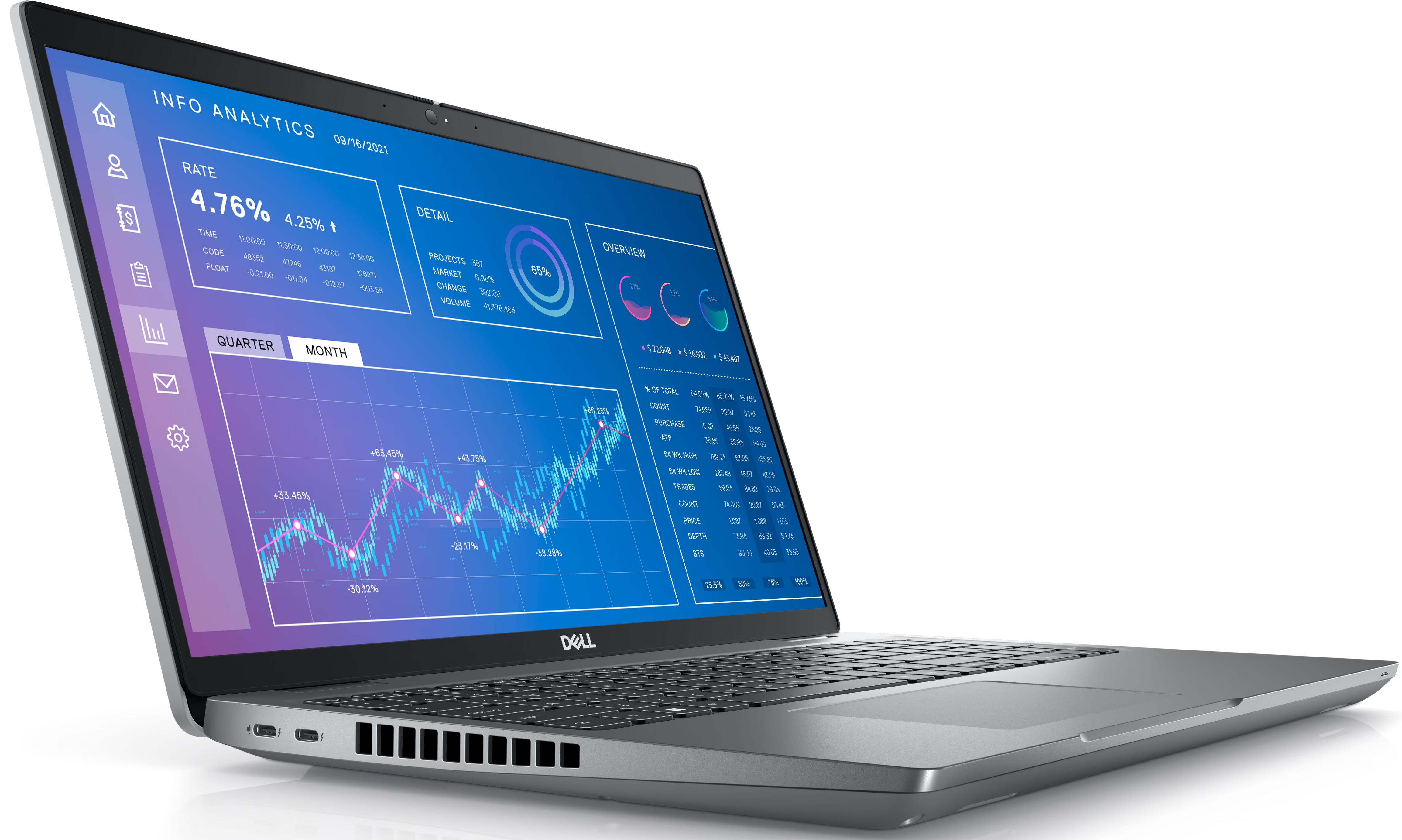 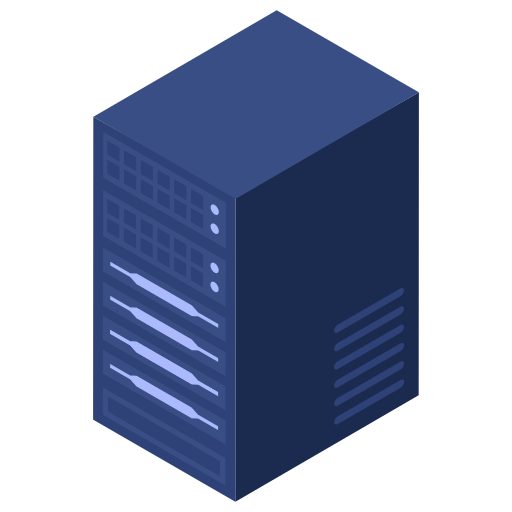 Implementation:
C++ with ~2,500 LOCs
Libraries: Secp256k1, OpenSSL, EMP-Toolkit, ZeroMQ
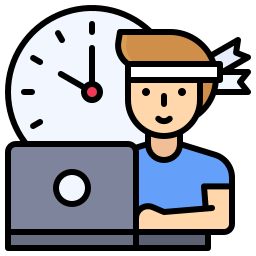 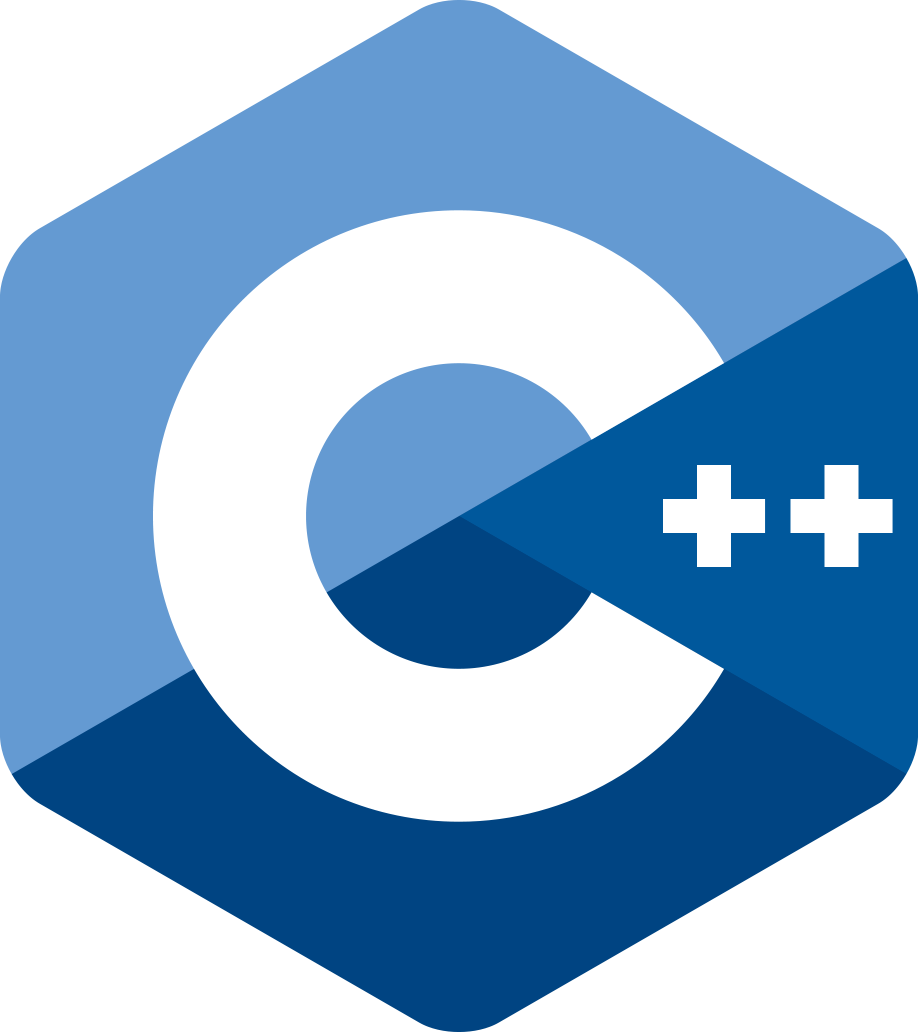 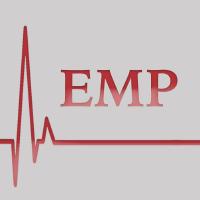 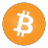 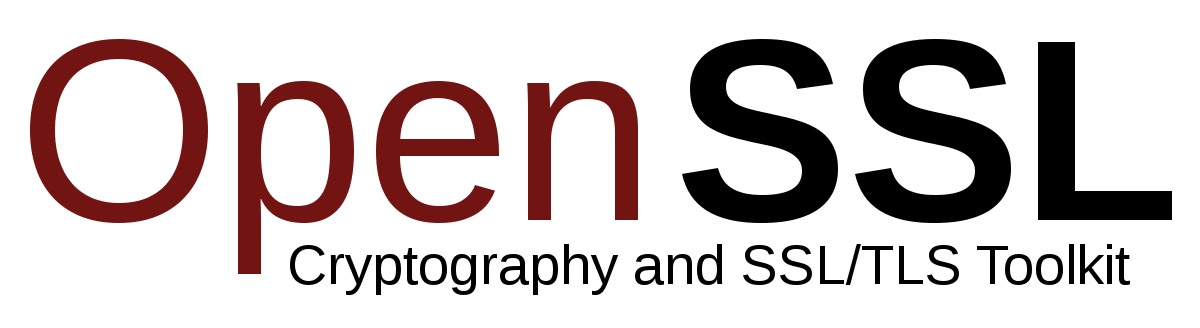 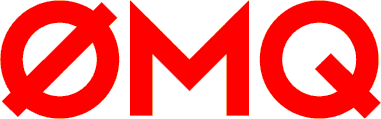 17
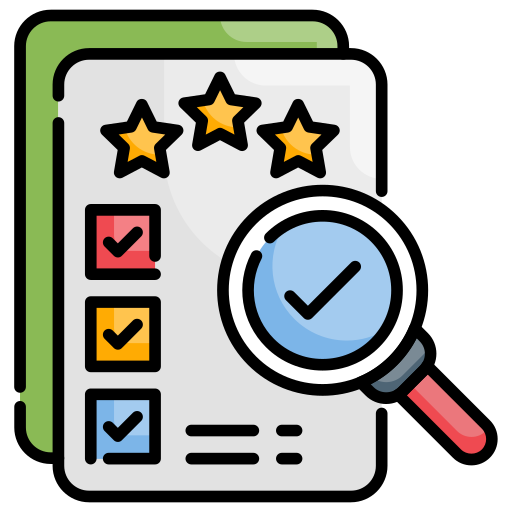 Evaluation – Search
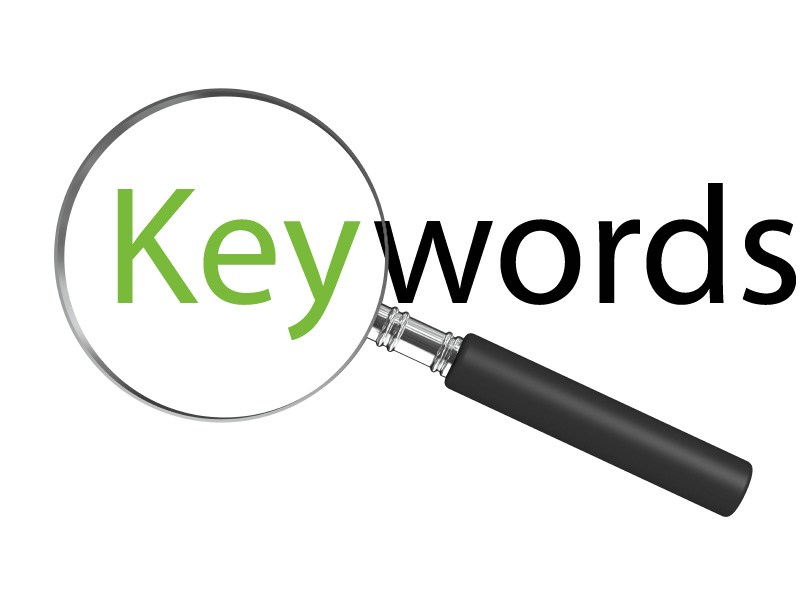 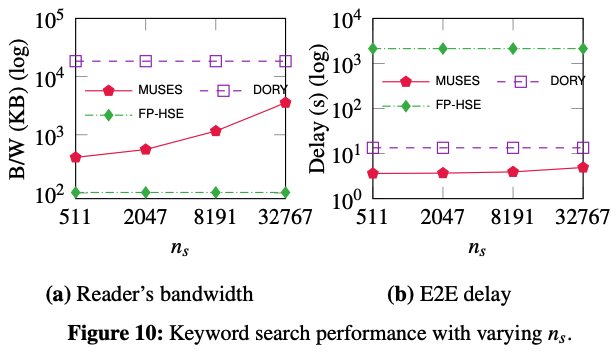 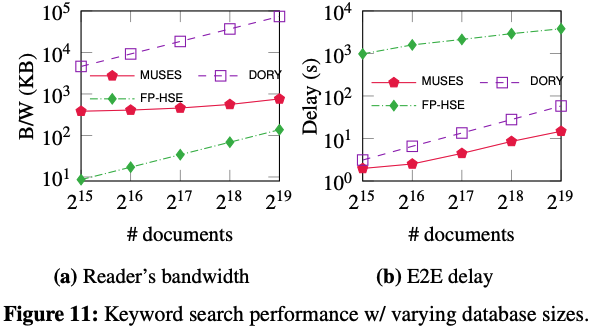 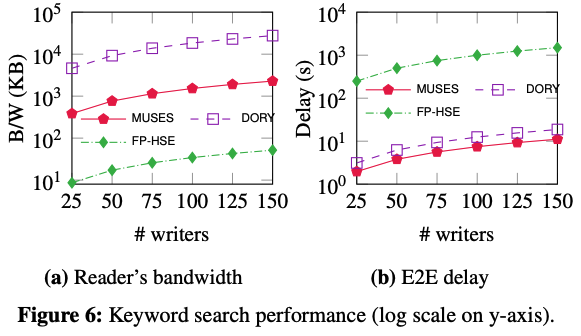 18
Evaluation – Permission Revocation
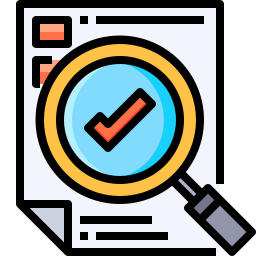 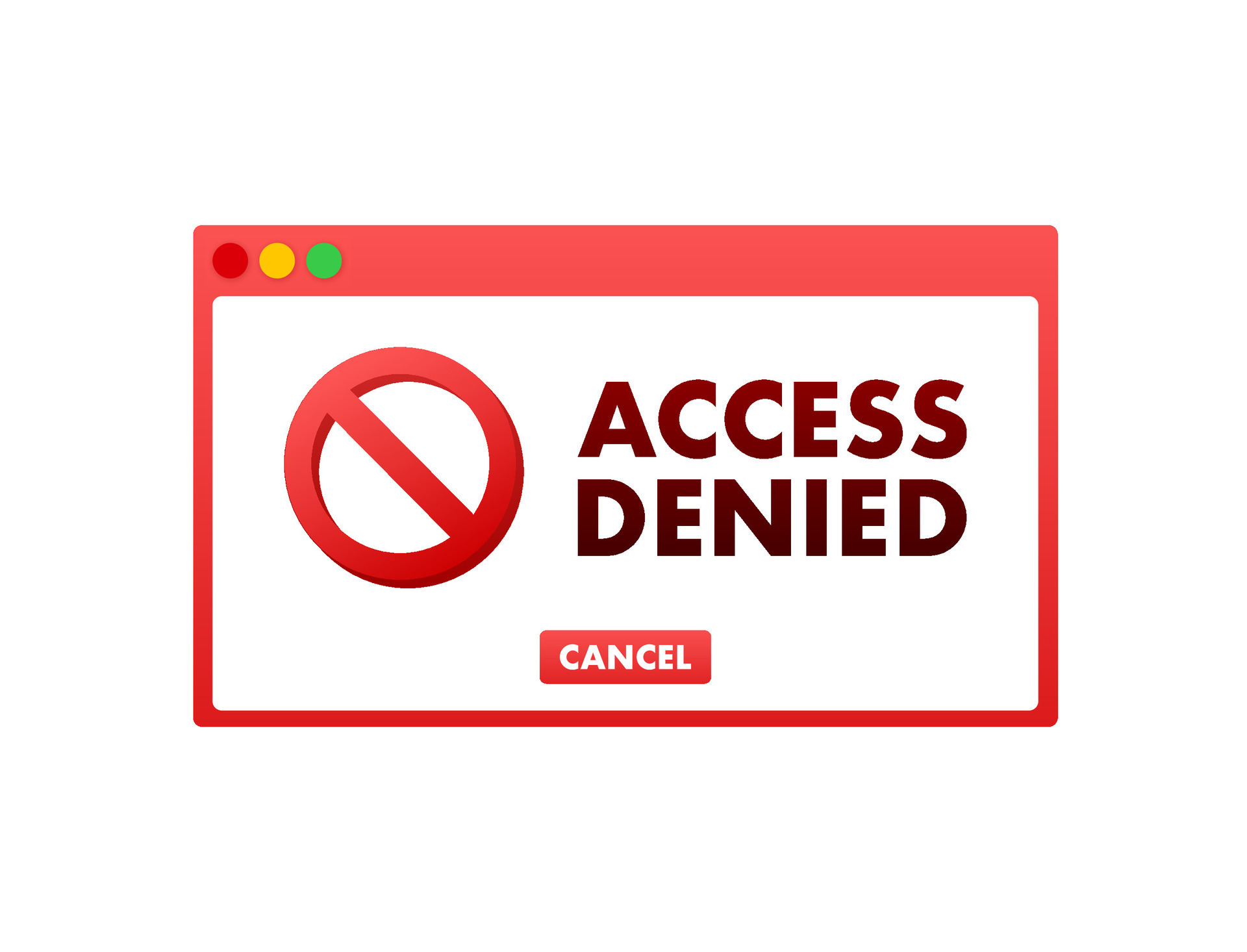 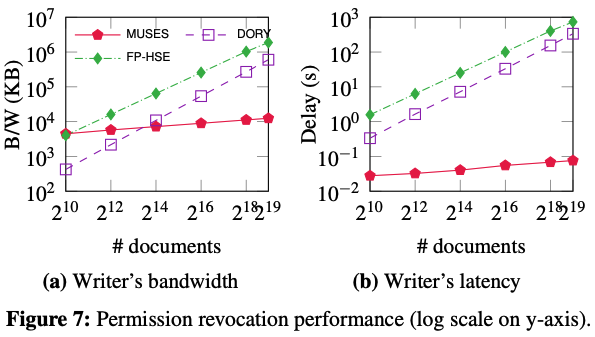 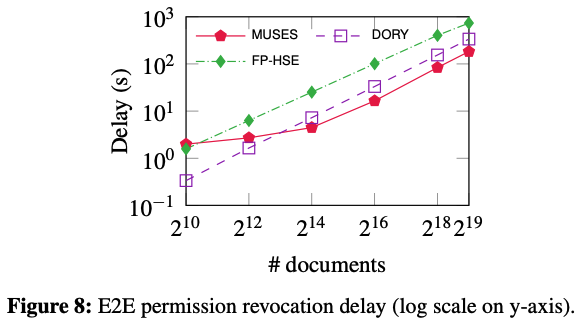 19
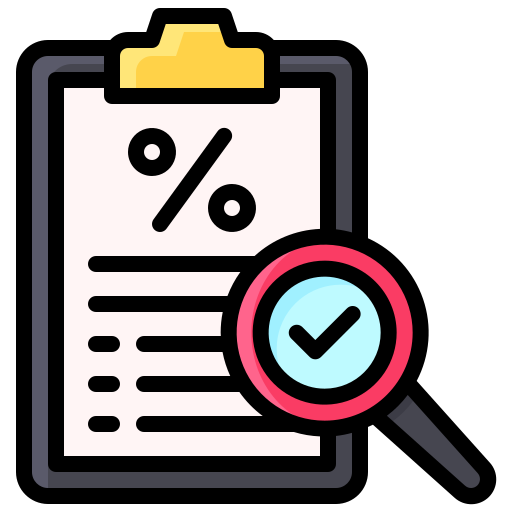 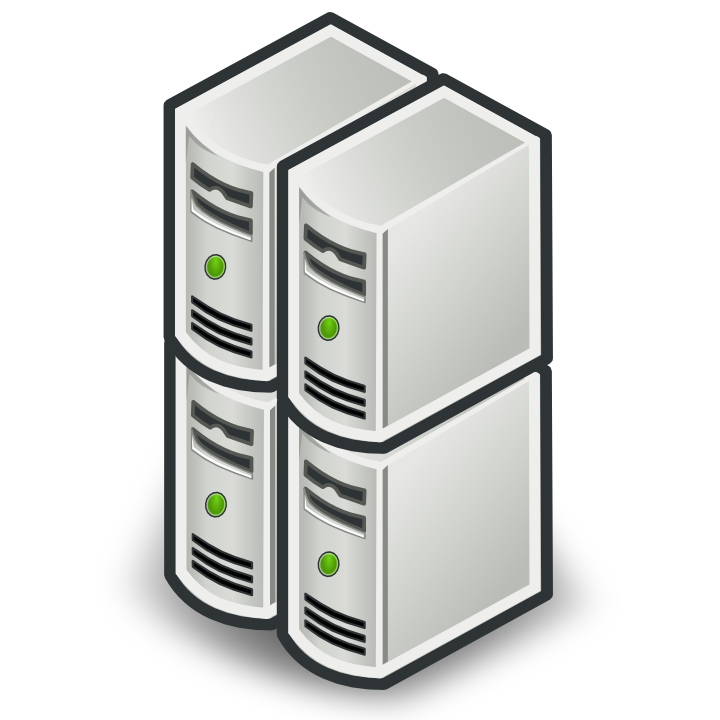 Evaluation – Multiple Servers
Keyword search: 7.4s-8.6s (1ms network latency), 10.3s-13.8s (60ms latency)
Permission revocation: 16.5s-23.8s (1ms latency), 20.1s-25.2s (60ms latency)
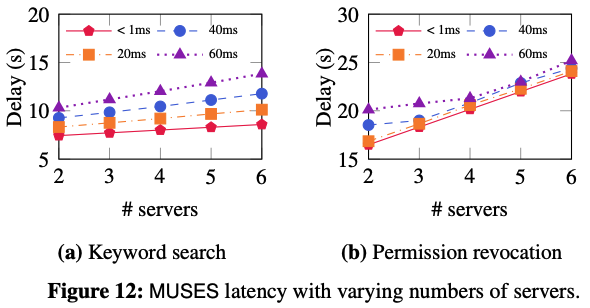 20
[Speaker Notes: Our implementation can support up to 6 servers. Adding more servers can enhance the security level as we allow up to L-1 out of L servers can be corrupt. 
We evaluate with more servers and also under different network latencies between the servers. 
In the case of 60ms latency, keyword search takes 3 – 5 seconds longer than with 1 ms latency, while permission revocation takes 1 - 4 seconds longer.]
Conclusion
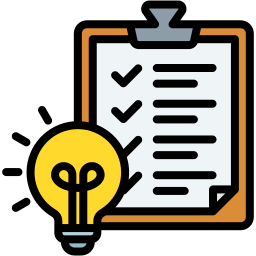 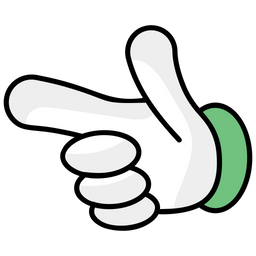 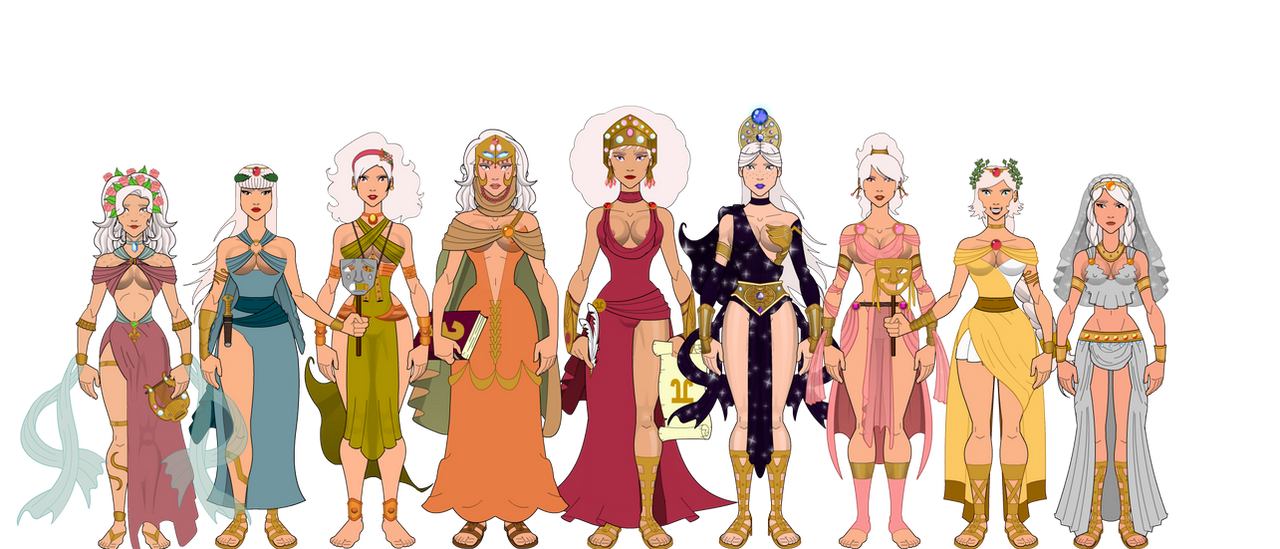 Our MUSES:
Hide all statistical information: search, result, and volume patterns
Minimal user overhead for search and permission revocation 

Our artifact is available at: github.com/vt-asaplab/MUSES
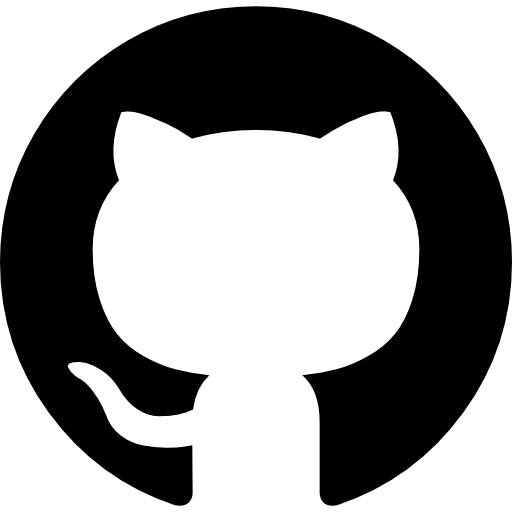 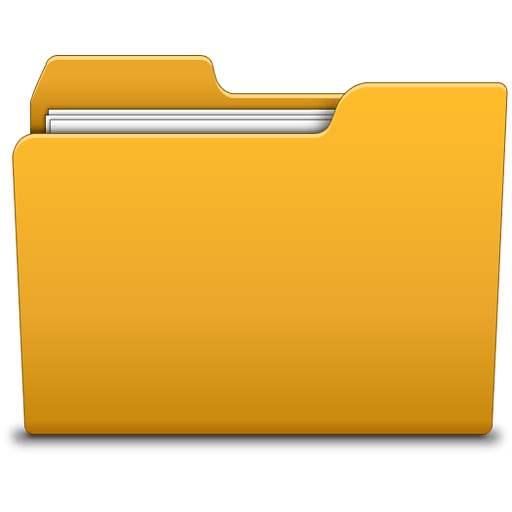 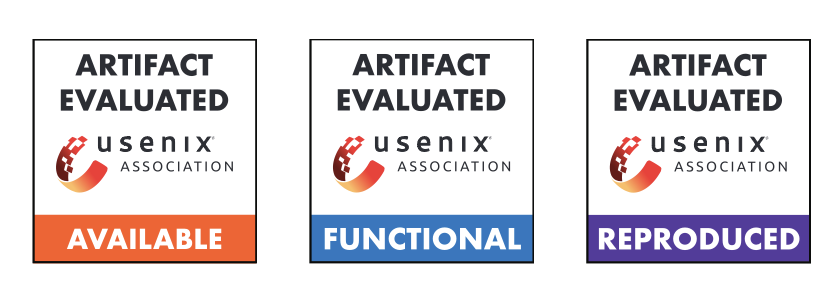 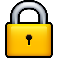 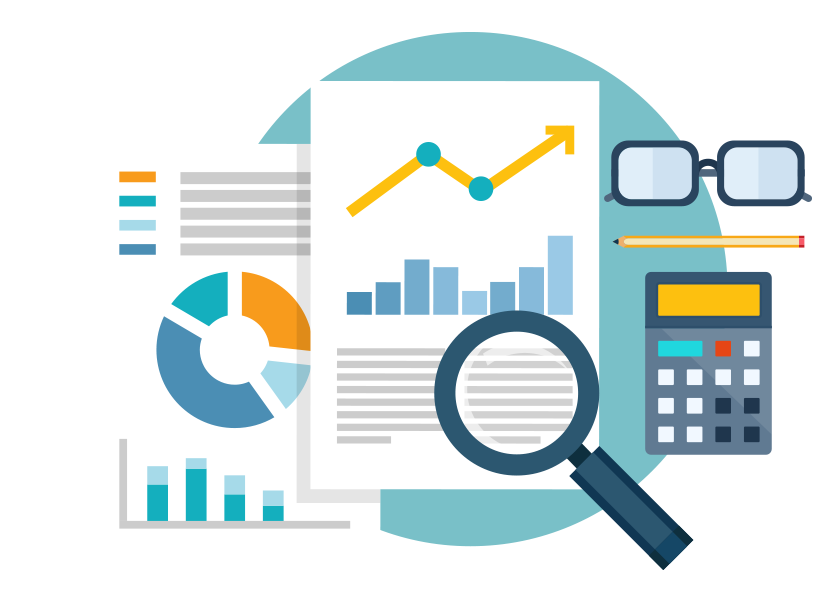 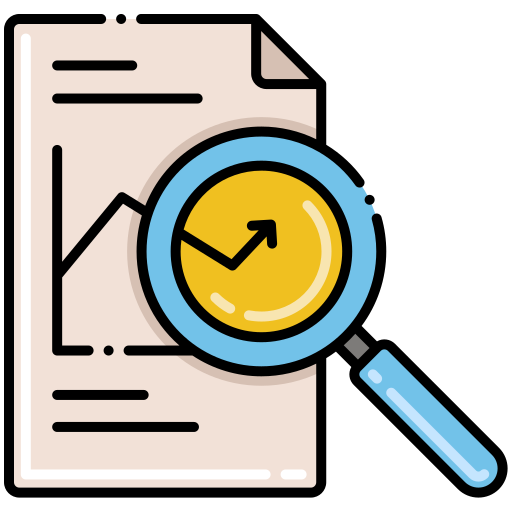 21
THANK FOR YOUR ATTENTION
Q&A
[Speaker Notes: This is the end of my presentation. Thank you for your attention.]